15
Contactless calliper
Martin Marek
Problem definition
Invent and construct an optical device that uses a laser pointer and allows contactless determination of thickness, refractive index, and other properties of a glass sheet.
2
Measuring refractive index using Brewster’s angle
3
Measuring the index of refraction: Brewster‘s angle
Brewster‘s angle
Fresnel equations → Brewster‘s angle
(reflected beam is completely s-polarized)
4
Brewster‘s angle in logarithmic scale
5
Apparatus for measuring Brewster‘s angle
CMOS sensor
Diffraction-limited laser beam
Polarizing filter
Glass sheet
6
Apparatus for measuring Brewster‘s angle
Mirror-calibrated laser
(to point along a yellow line)
7
Apparatus for measuring Brewster‘s angle
Mirror-calibrated camera
(to be situated directly above glass sheet)
Level-calibrated tripod
(to eliminate perspective aberrations)
8
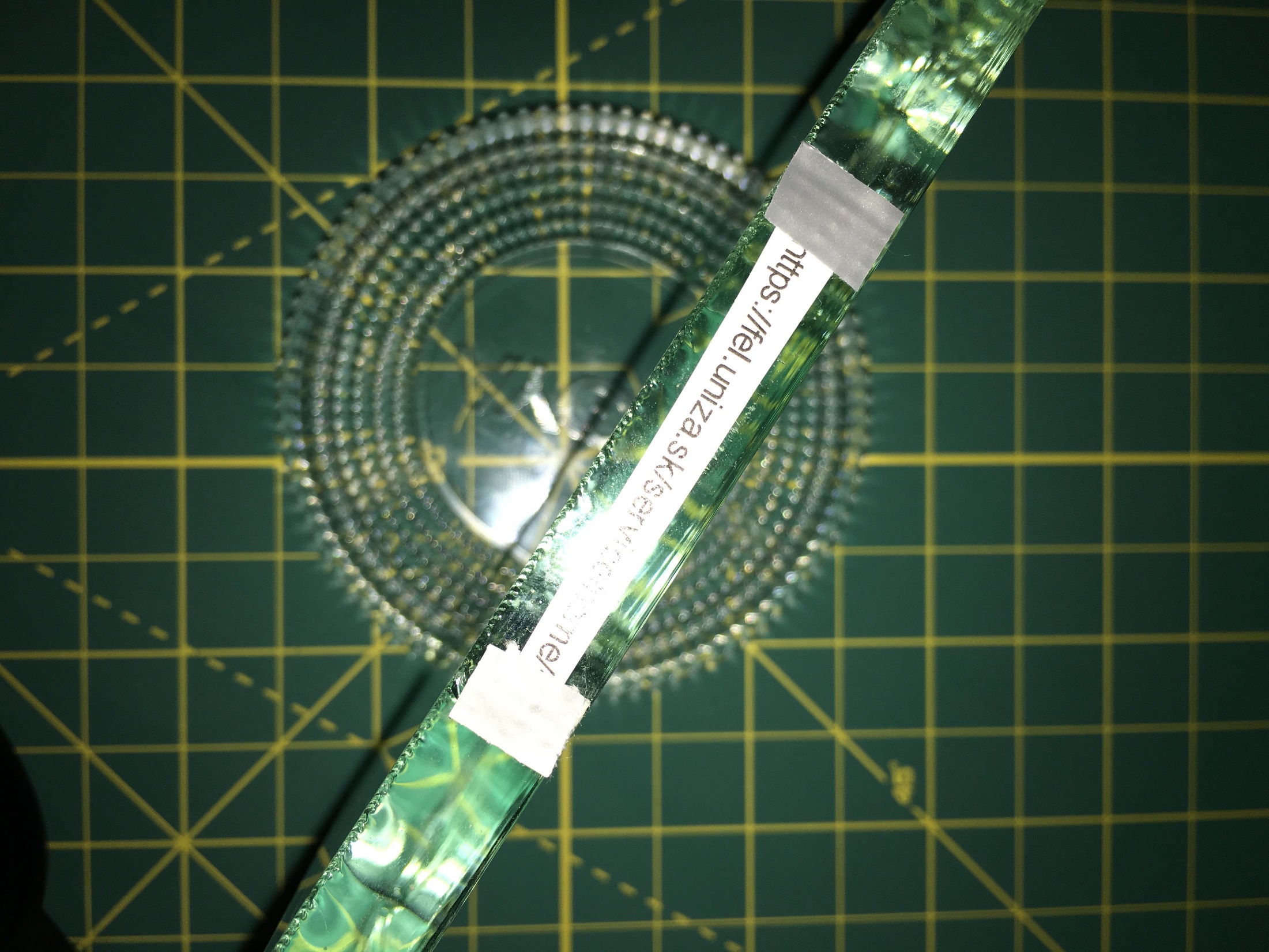 Brewster‘s angle measurements
9
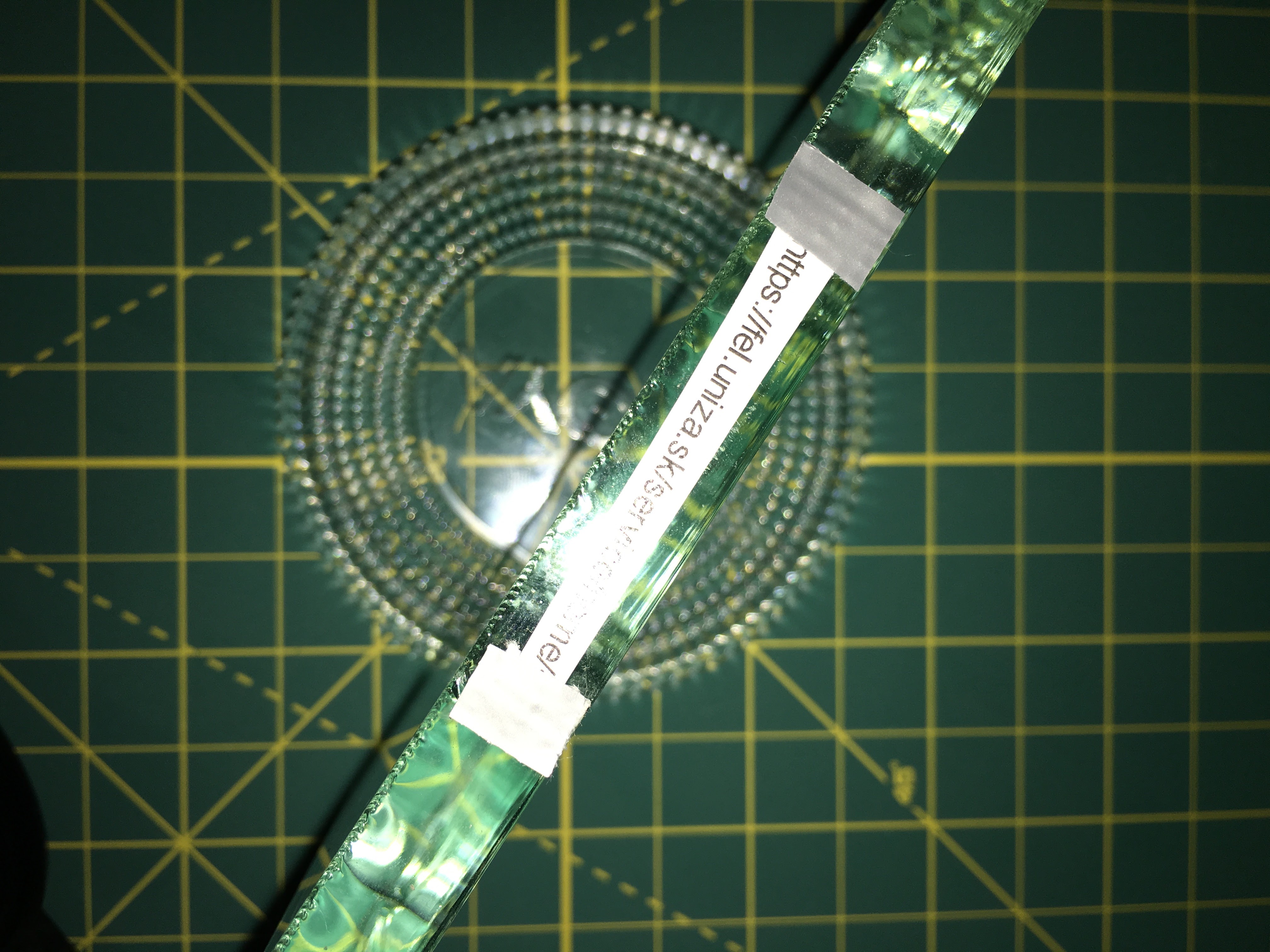 Brewster‘s angle measurements
Error = 0.15˚
10
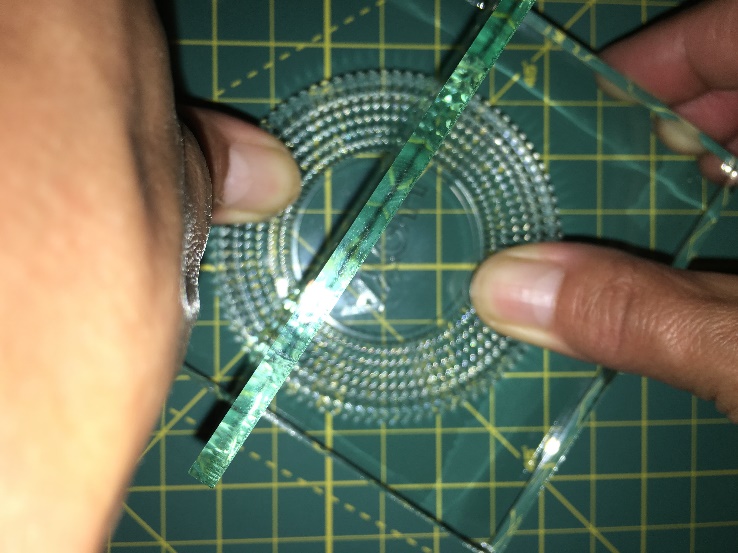 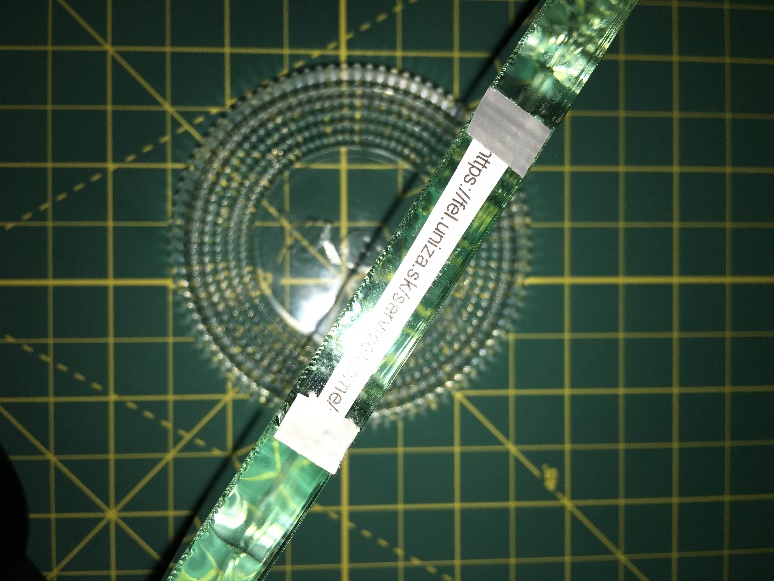 Brewster‘s angle measurements
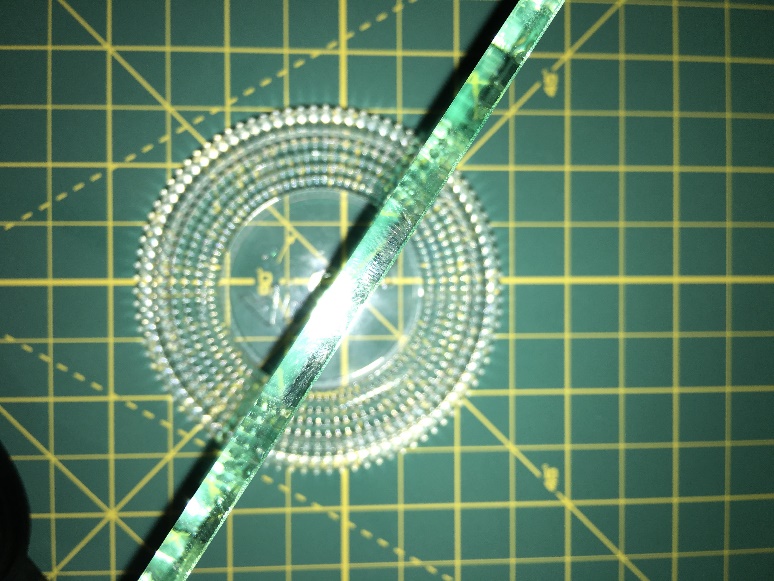 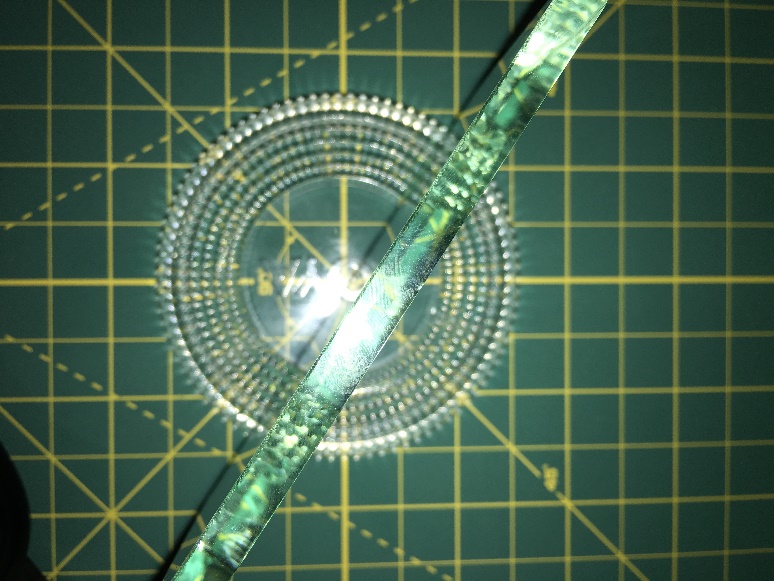 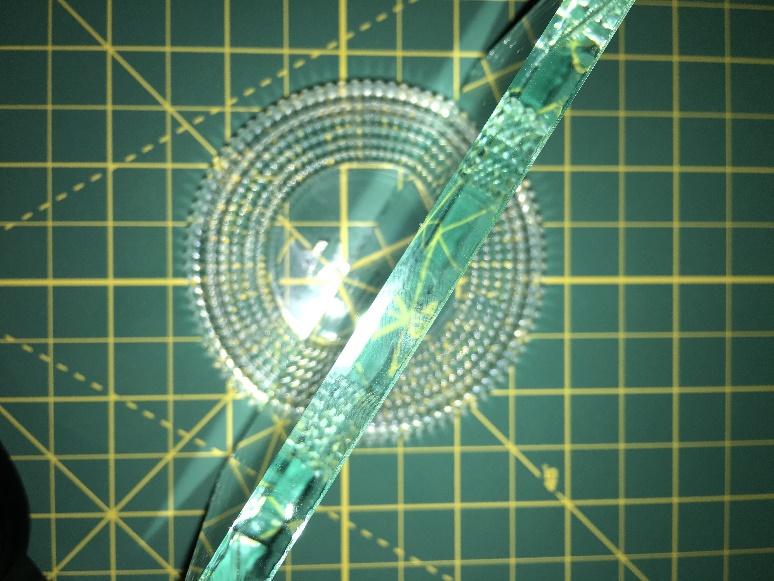 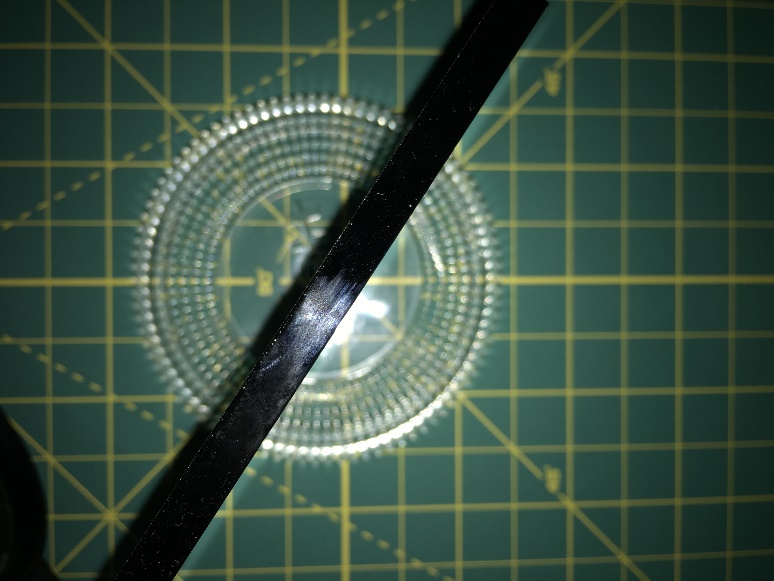 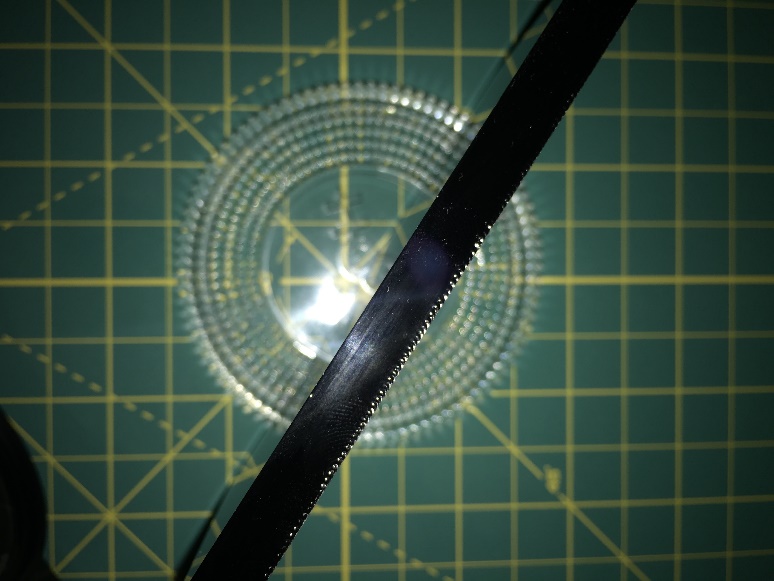 Measurements of 7 different sheets
11
Brewster‘s angle measurements
zoom
Sheet 2
Sheet 7
Sheet 3
Sheet 6
Sheet 4
Sheet 8
Sheet 1
12
Brewster‘s angle measurements
Sheet 2
What’s going on?
Sheet 7
Sheet 6
Sheet 8
All of the sheets are from the same manufacturer
Sheet 3
Sheet 4
Sheet 1
13
Brewster‘s angle: 2nd (verification) measurements
Sheet 2
Sheet 7
Sheet 6
Sheet 8
Sheet 3
Sheet 4
Sheet 1
Sheet 5
✓
14
Limitations of reflections method: phase diagram
Suitable for measurement
Unsuitable for measurement
15
Brewster’s angle: conclusion
16
Measuring refractive index using Fresnel equations
17
2nd method of measuring the index of refraction: Intensity of p-polarized reflected light
zoom
18
2nd method of measuring the index of refraction: Intensity of p-polarized reflected light
Error caused by non-uniform cross section of intensity of laser beam (we only consider the highest intensity pixel)
19
Limitations of reflections method: phase diagram
Suitable for measurement
Unsuitable for measurement
20
Fresnel equations: conclusion
21
Measuring thickness using internal reflections
22
Thickness and index of refraction: internal reflection
measured
Derived from geometrical optics
23
Obtained by regression
Thickness and index of refraction: internal reflection
measured
Derived from geometrical optics
Brewster’s angle
Obtained by regression
24
Thickness and index of refraction: internal reflection
1.
CMOS sensor
25
Thickness and index of refraction: internal reflection
2.
3.
1.
Camera
Extremely thin beam
CMOS sensor
26
Digitally measuring the distance and angle
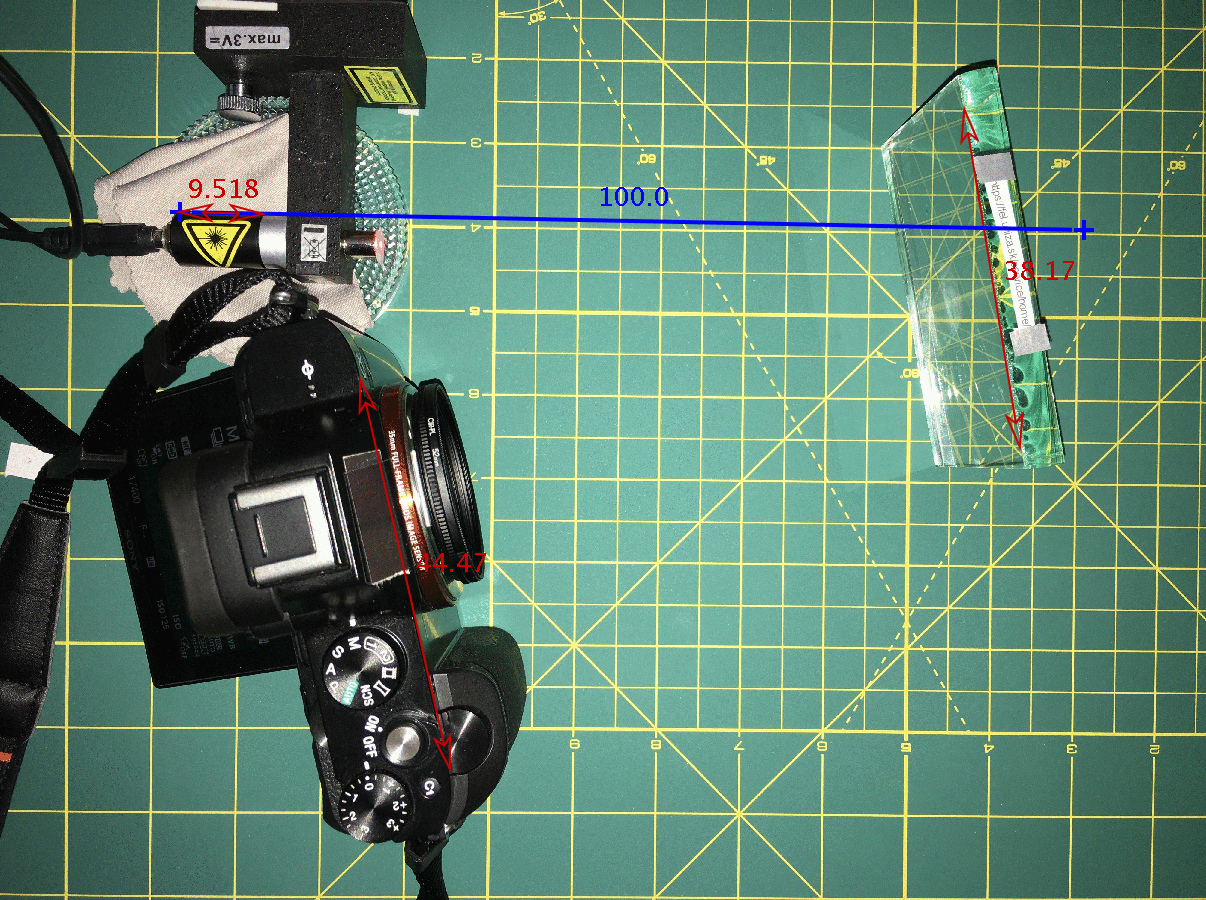 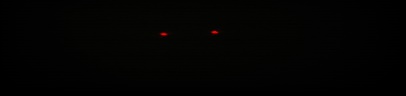 Took a picture from the top to measure the angles
27
Digitally measuring the distance and angle
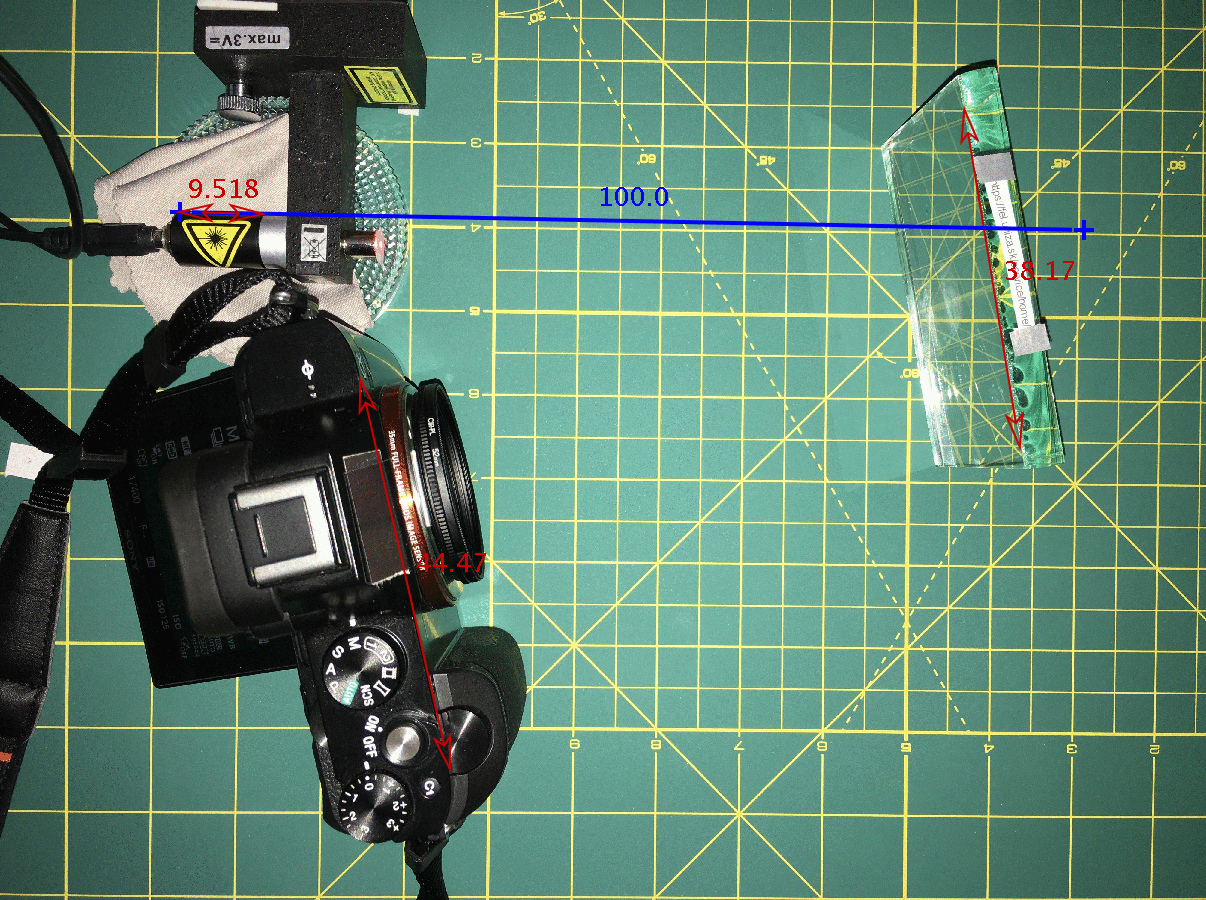 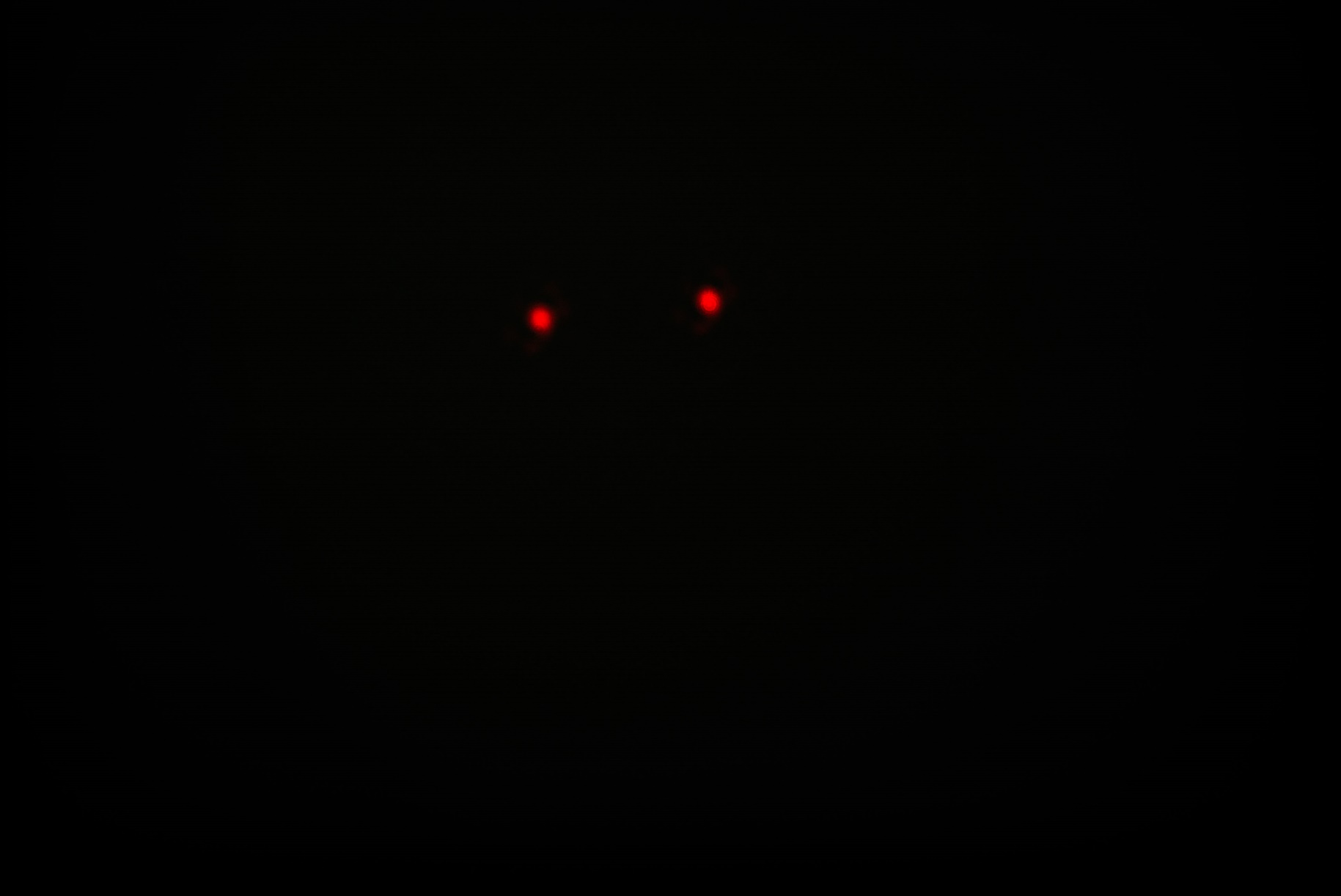 Took a picture on the camera to measure the distance
Took a picture from the top to measure the angles
28
Digitally measuring the distance and angle
Measured 4 points for each beam
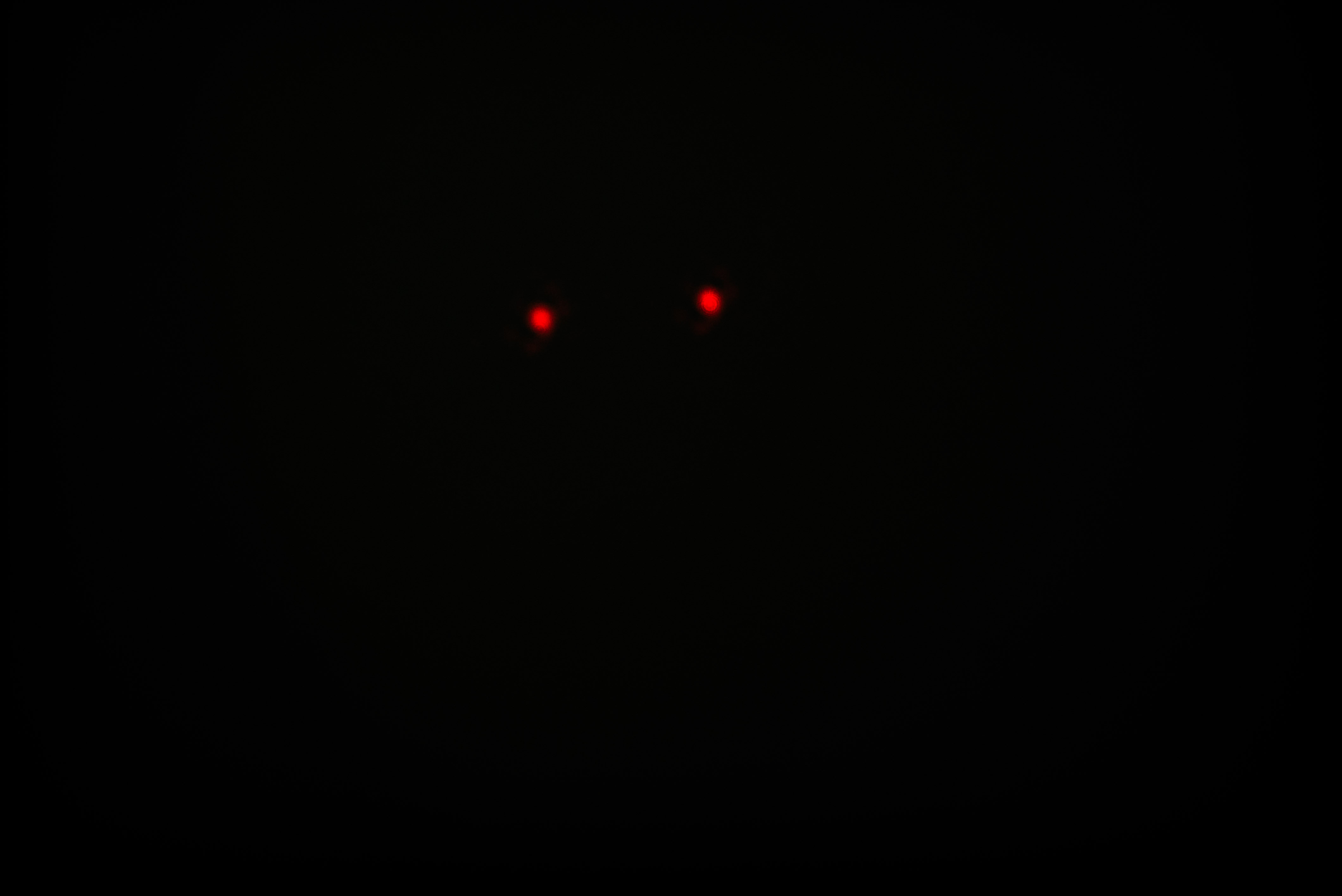 Extremely high precision
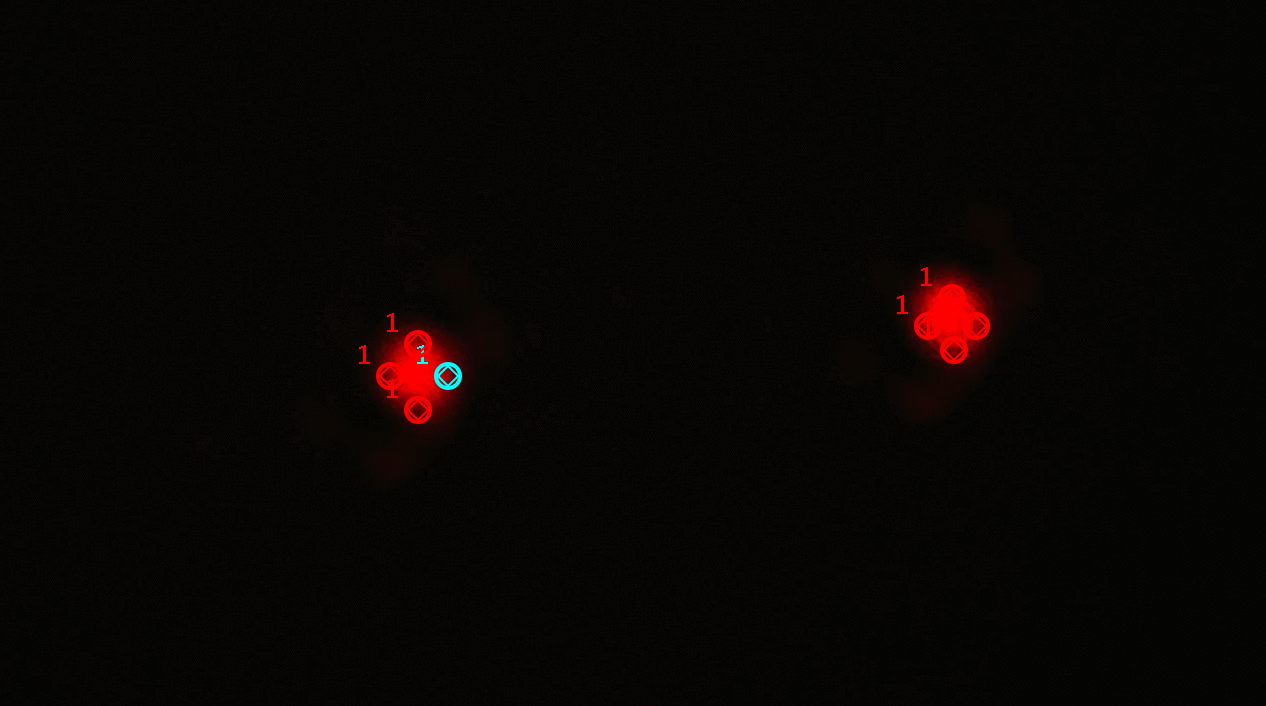 Derivation of error
29
Inclining the sensor to preventa ”stretched” image
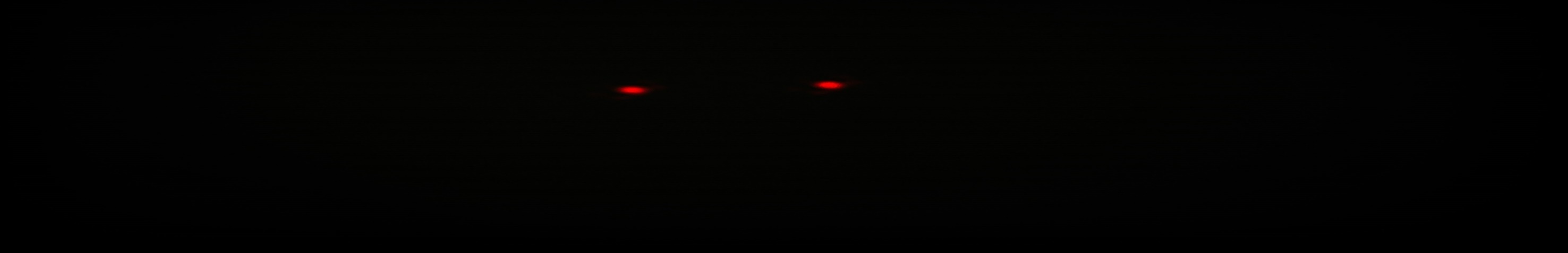 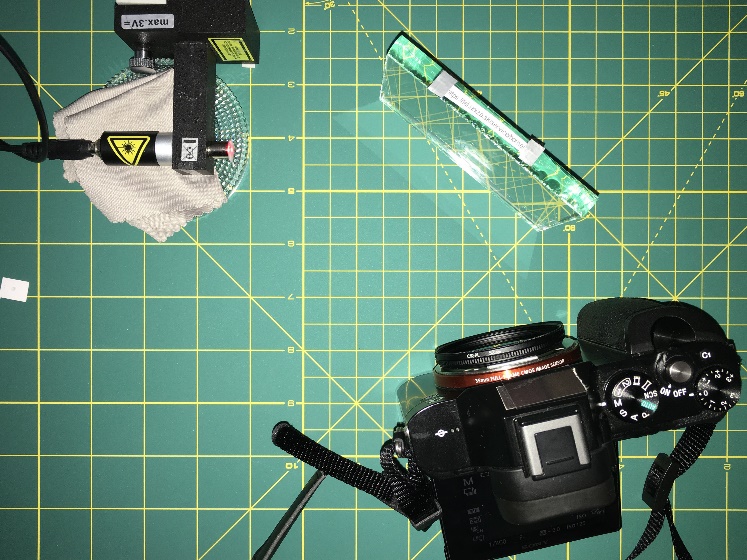 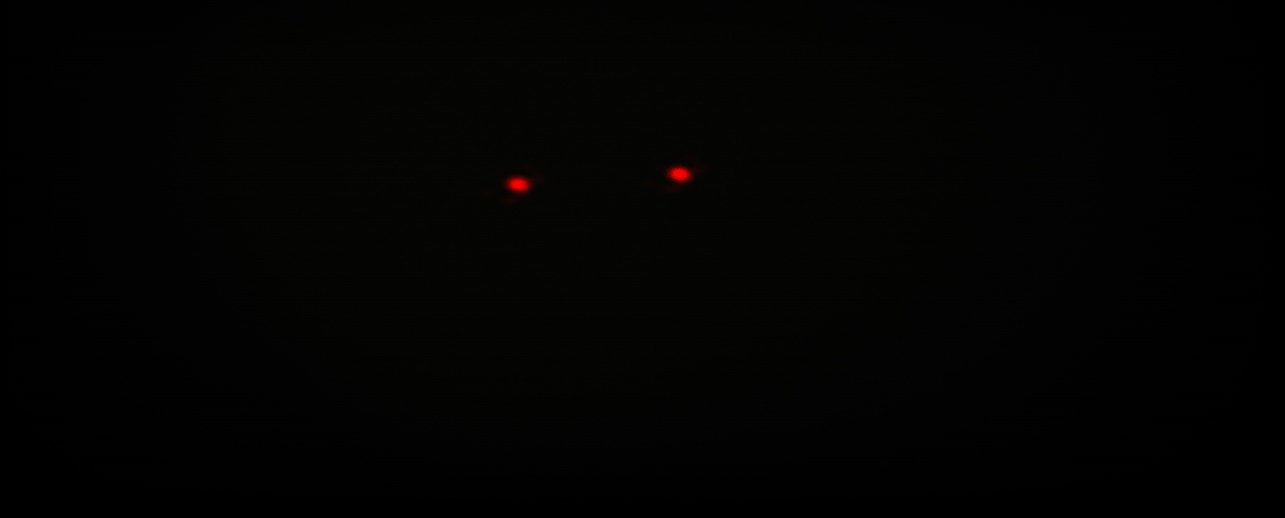 30
Fitting depth, using refractive index from Brewster’s angle
Some points are slightly off
31
Comparing predicted vs. measured data
Micrometer value
All points are off
32
In search for an explanation
33
What if the sides are inclined?
Side 1
Side 2
34
What if the sides are inclined?
Side 1
Introduce an inclination angle
Side 2
35
Inclination of the sides of sheet of glass
36
Reflections: 3D plot
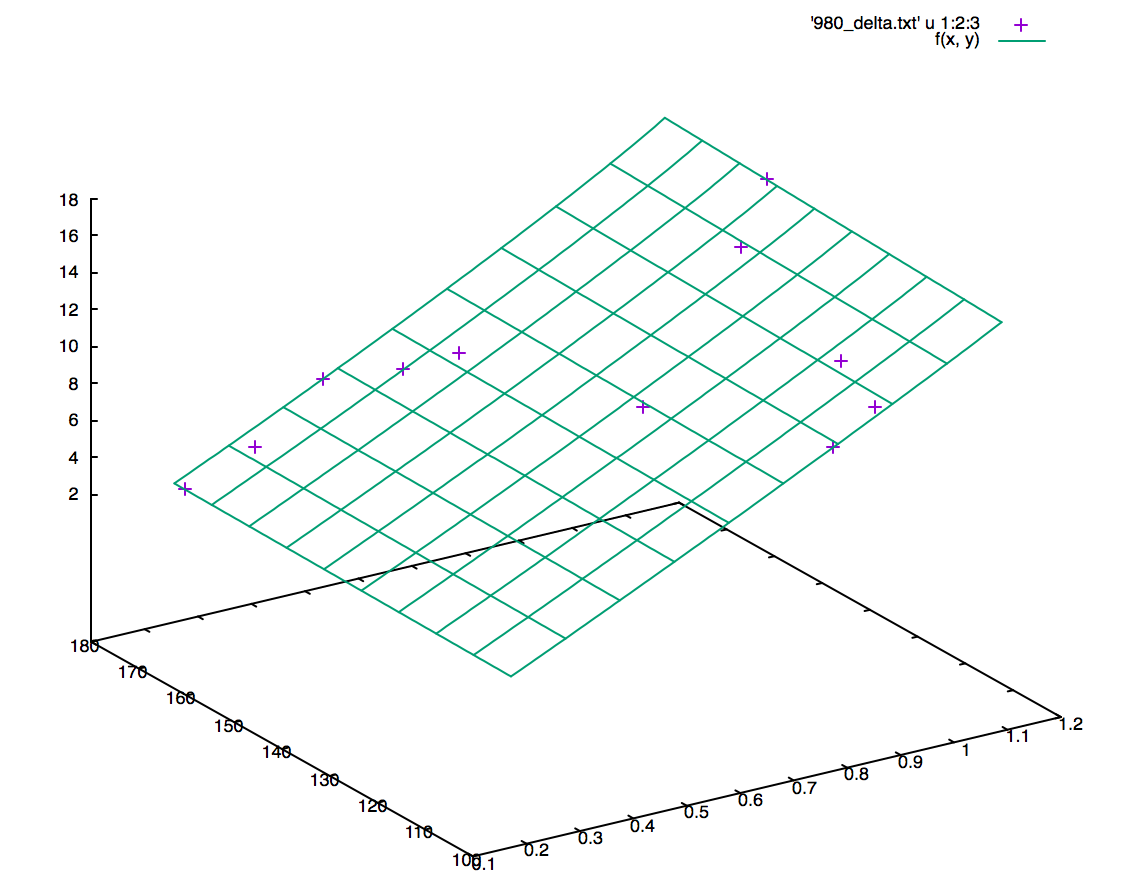 Measured beam distance (mm)
Camera distance (mm)
Angle
37
Measurement vs. theory correlation
38
Limitations of reflections method: phase diagram
Suitable for measurement
Unsuitable for measurement
39
Internal reflections: conclusion
40
Measuring thickness using Michaelson interferometer
41
Michelson interferometer
Laser
Glass sheet
Half-translucent mirror
Inclination of glass sheet causes difference in OPL
Negative lens
Shift of interference pattern (by N  stripes)
Interference pattern
42
[Speaker Notes: OPL = optical path length]
Michelson interferometer: measurement output
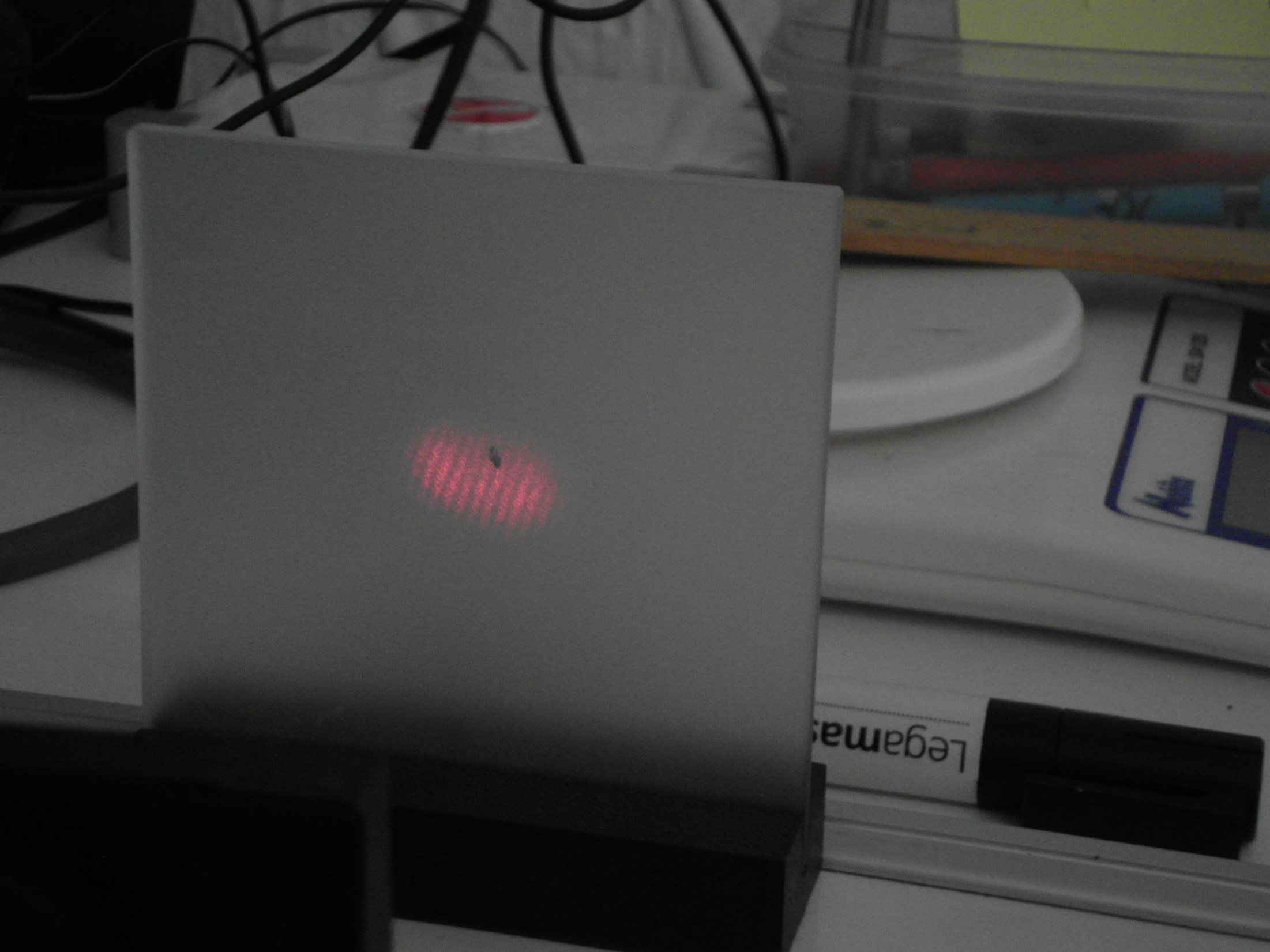 n or d  can be obtained by regression
Observed pattern
Shift of interference pattern by N  stripes
Sheet width
[Deepak N. Iyer , Lehigh University, A Michelson interferometric technique for measuring refractive index of sodium zinc tellurite glasses]
Refractive index
43
Michelson interferometer: measuring thickness by regression
44
Michelson interferometer: conclusion
Laser
Glass sheet
Half-translucent mirror
Inclination of glass sheet causes difference in OPL
Shift of interference pattern (by N  stripes)
Interference pattern
45
Back to the definition of the problem…
Invent and construct an optical device that uses a laser pointer and allows contactless determination of thickness, refractive index, and other properties of a glass sheet.
✓
46
Observing internal tension
47
Observing internal tension
Crossed
polarizers
Glass sheet
Paper
48
Observing internal tension: plastic protractor
Object with an internal tension
No object inserted
Change of polarization
No change of polarization
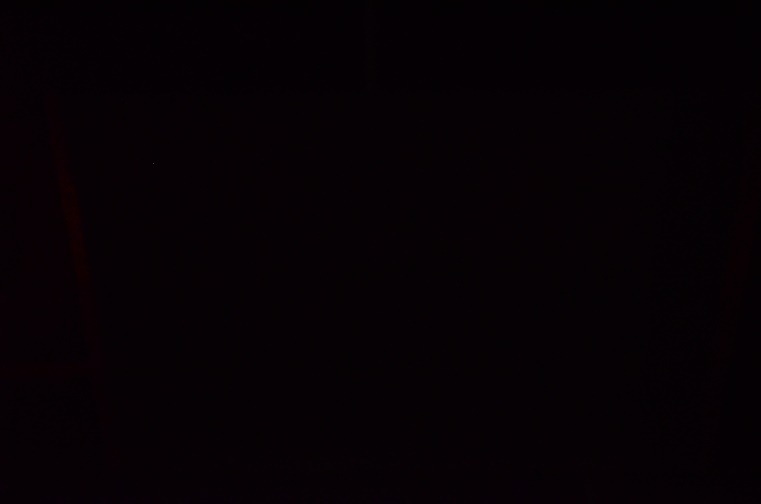 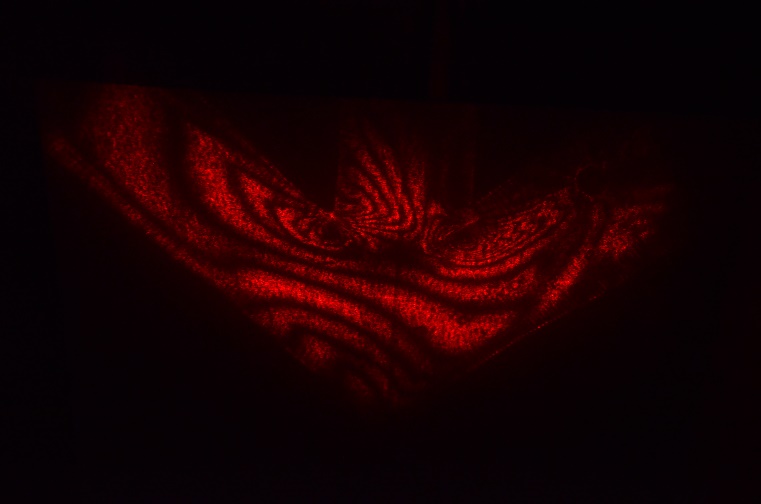 49
Observing internal tension: plastic protractor
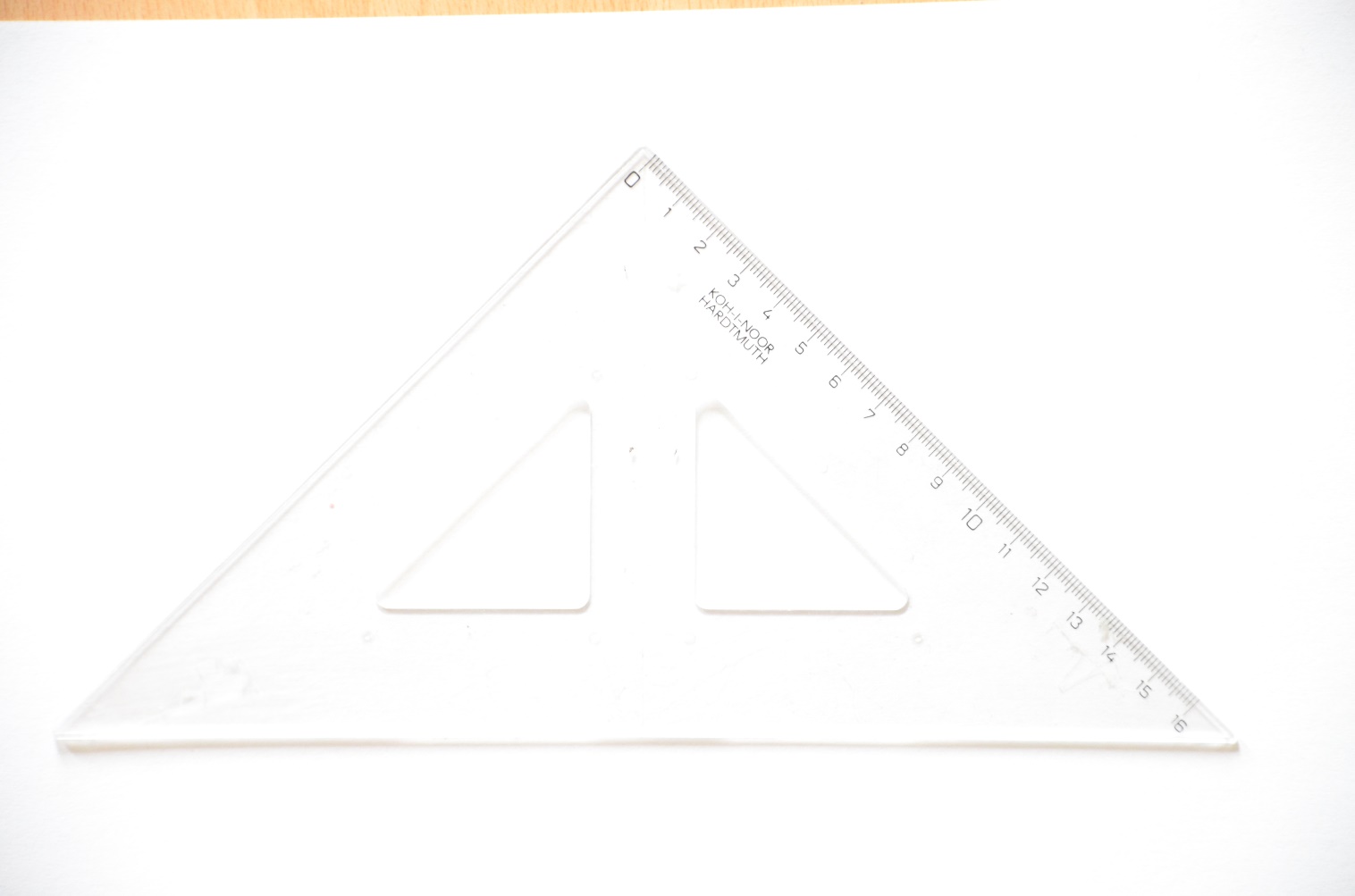 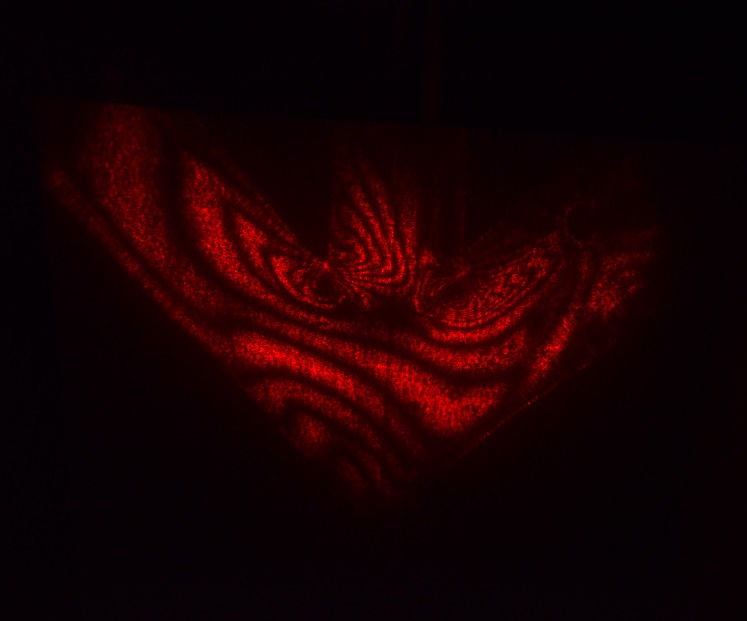 50
Observing internal tension: sheet of glass
Glass sheet
No object
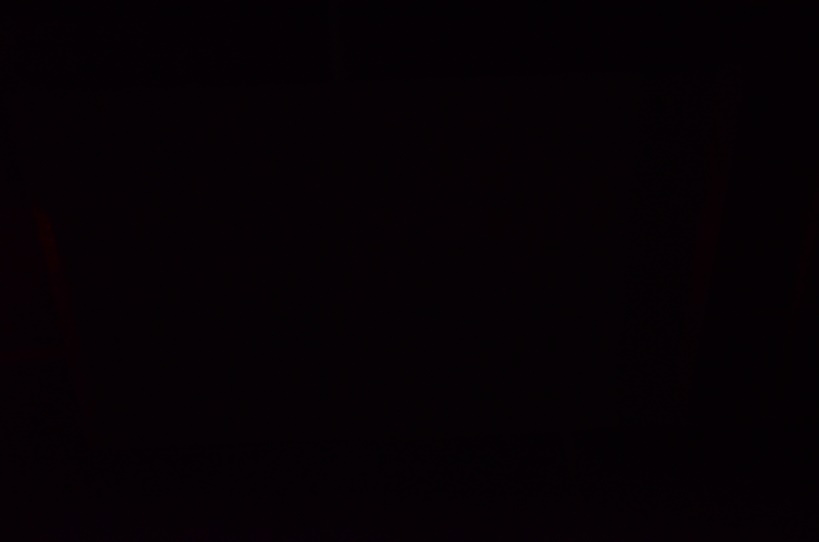 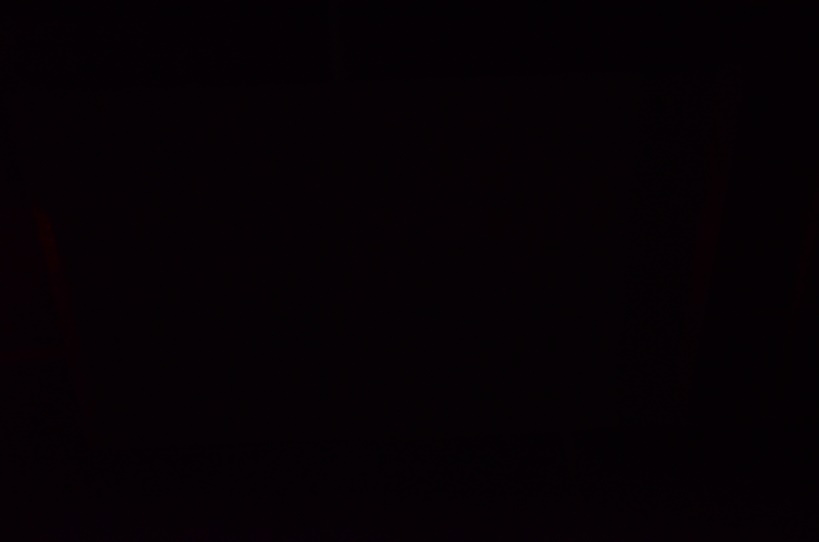 Extremely low internal tension
51
Applying external force to create internal tension
Relaxed
Stressed
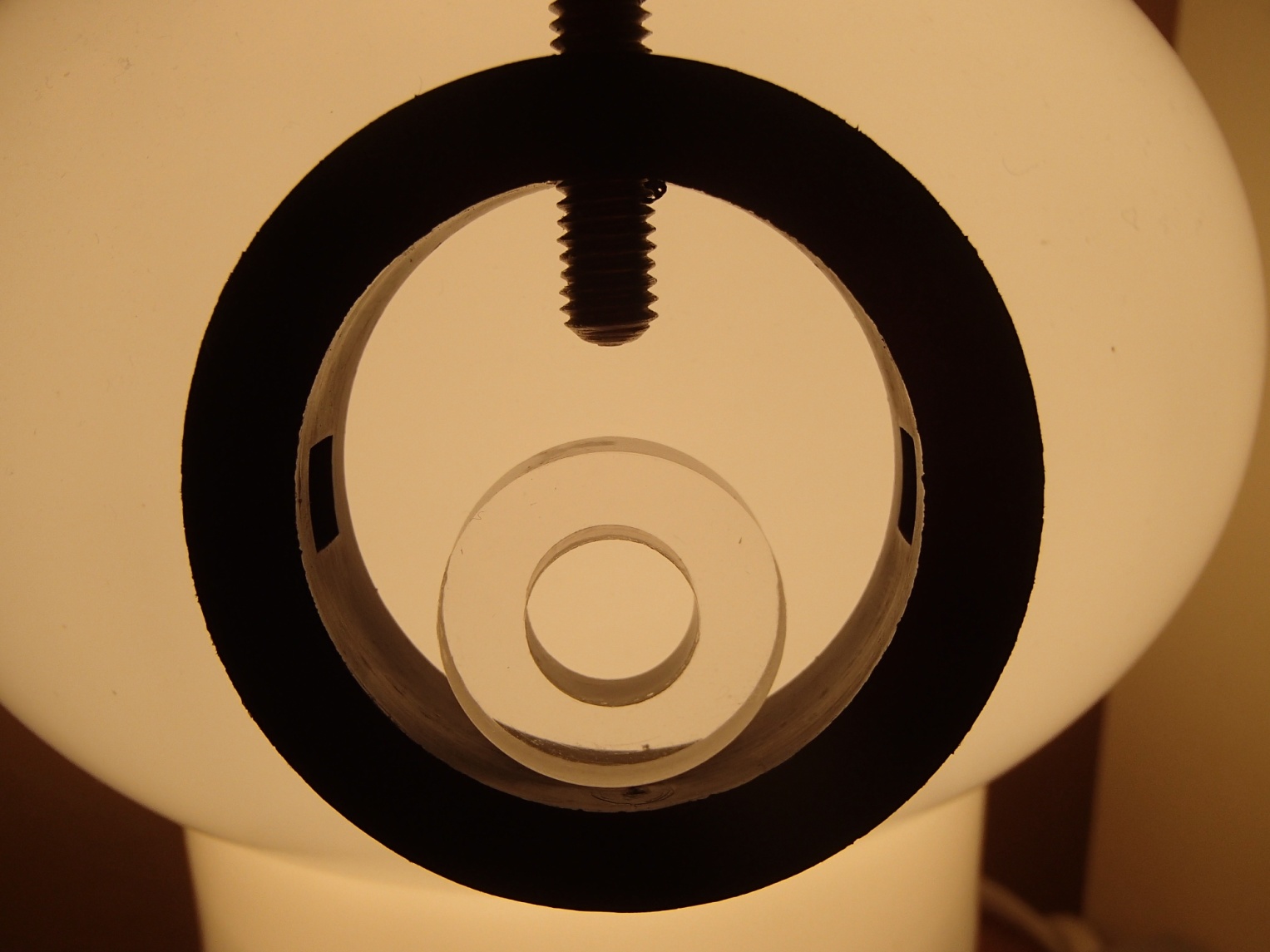 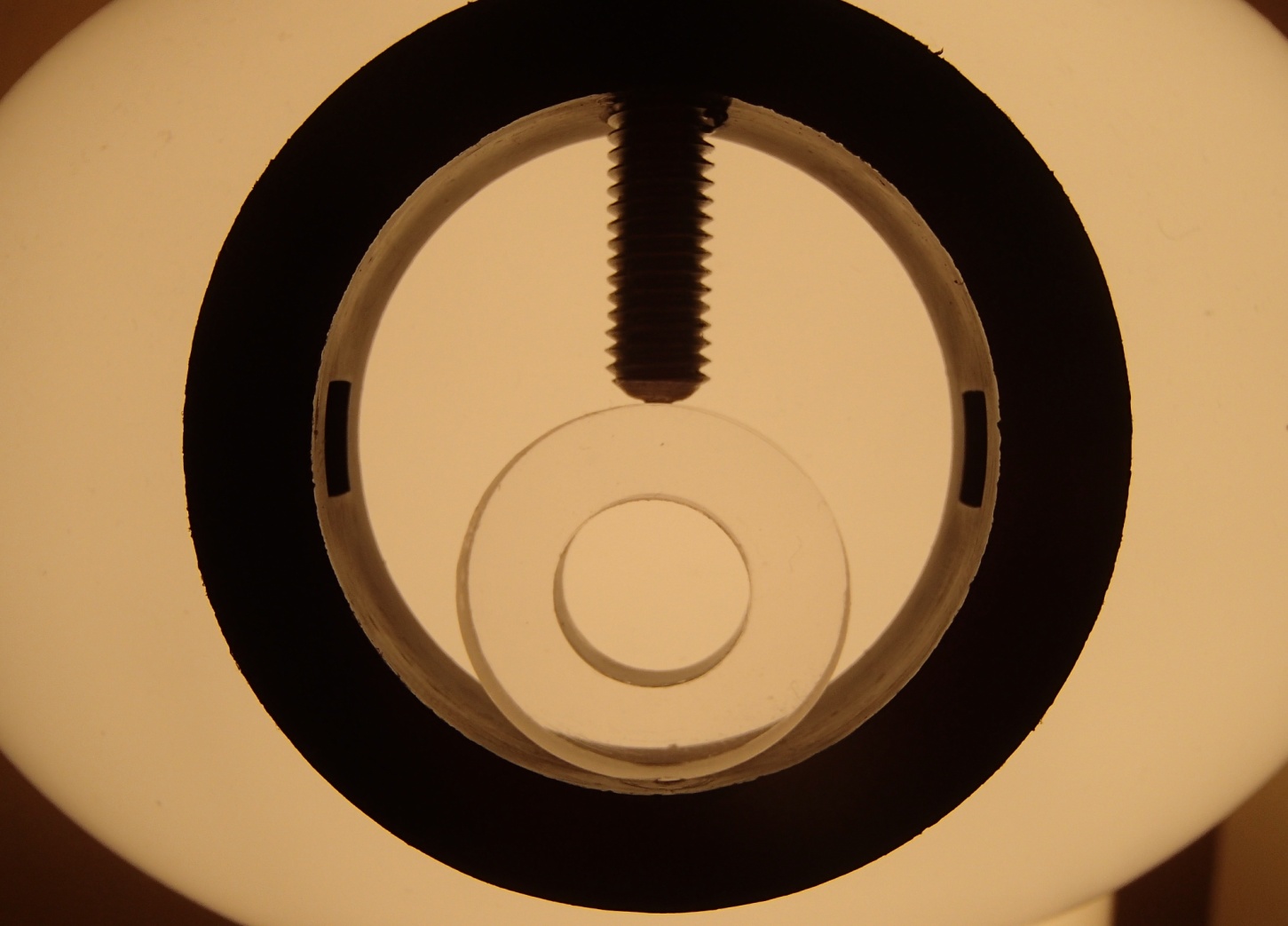 52
Applying external force to create internal tension
Relaxed
Stressed
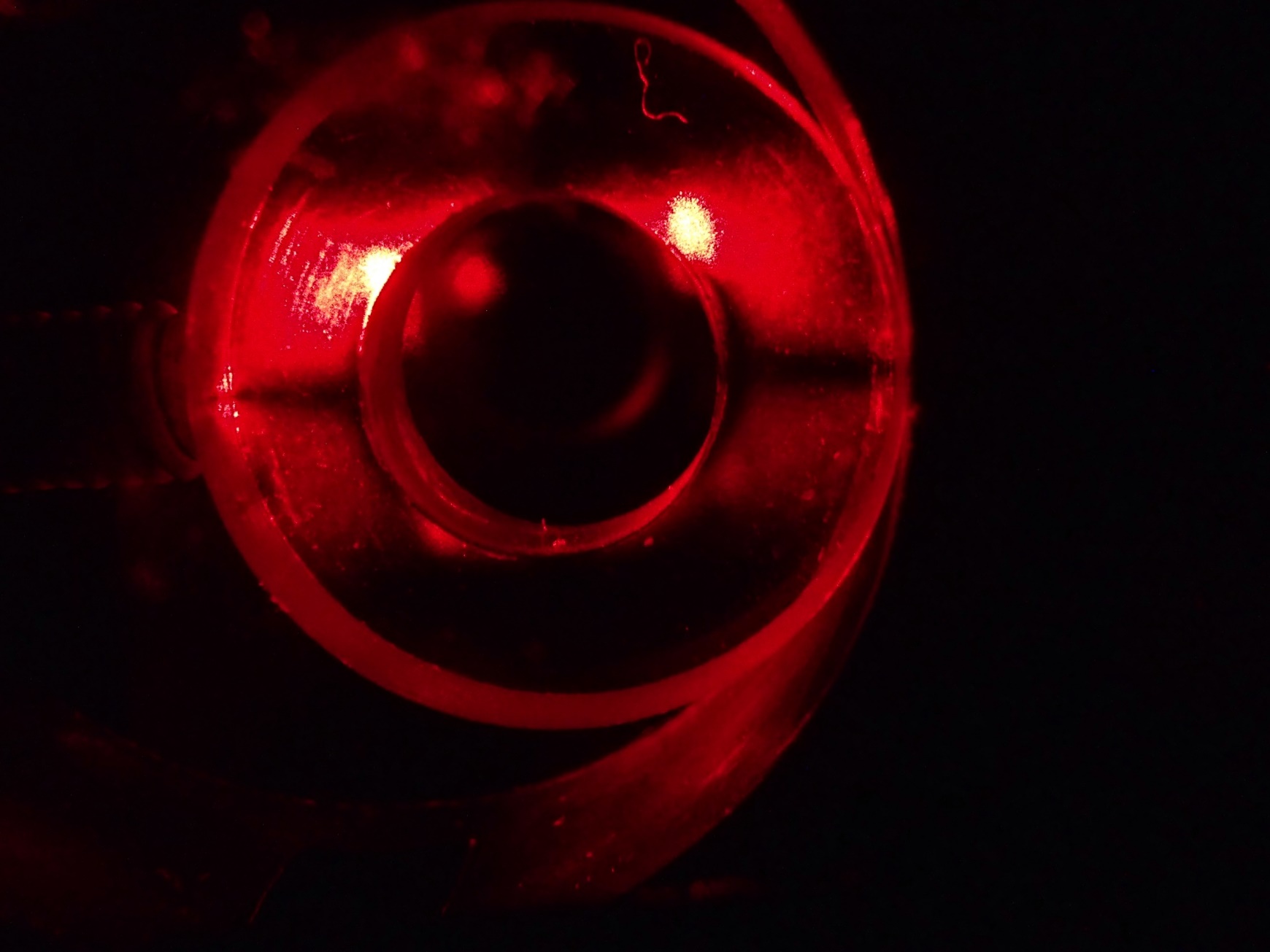 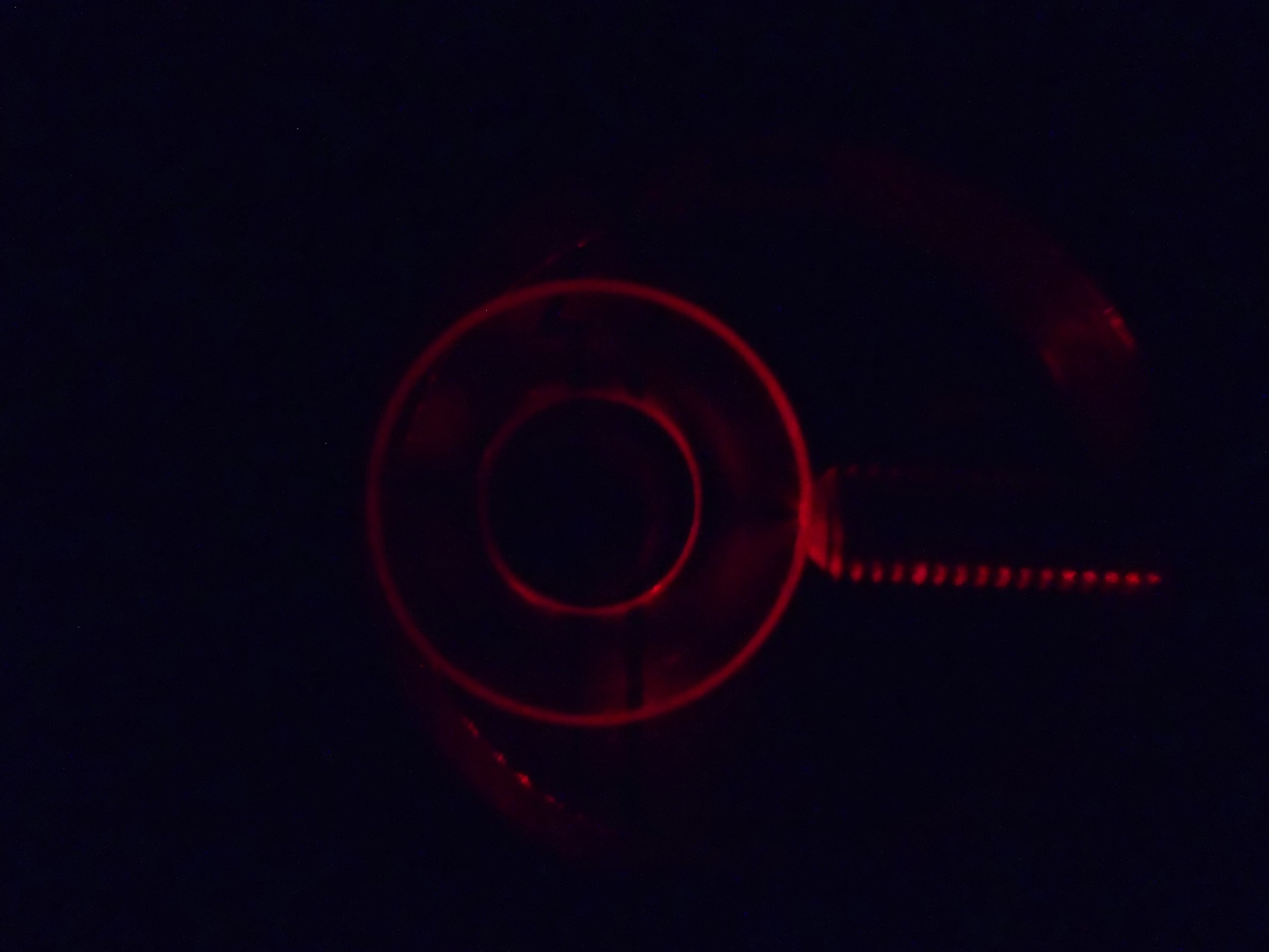 53
Measuring absorption coefficient
54
Measuring the absorption coefficient
1.
2.
CMOS
CMOS
4.
3.
CMOS
CMOS
55
Measuring the absorption coefficient
Glass sheets
CMOS
reflections
Fresnel’s equations
56
Measuring the absorption coefficient
57
Absorption: conclusion
58
Refractive index
Thickness
Absorbtion
Internal tension
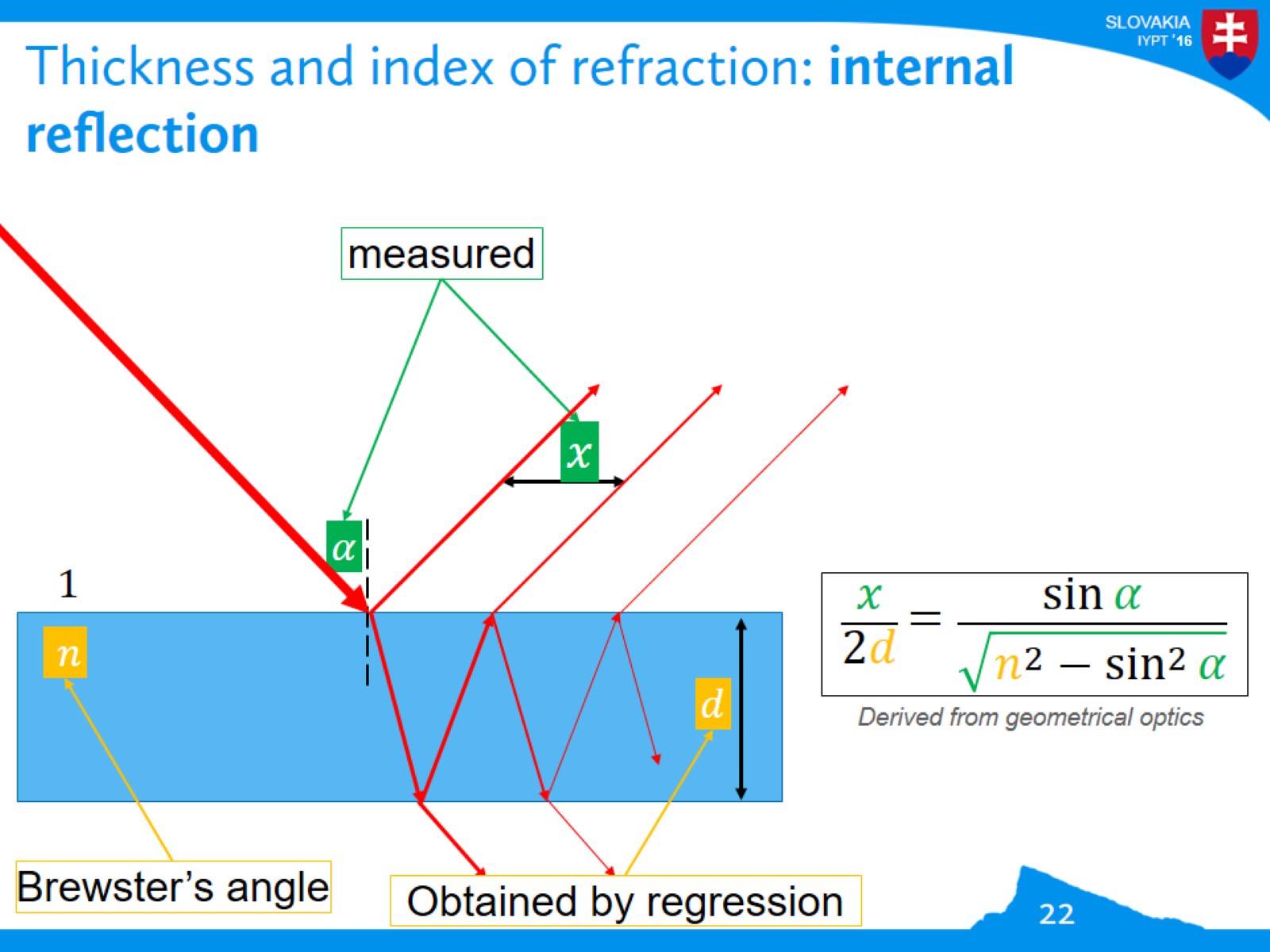 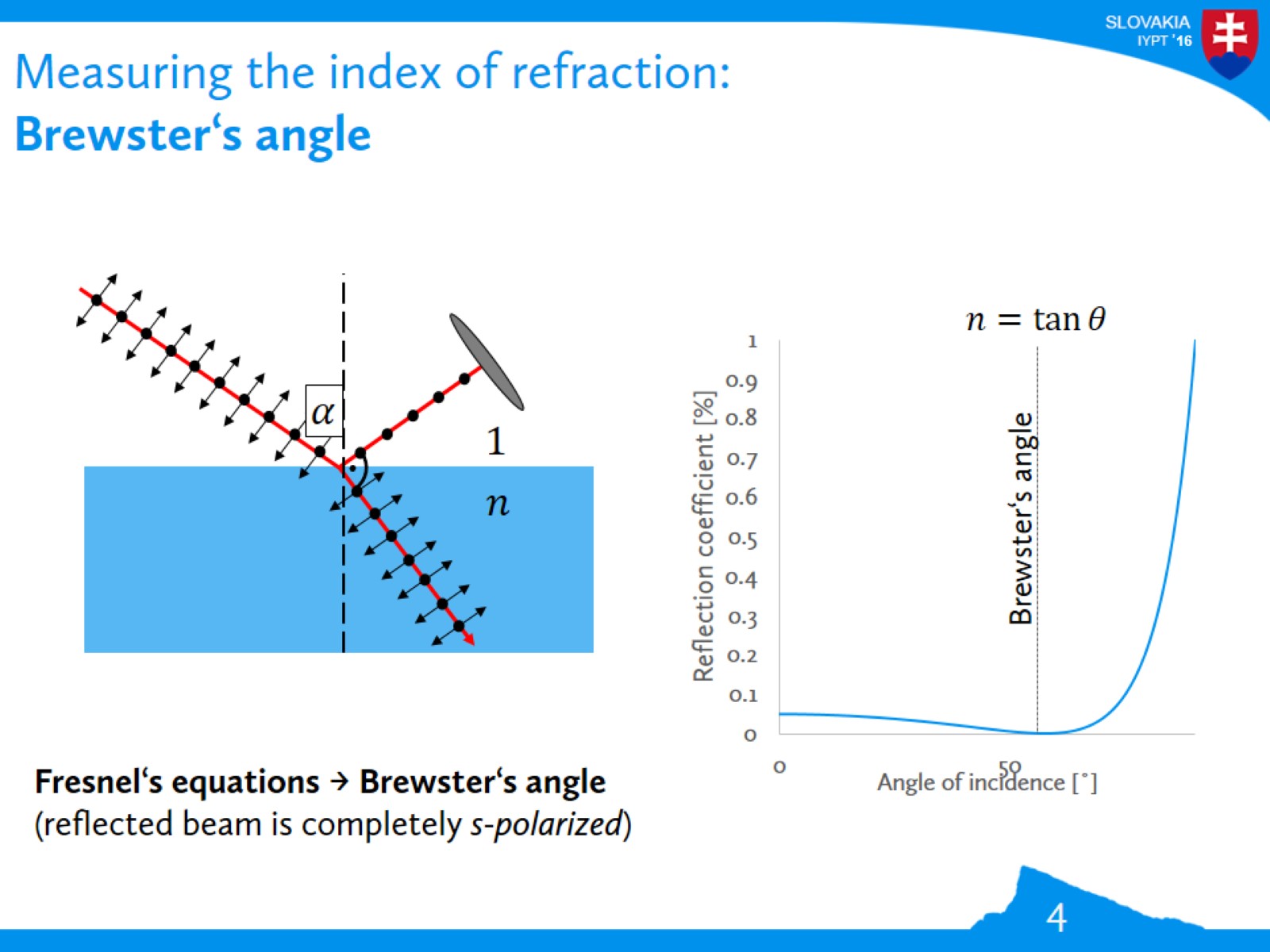 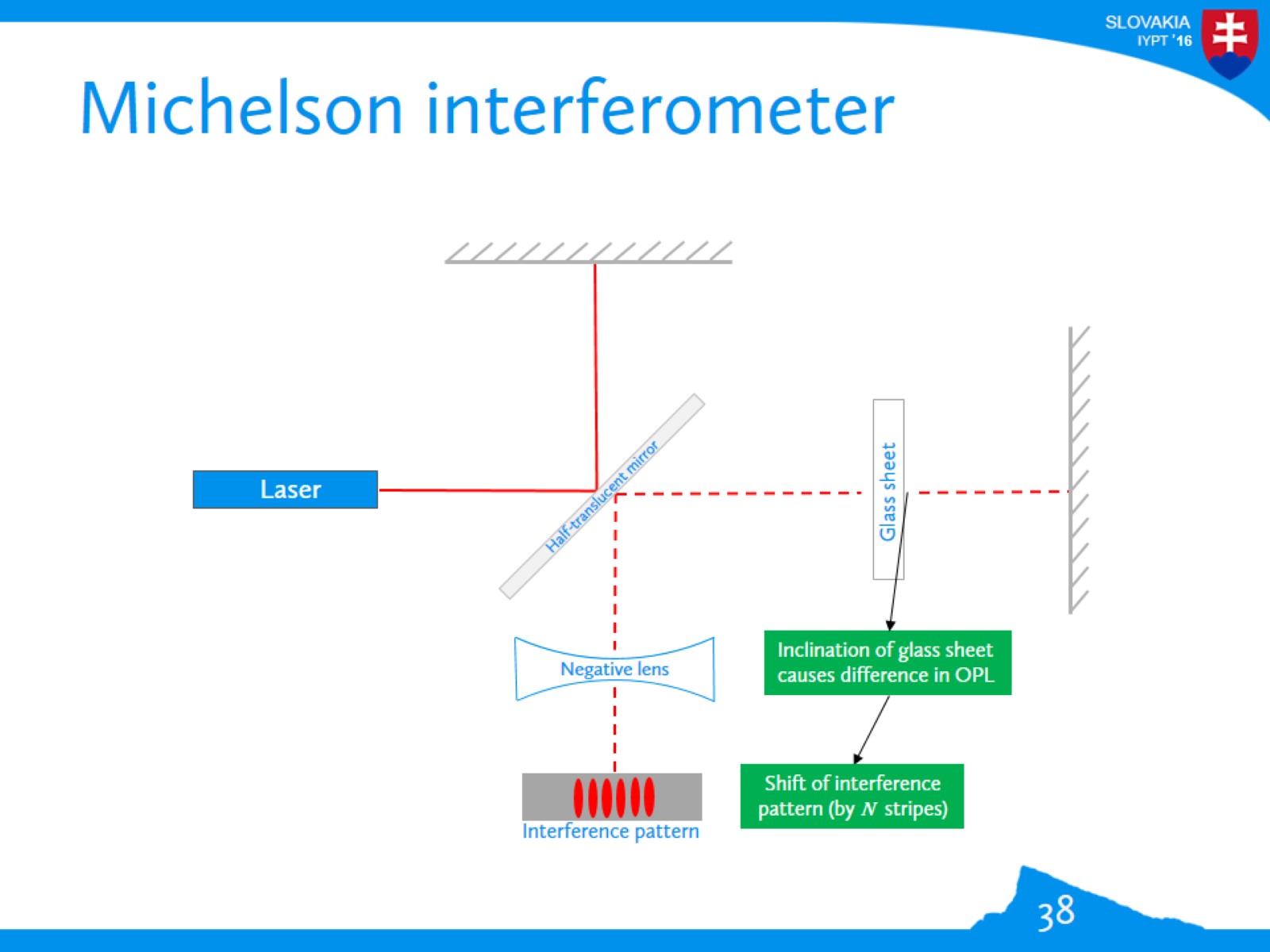 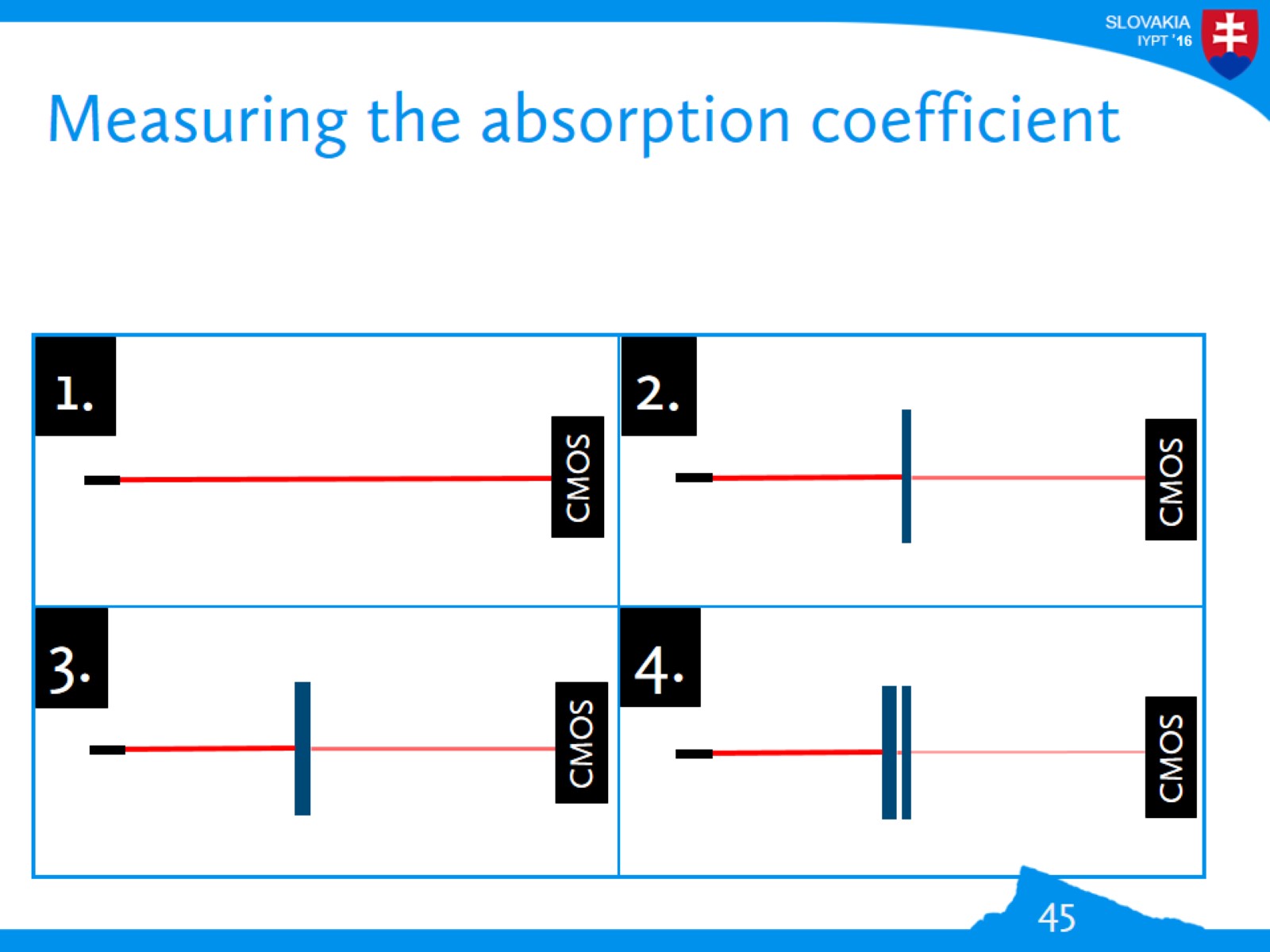 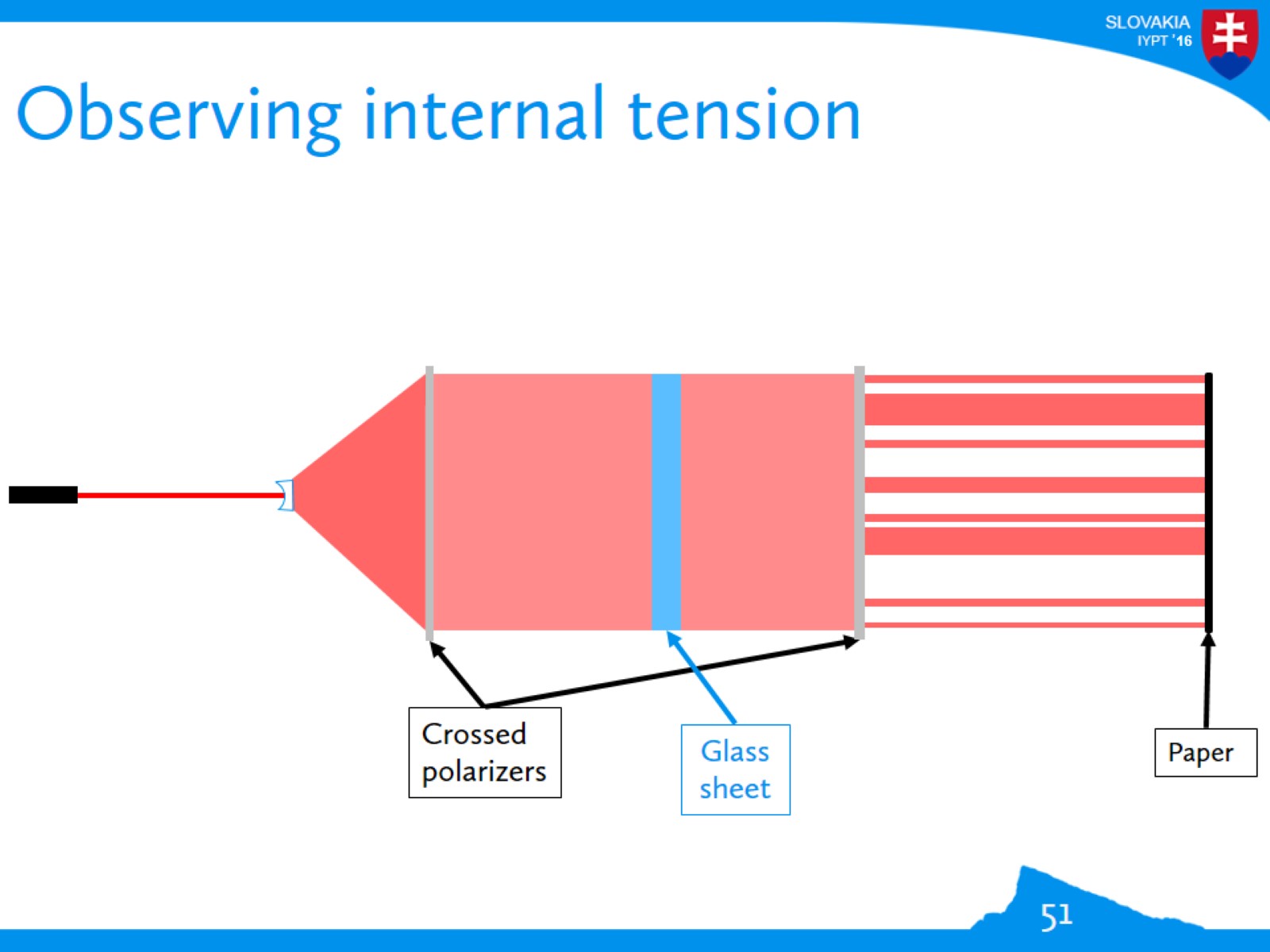 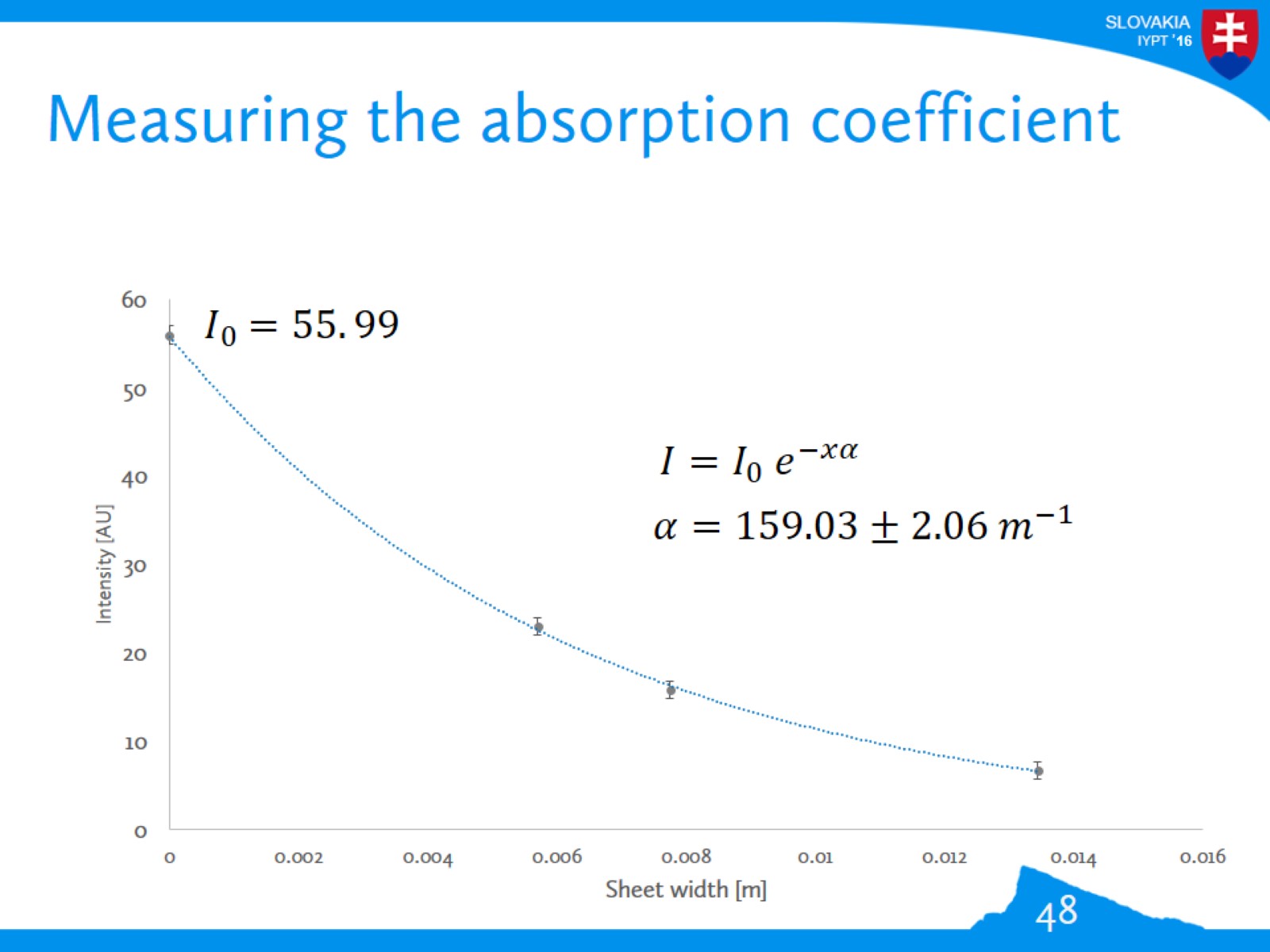 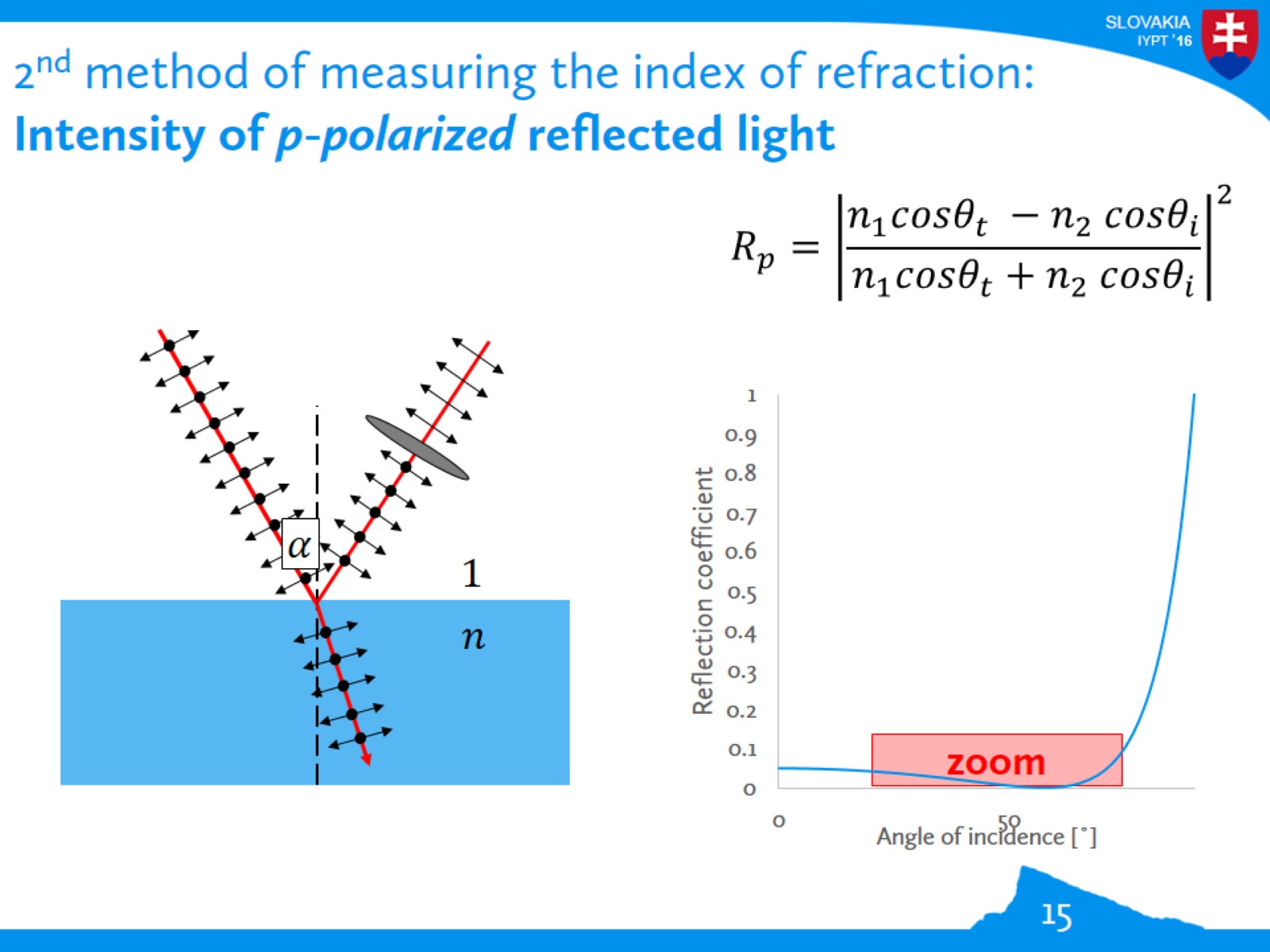 Contactless calliper
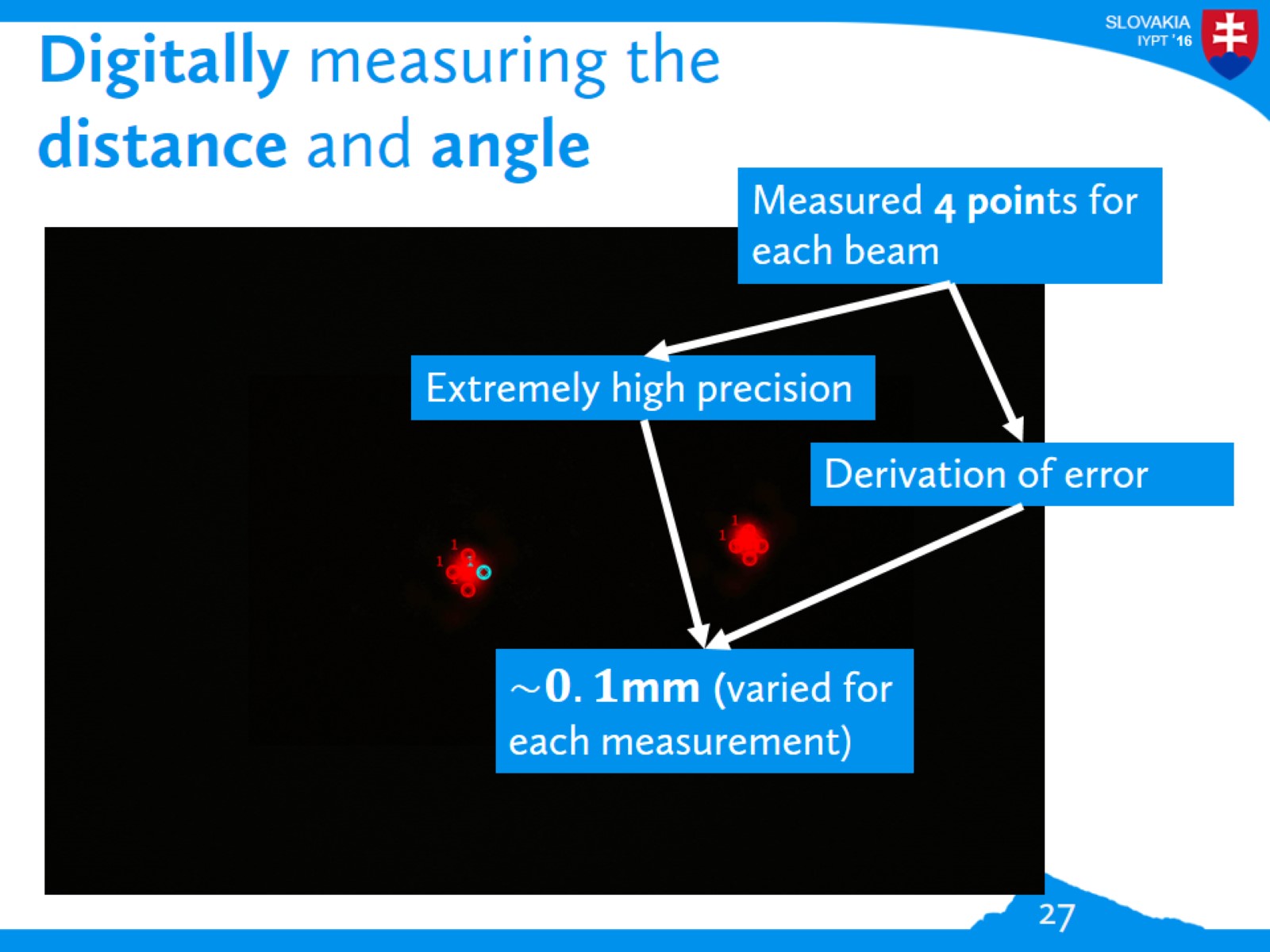 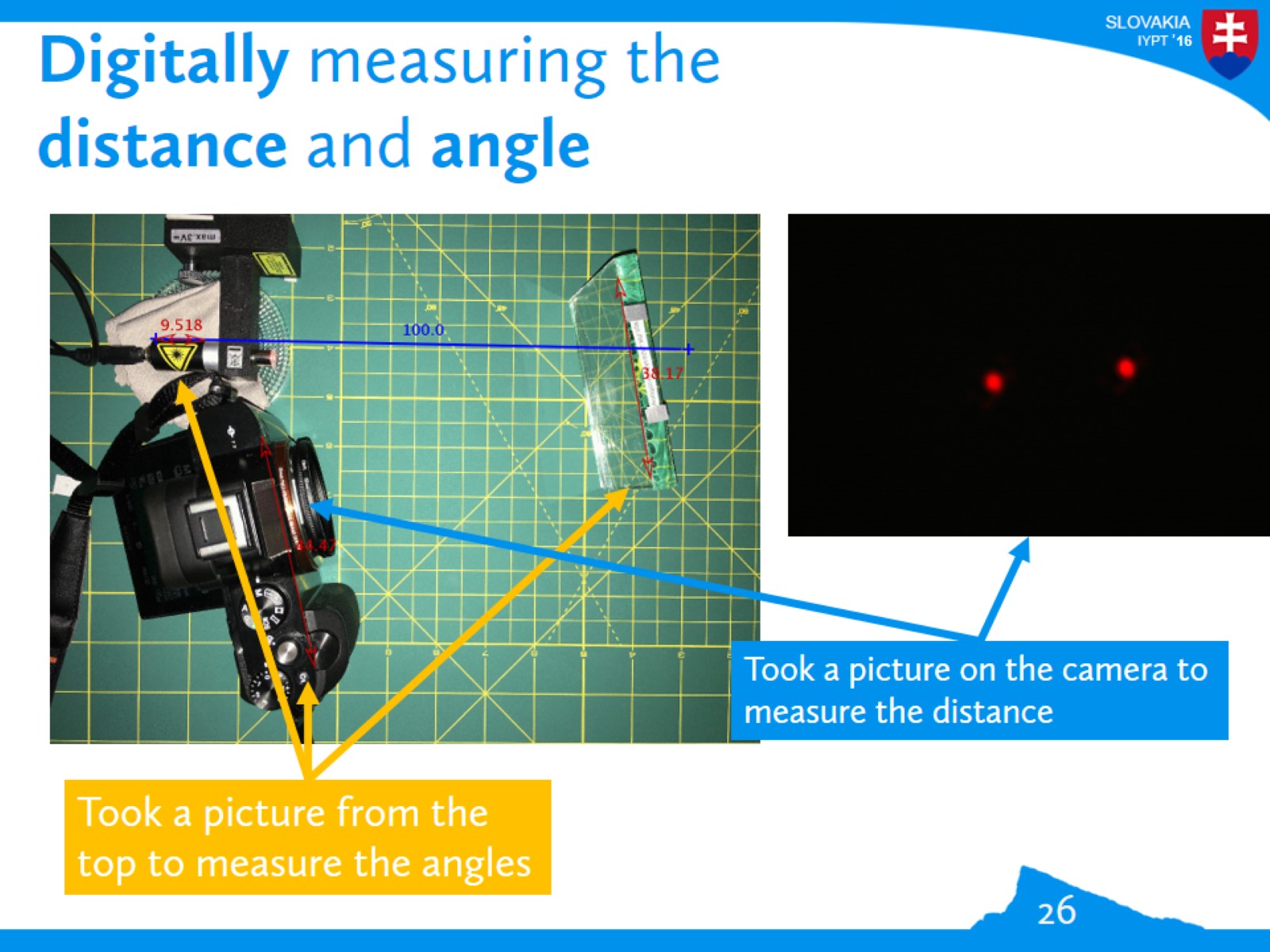 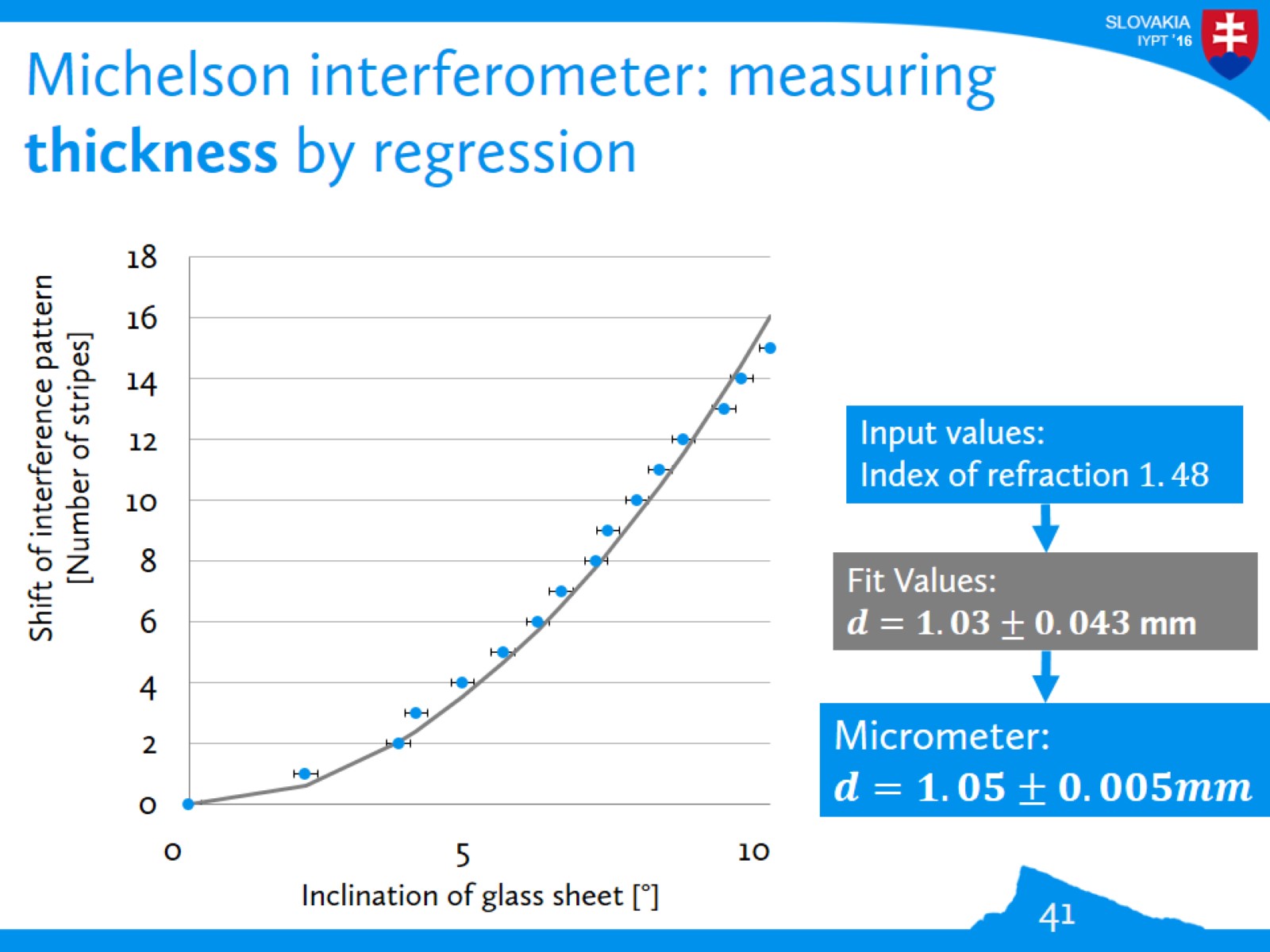 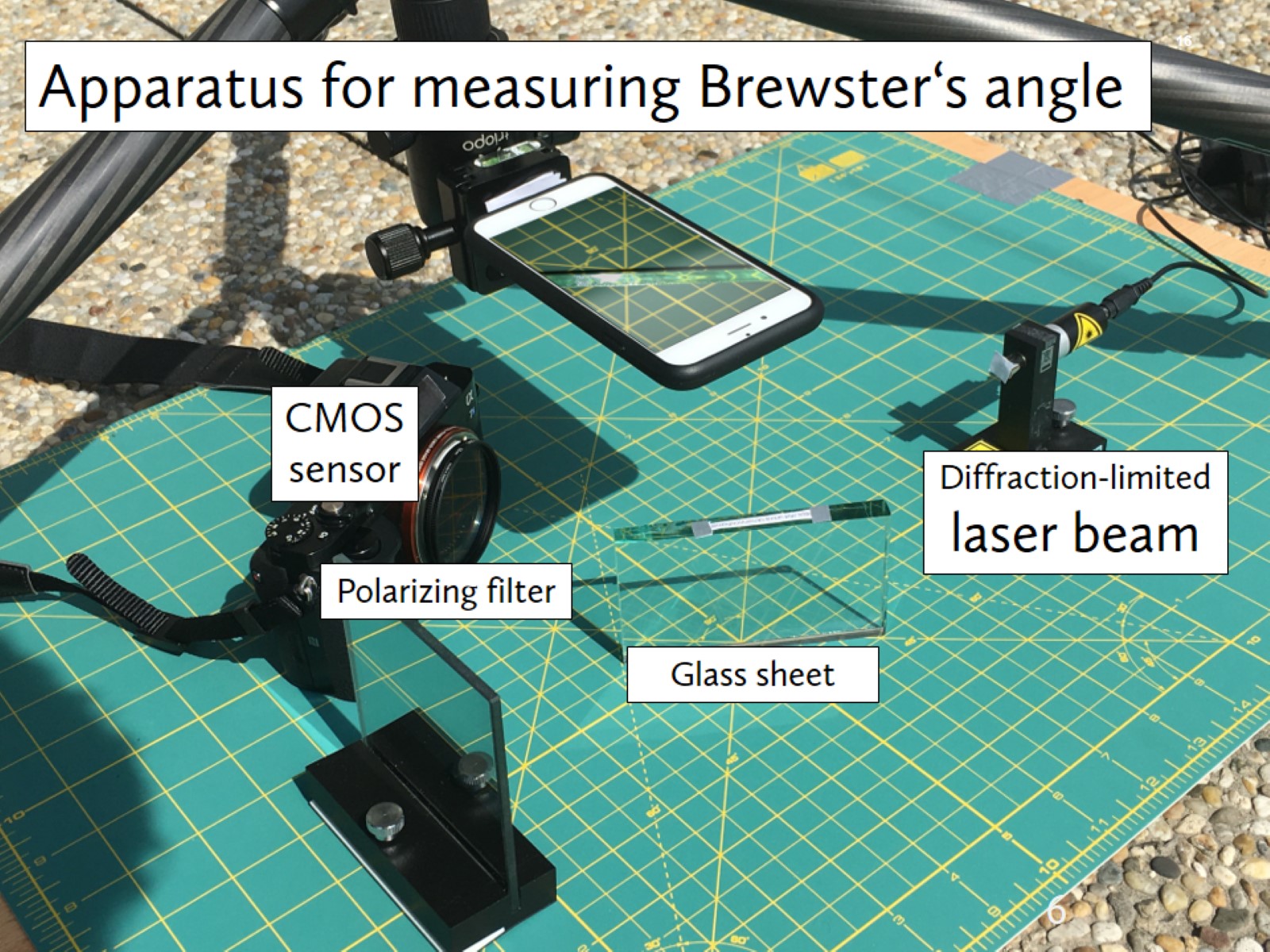 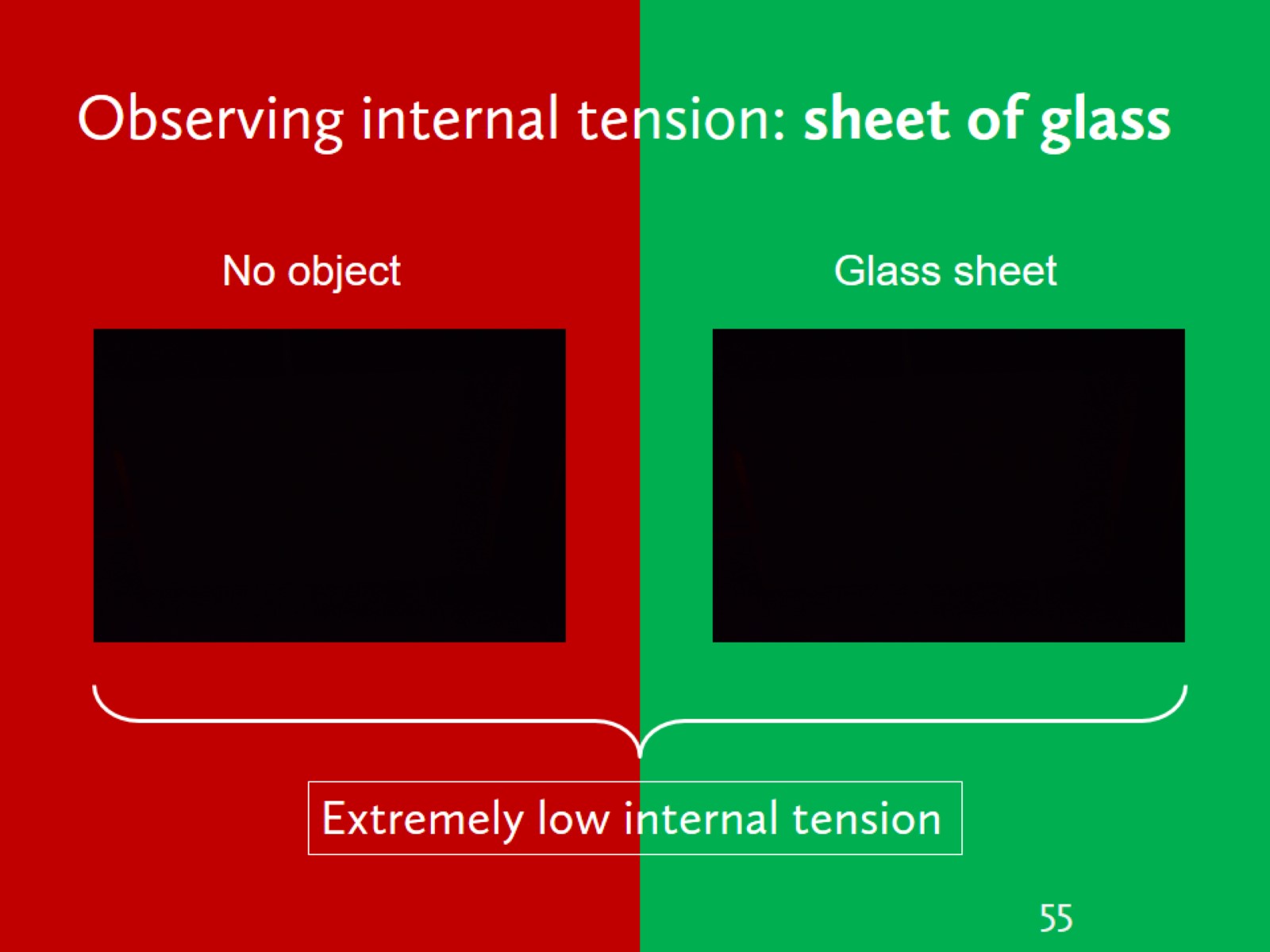 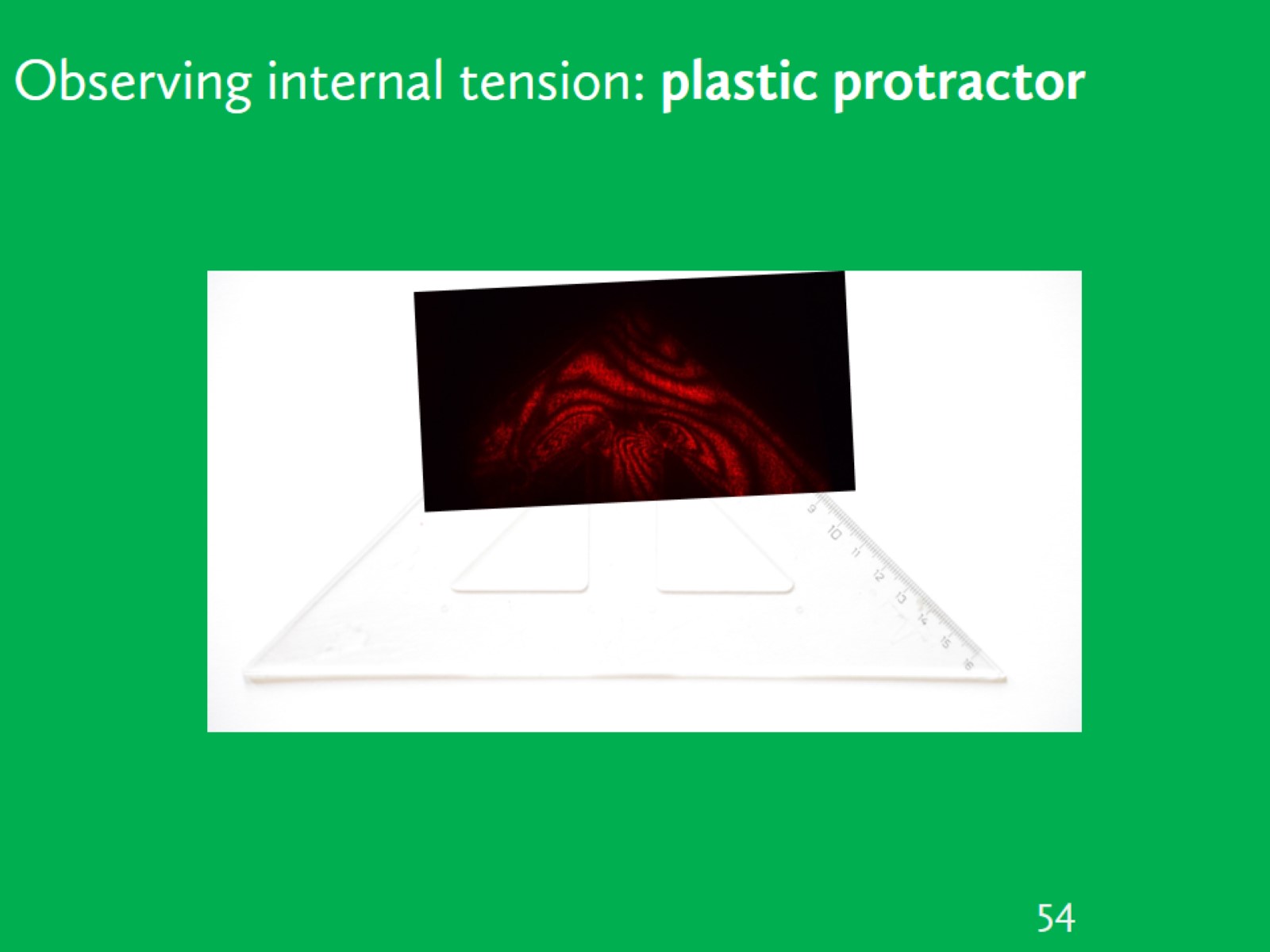 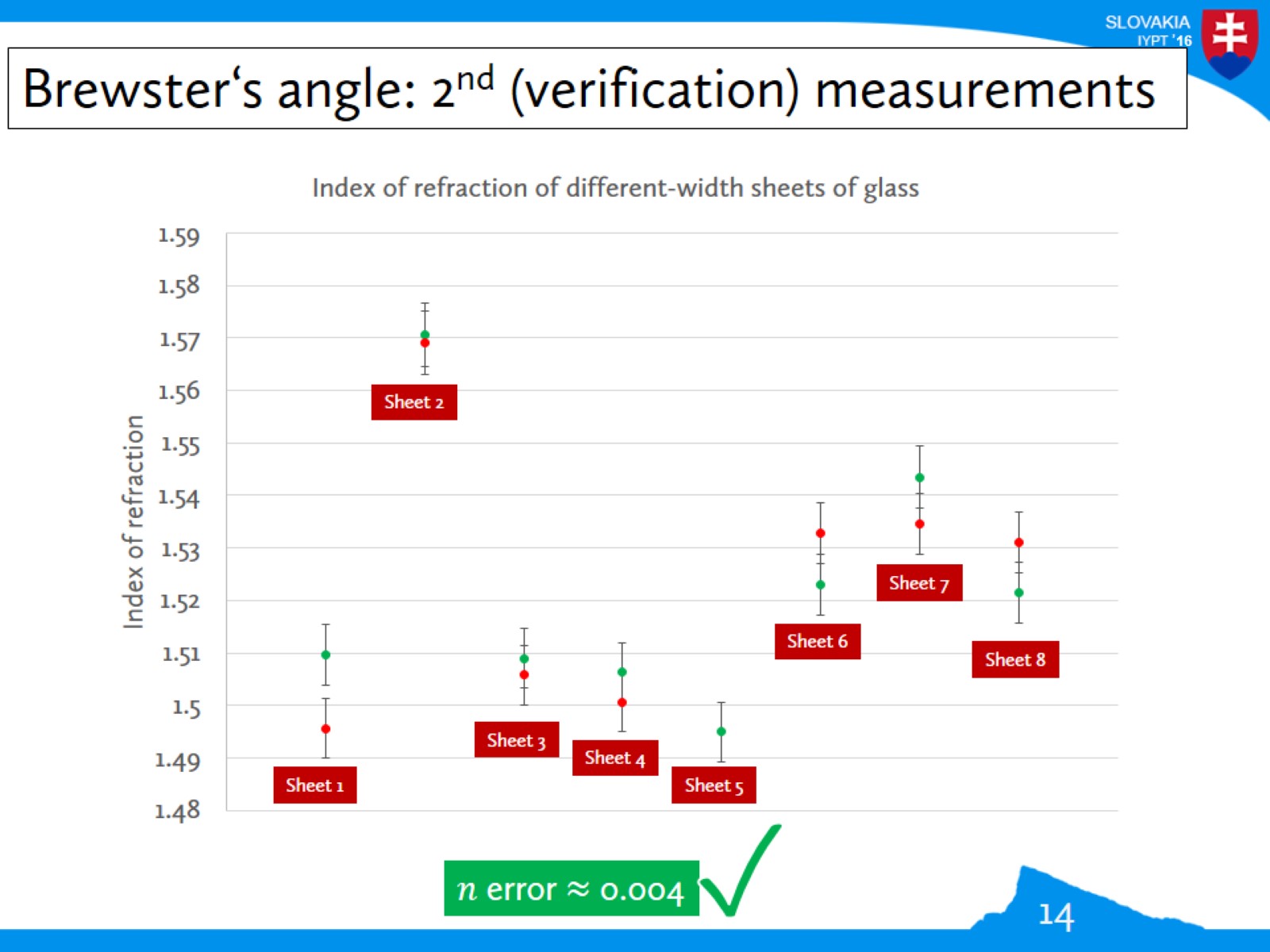 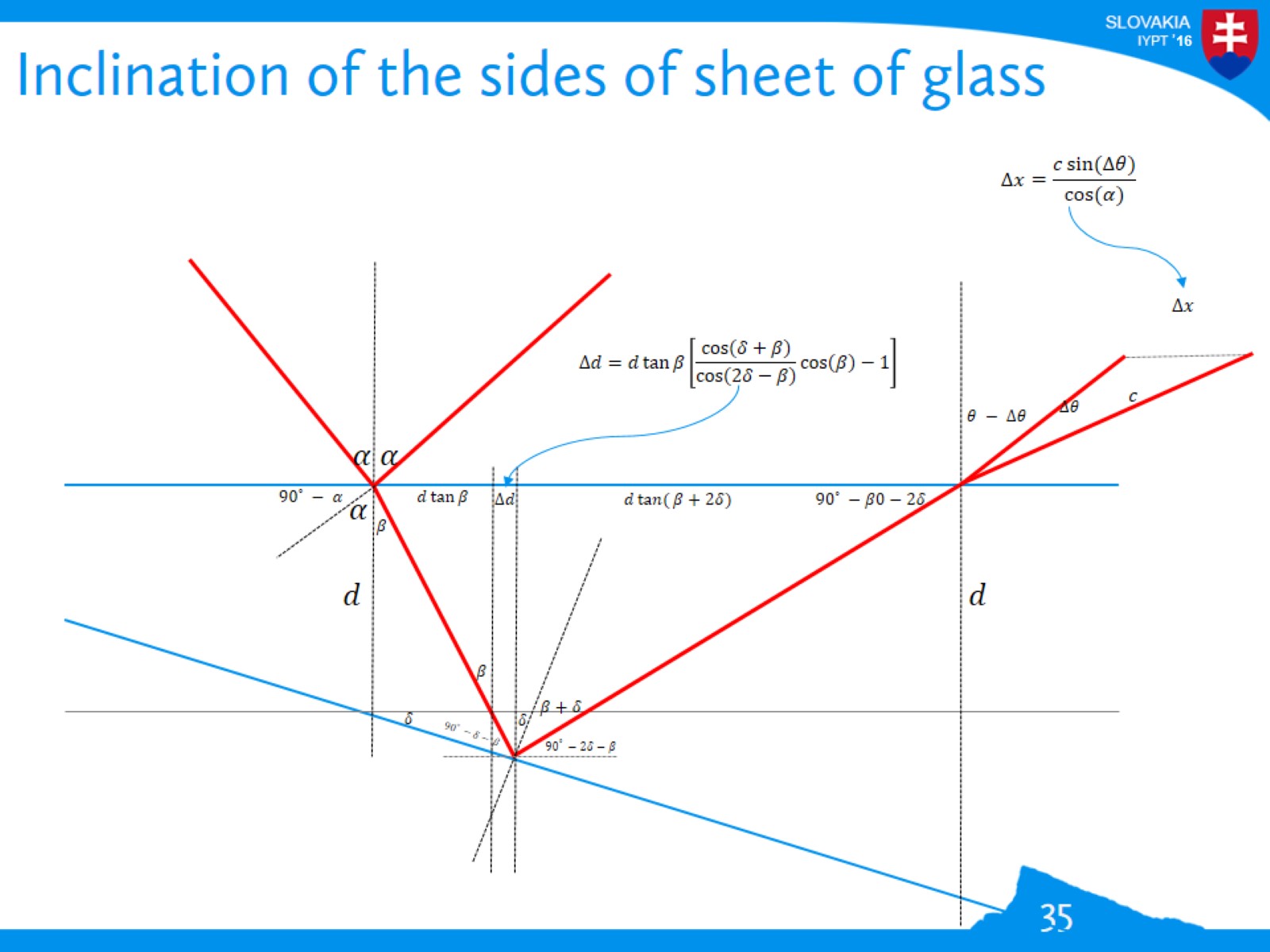 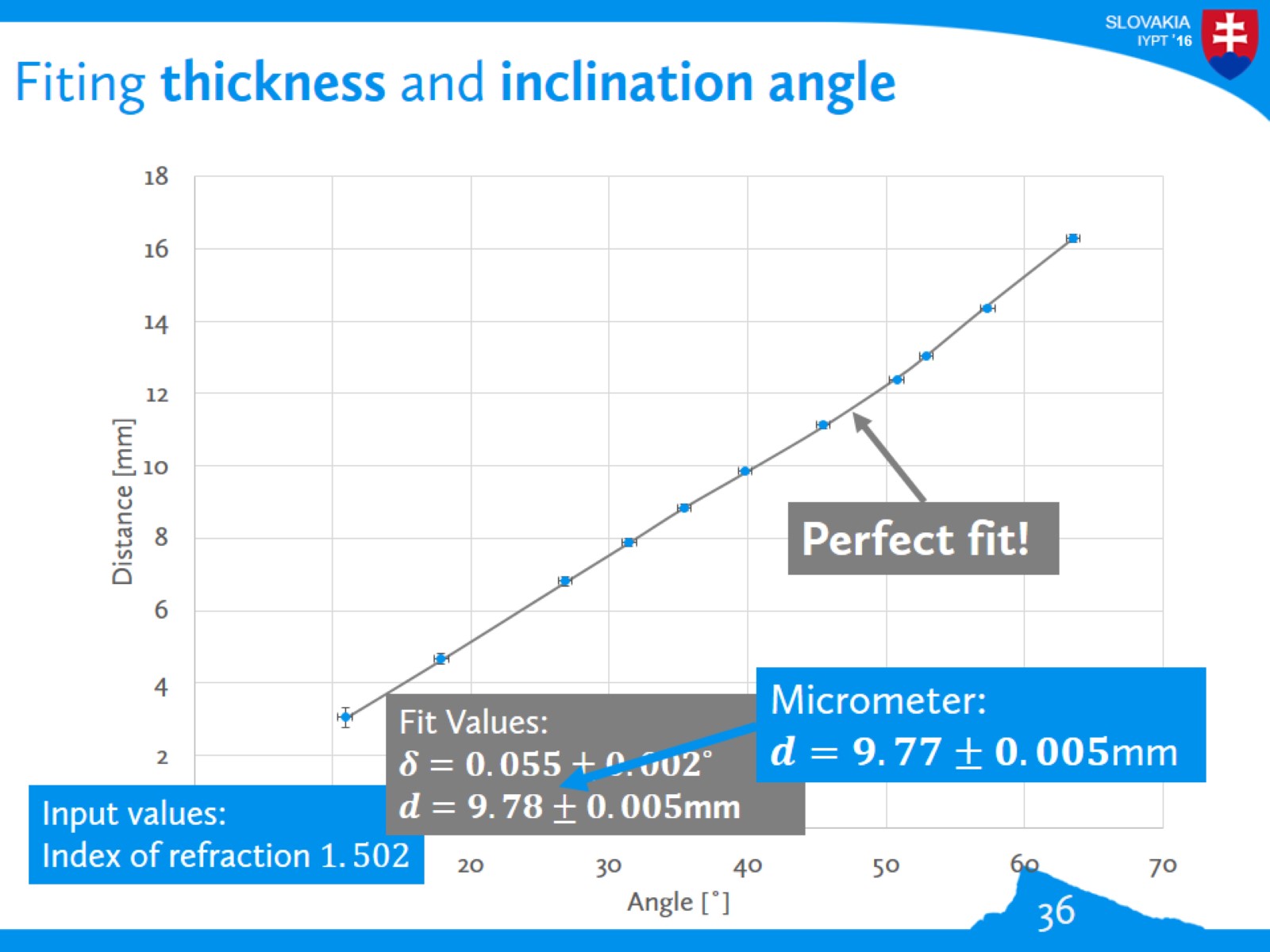 Refractive index
Thickness
Absorbtion
Internal tension
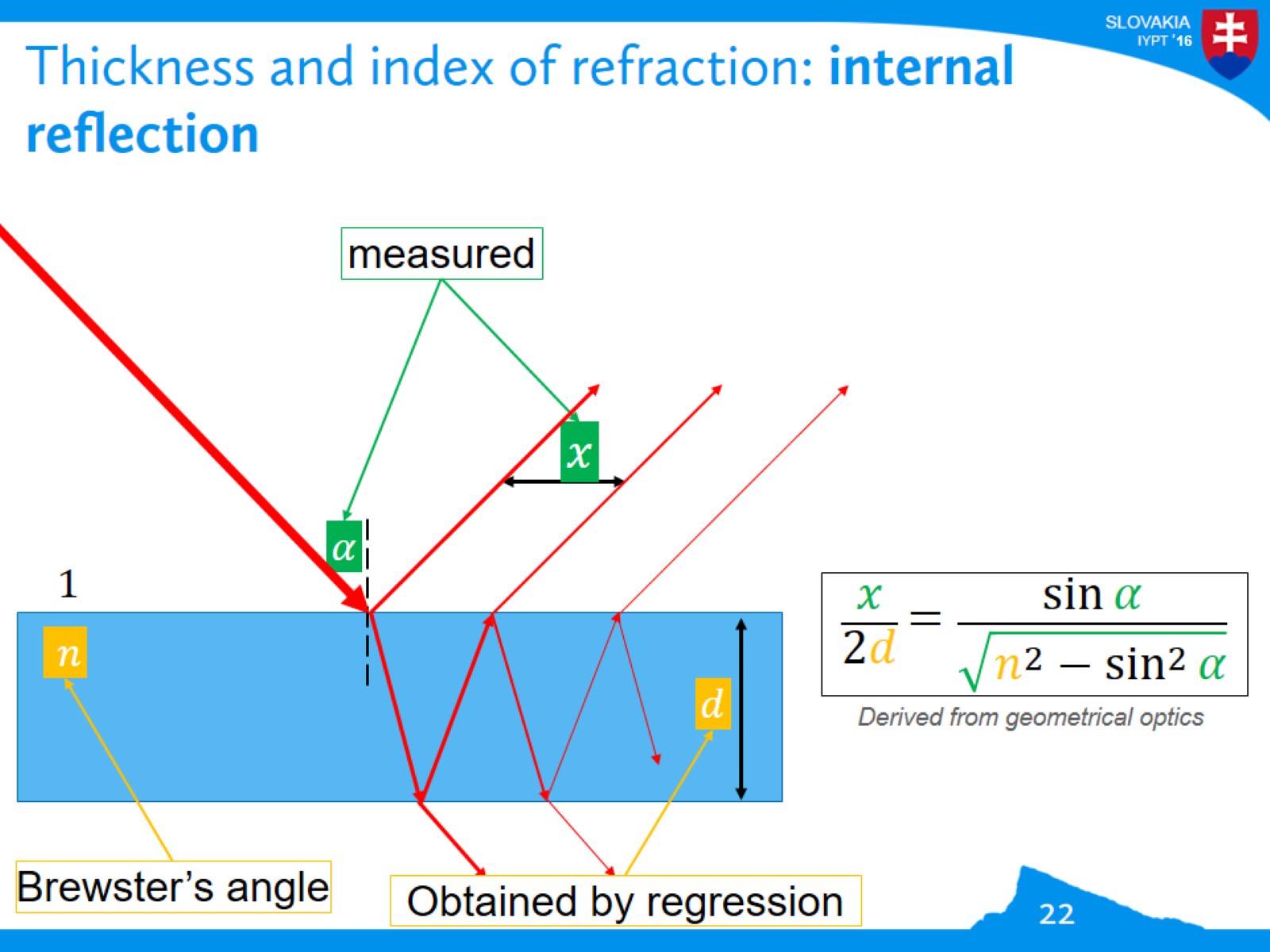 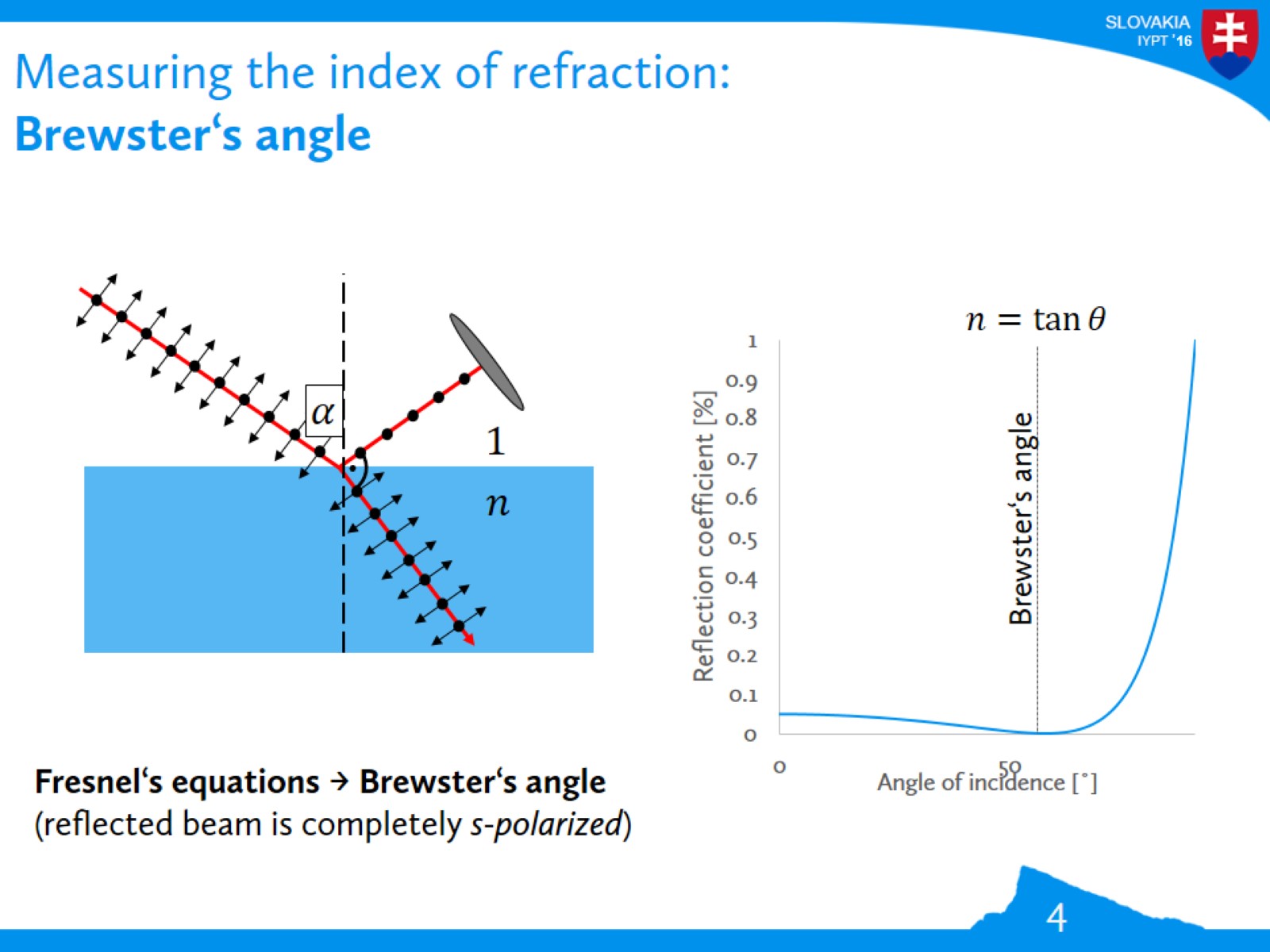 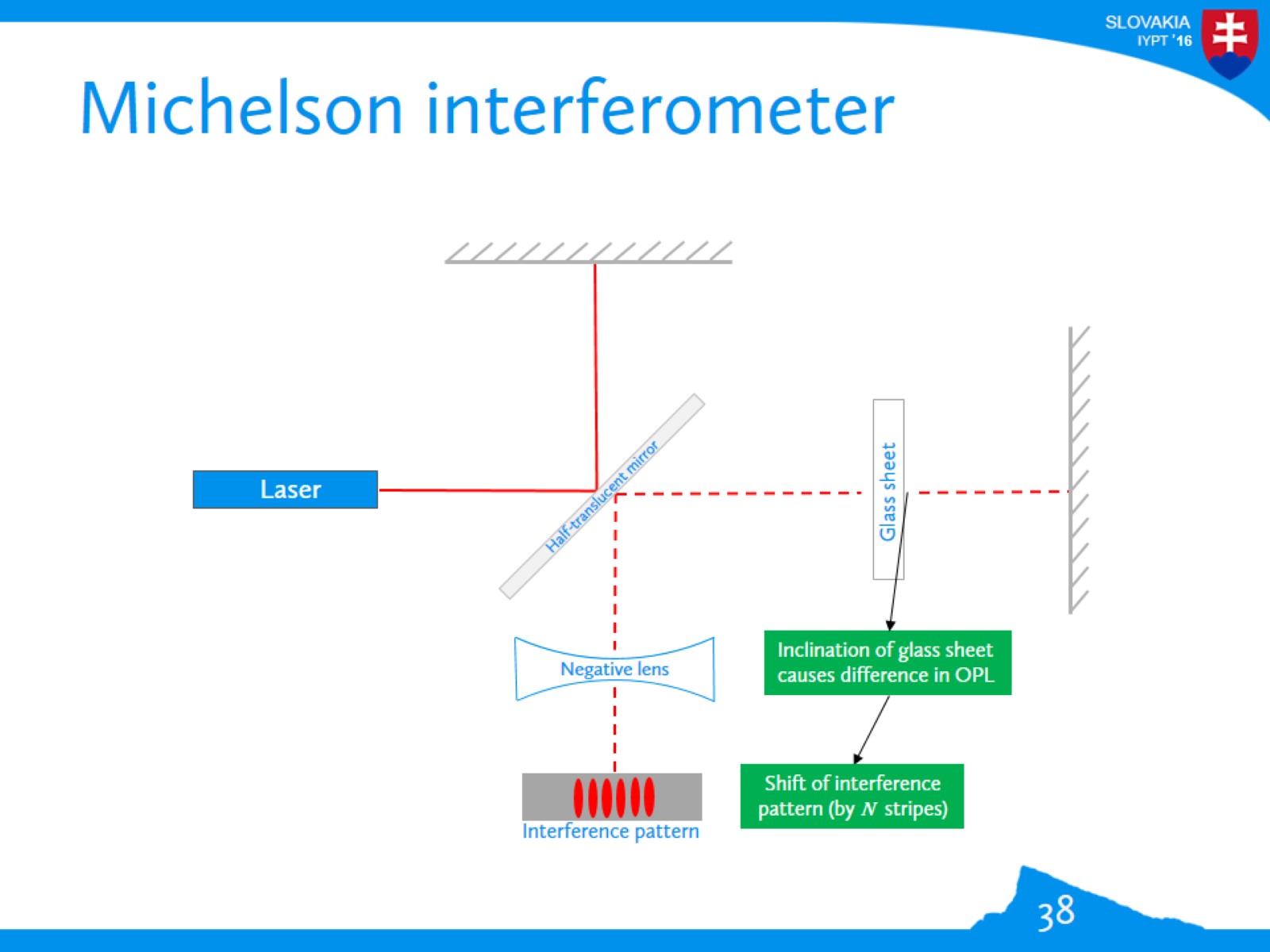 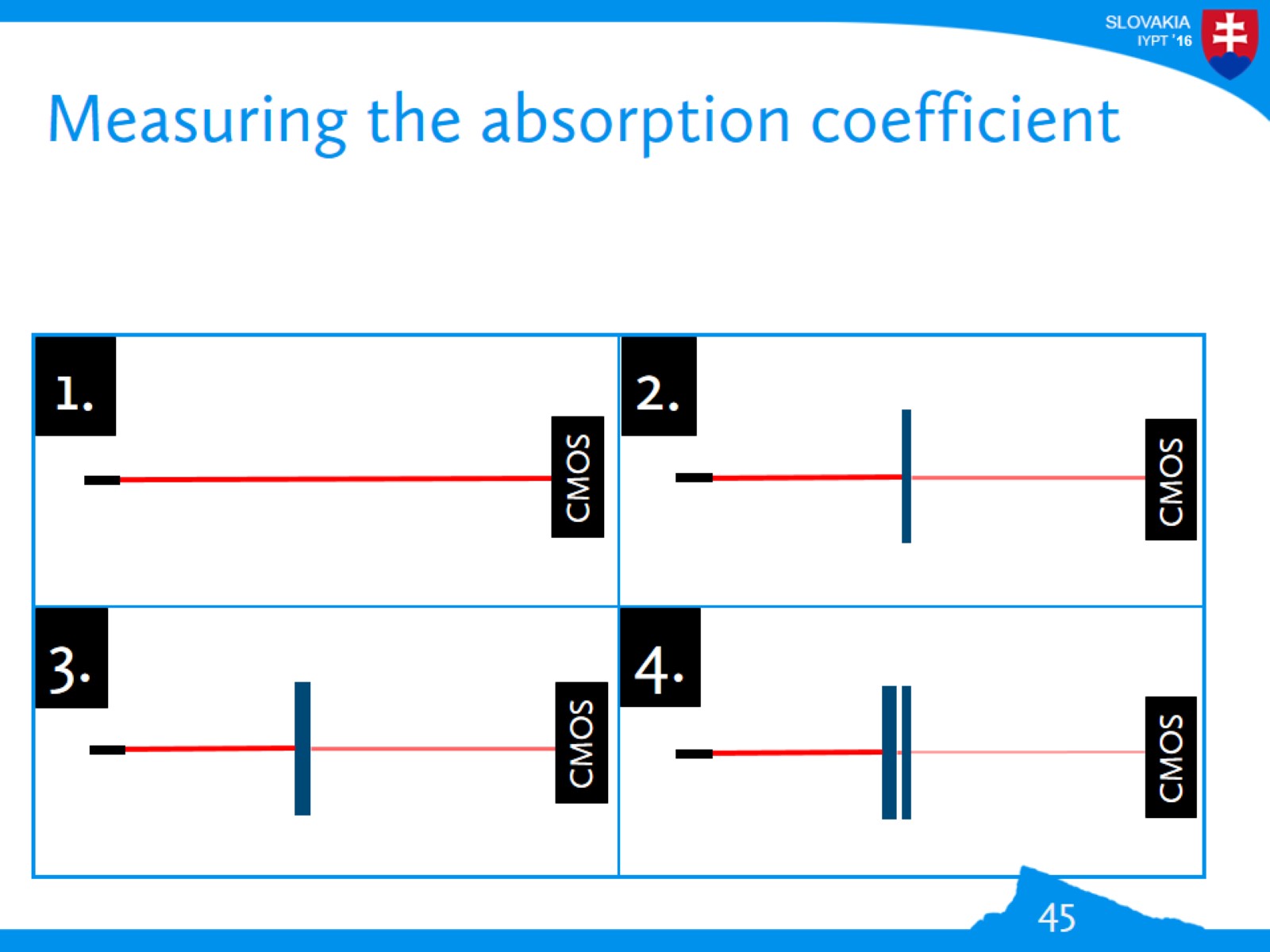 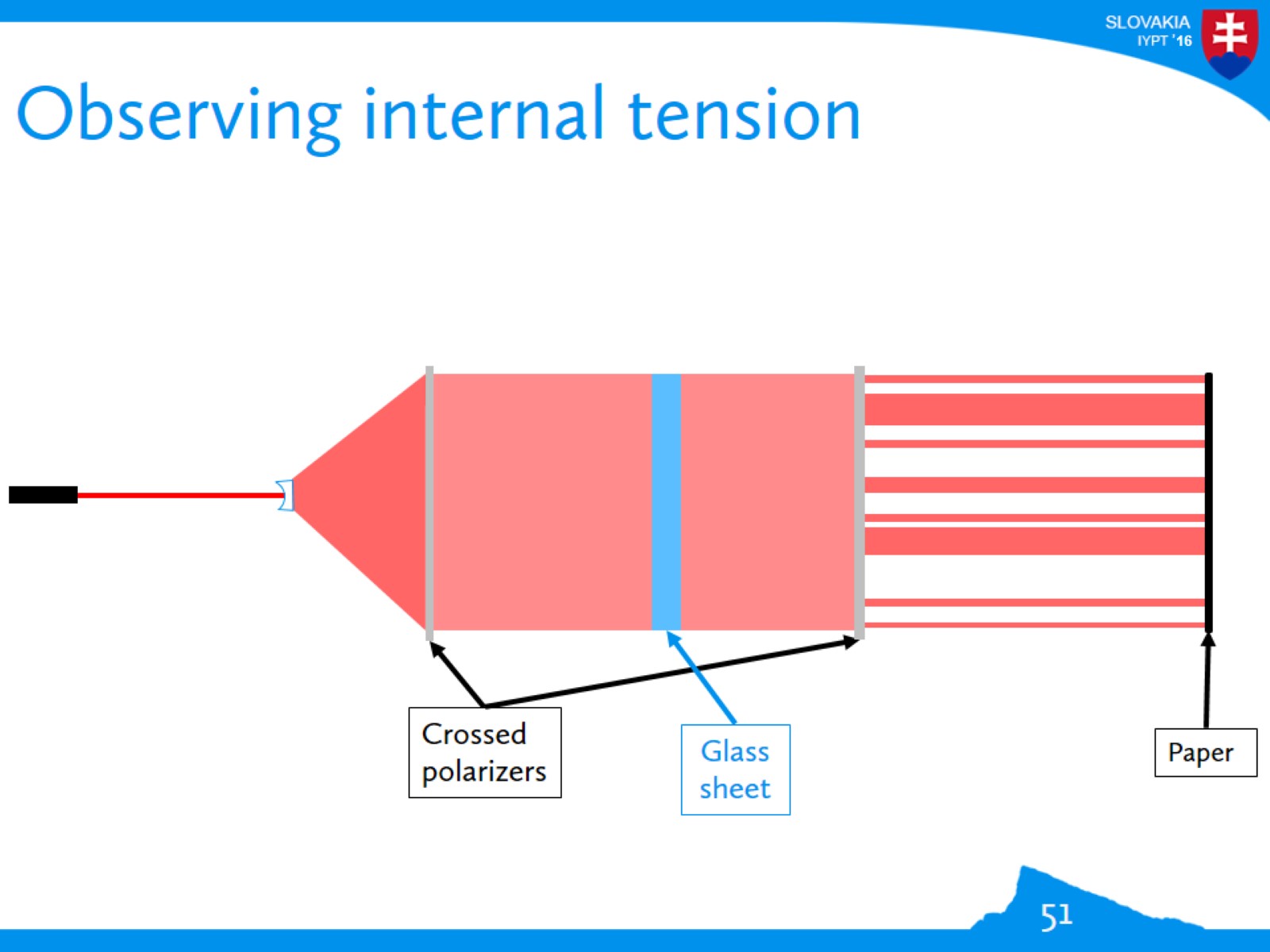 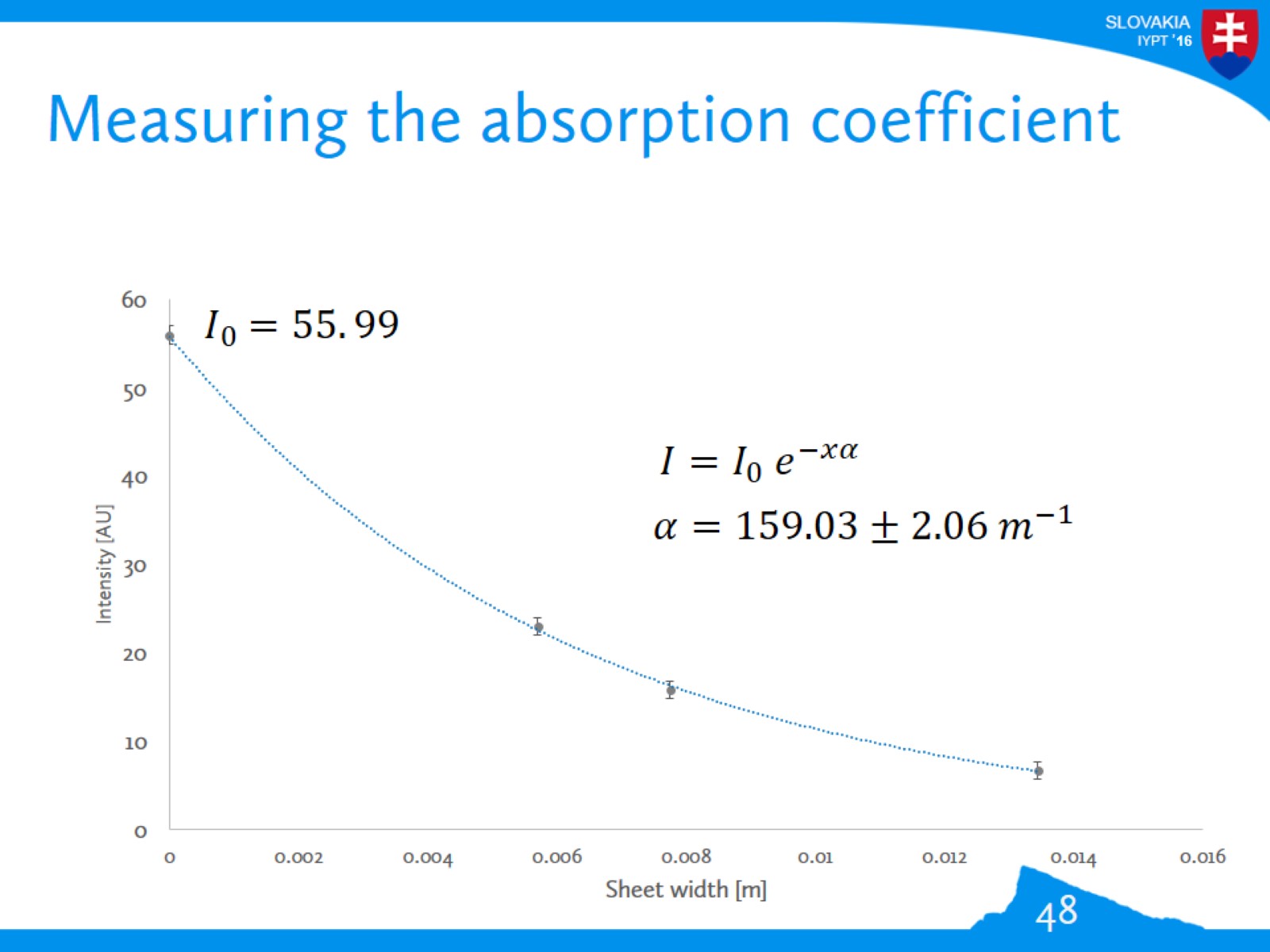 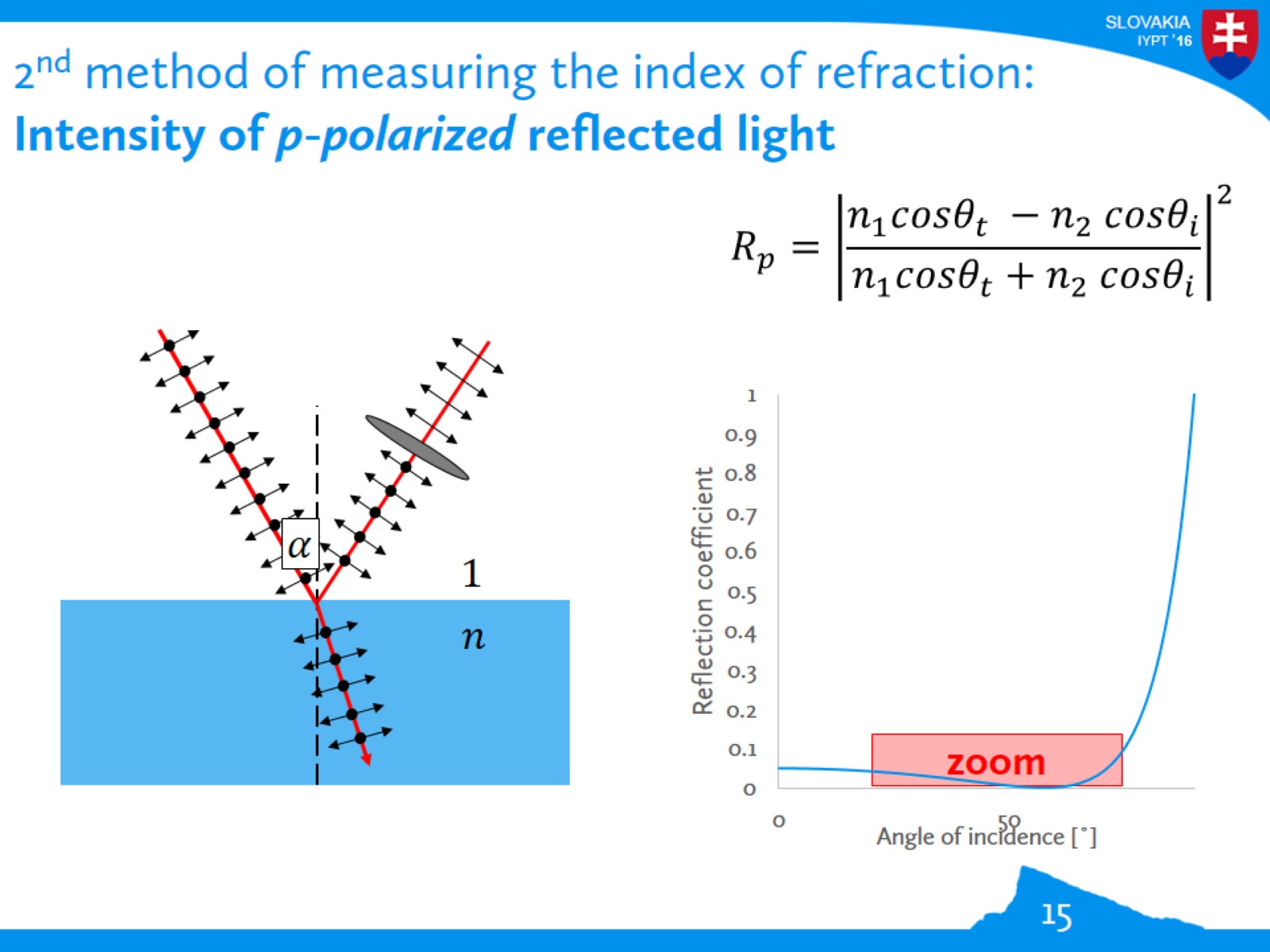 Contactless calliper
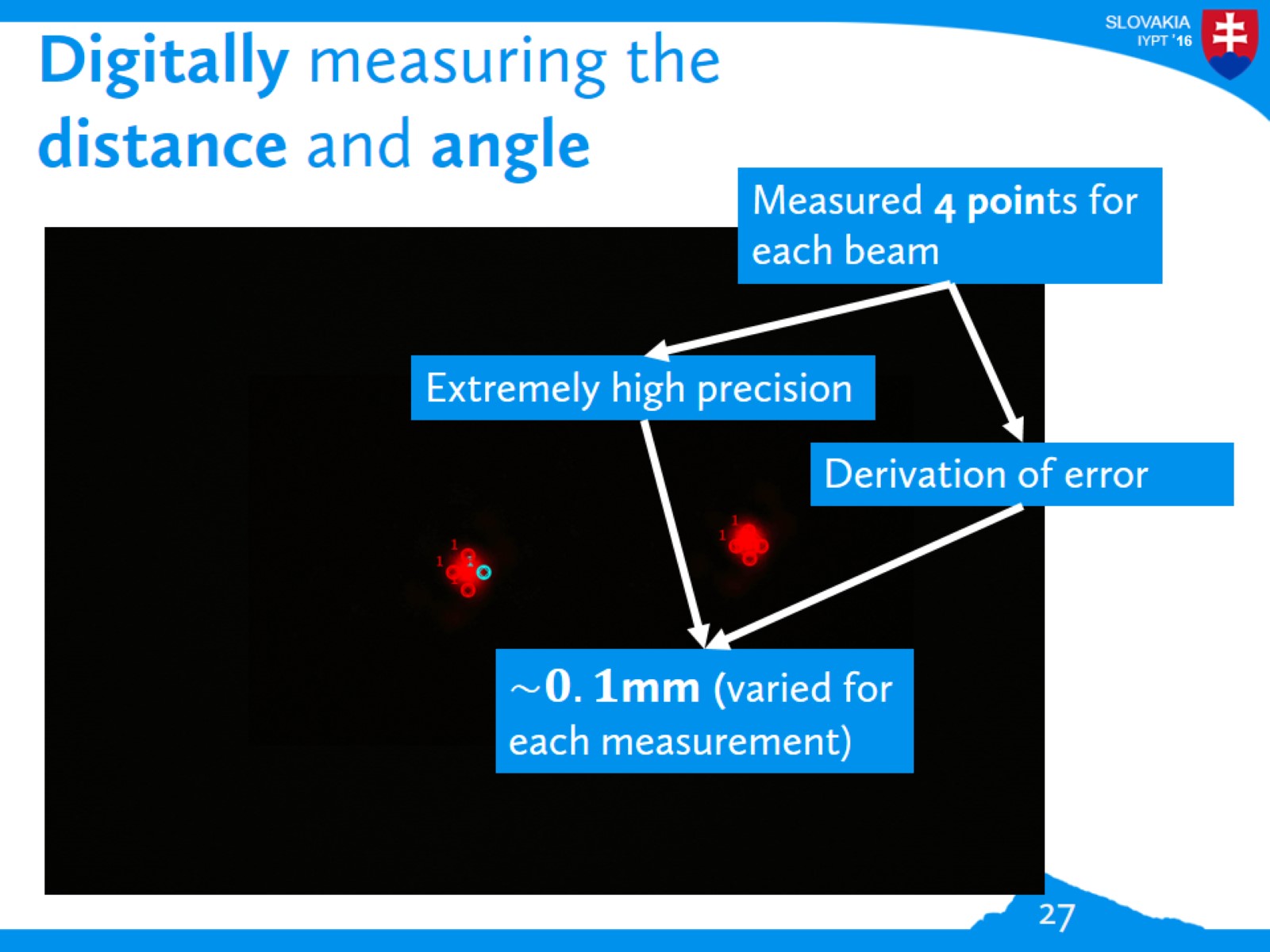 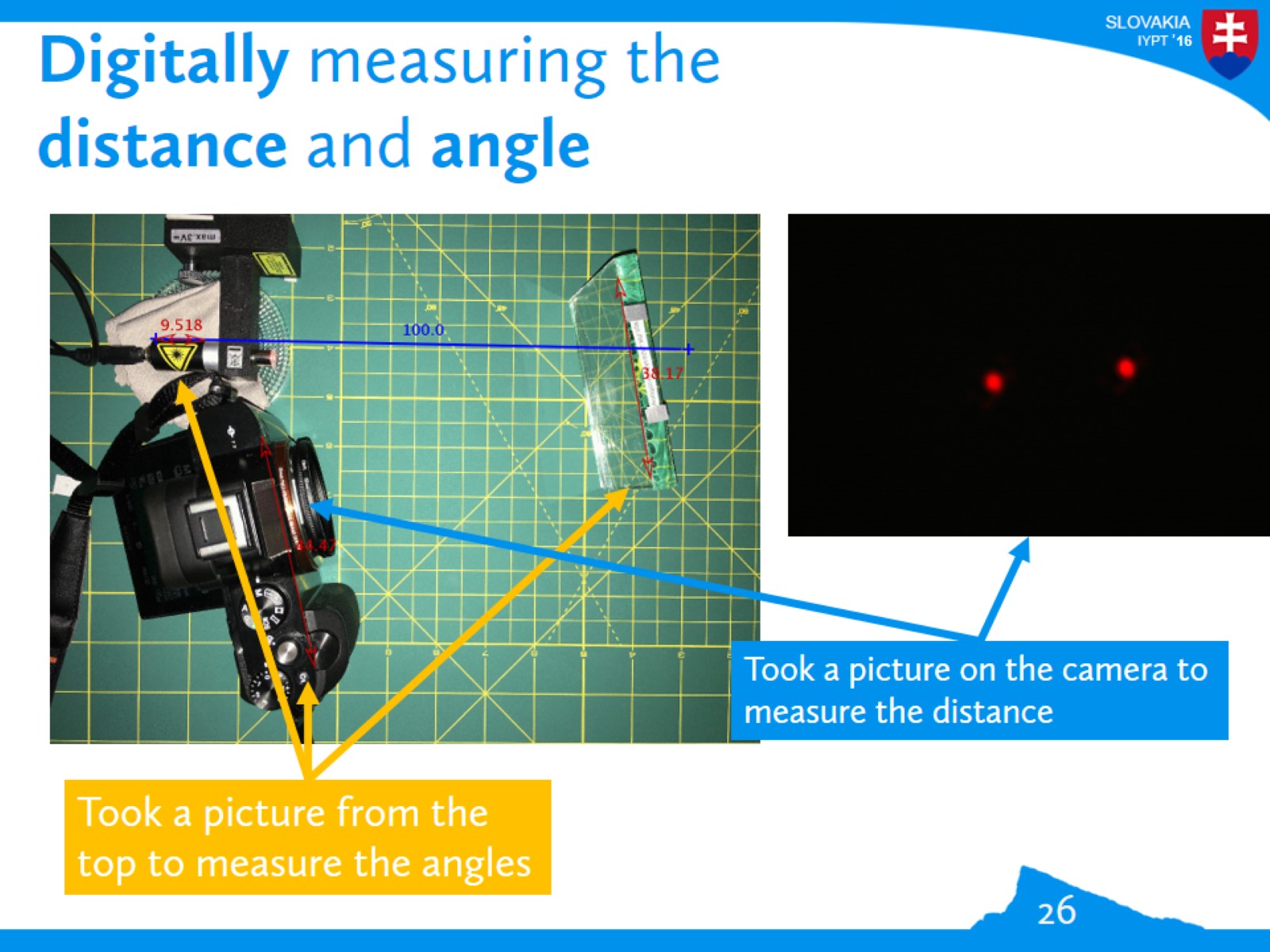 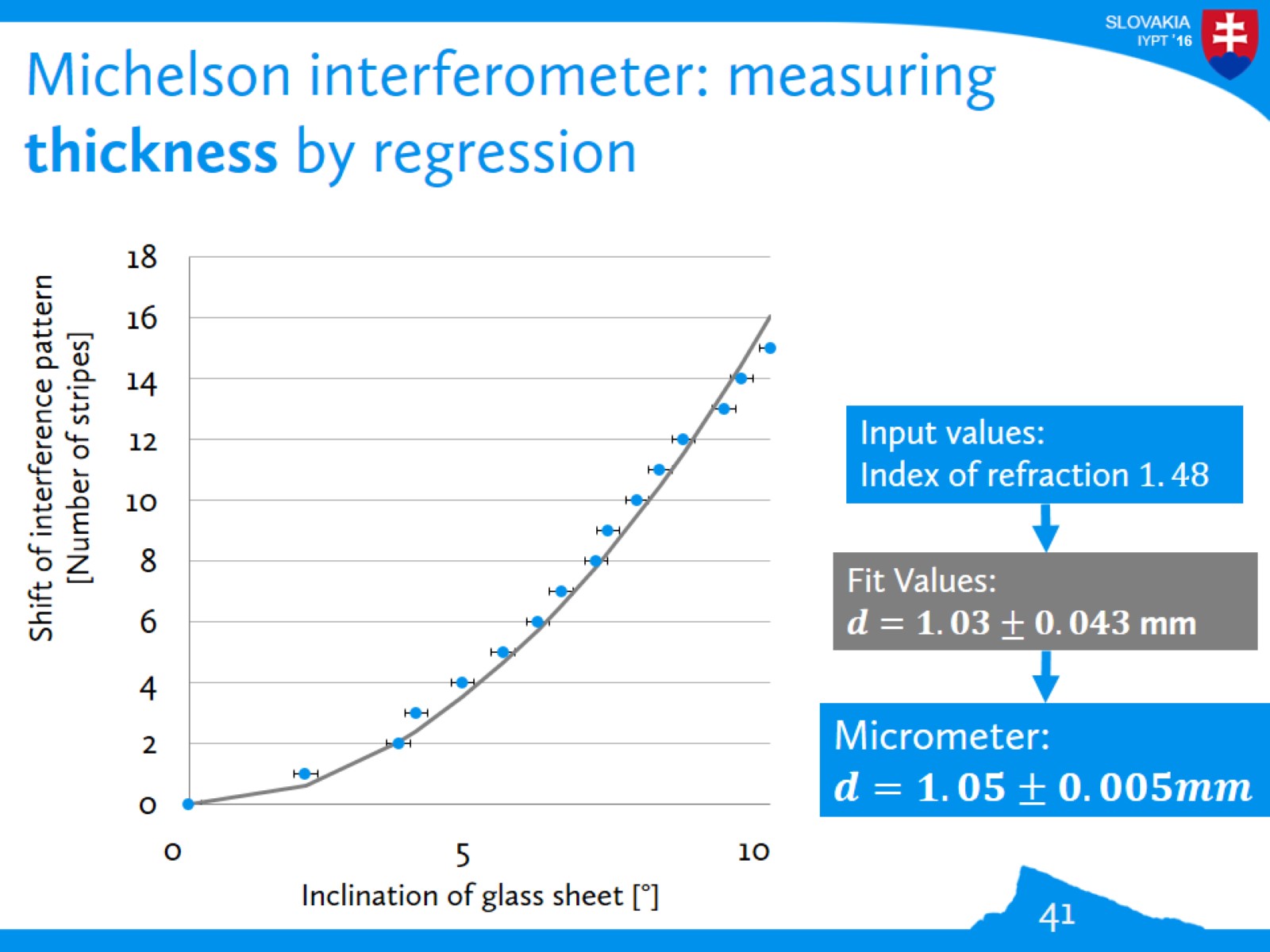 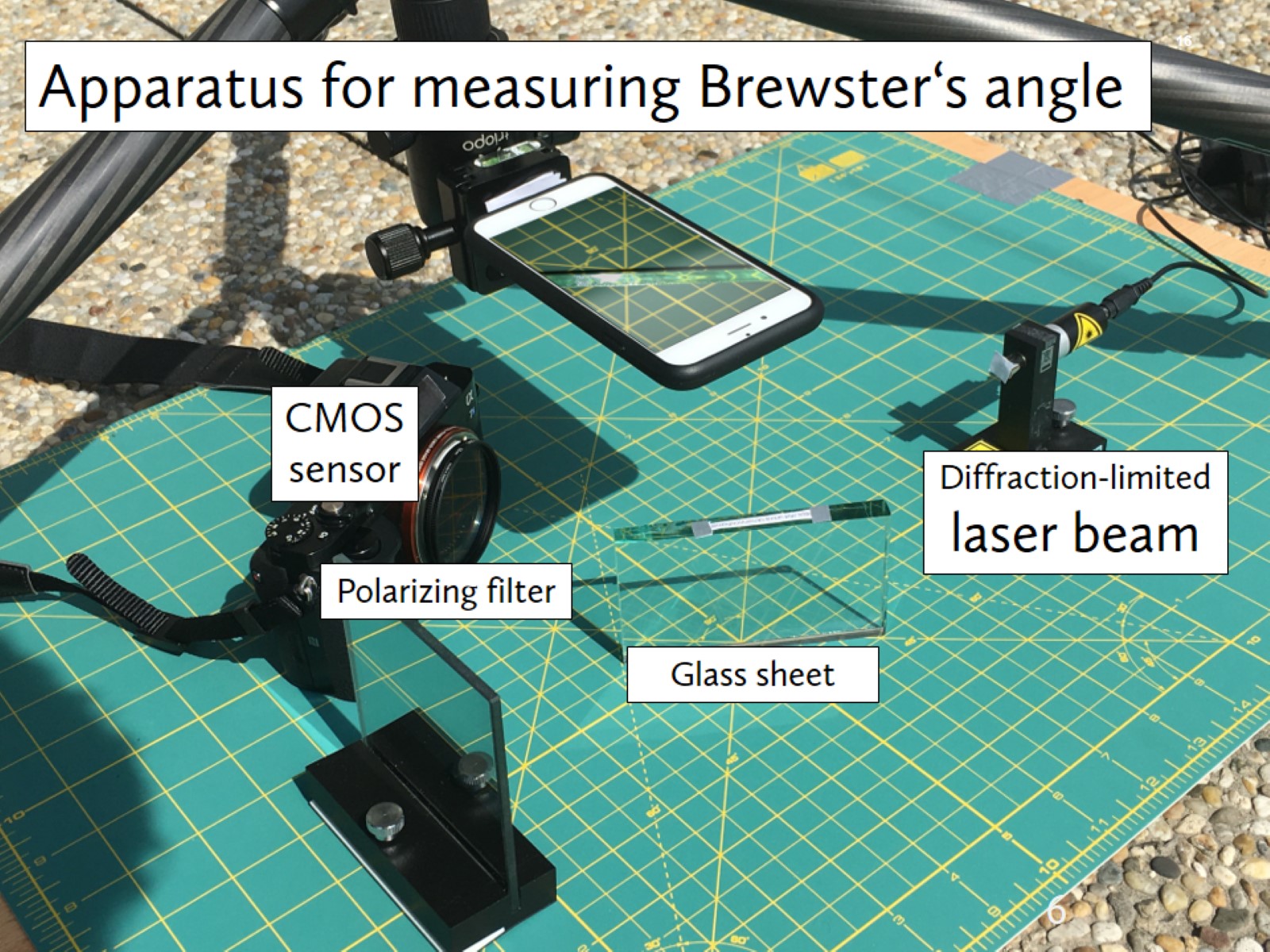 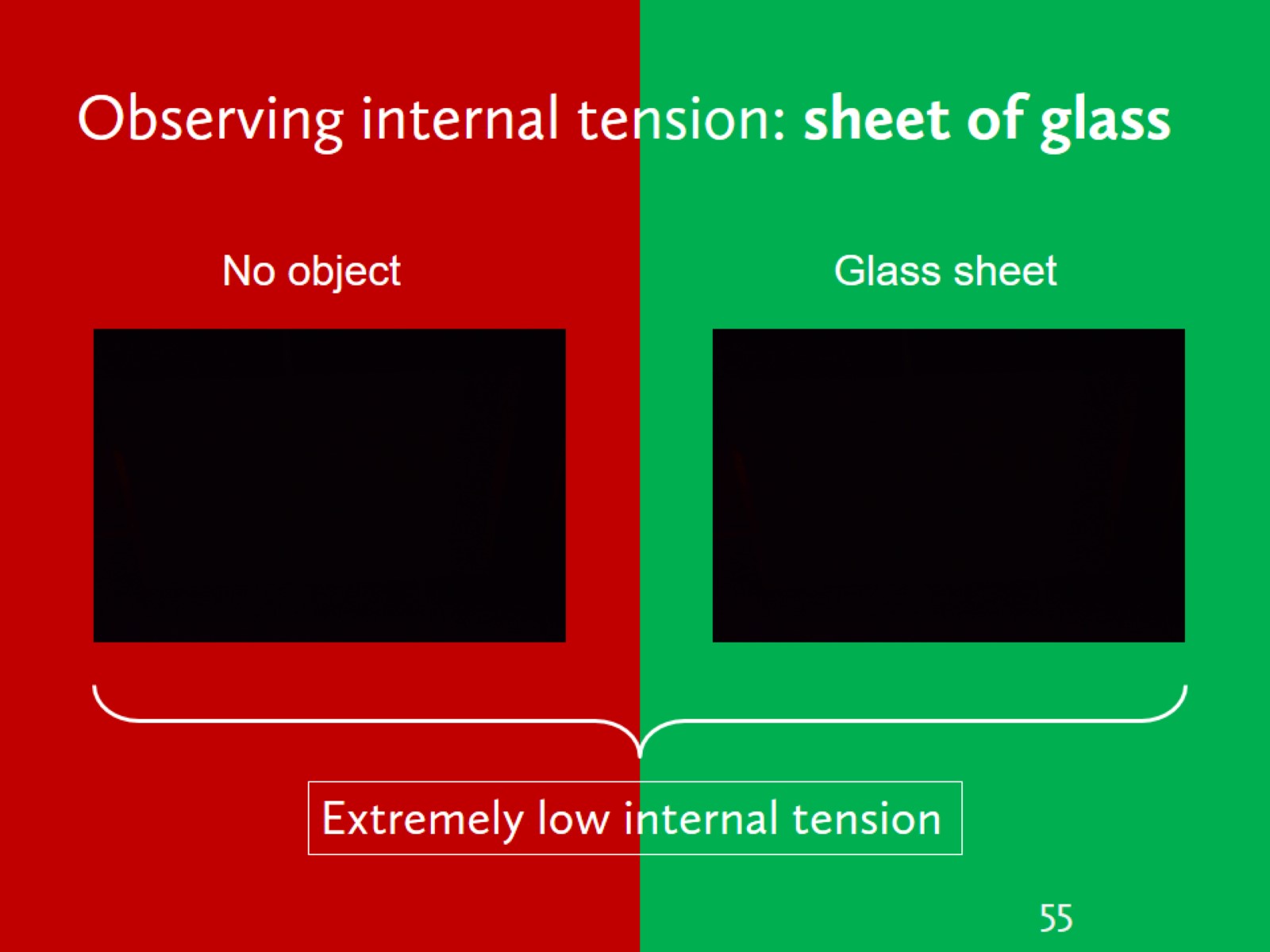 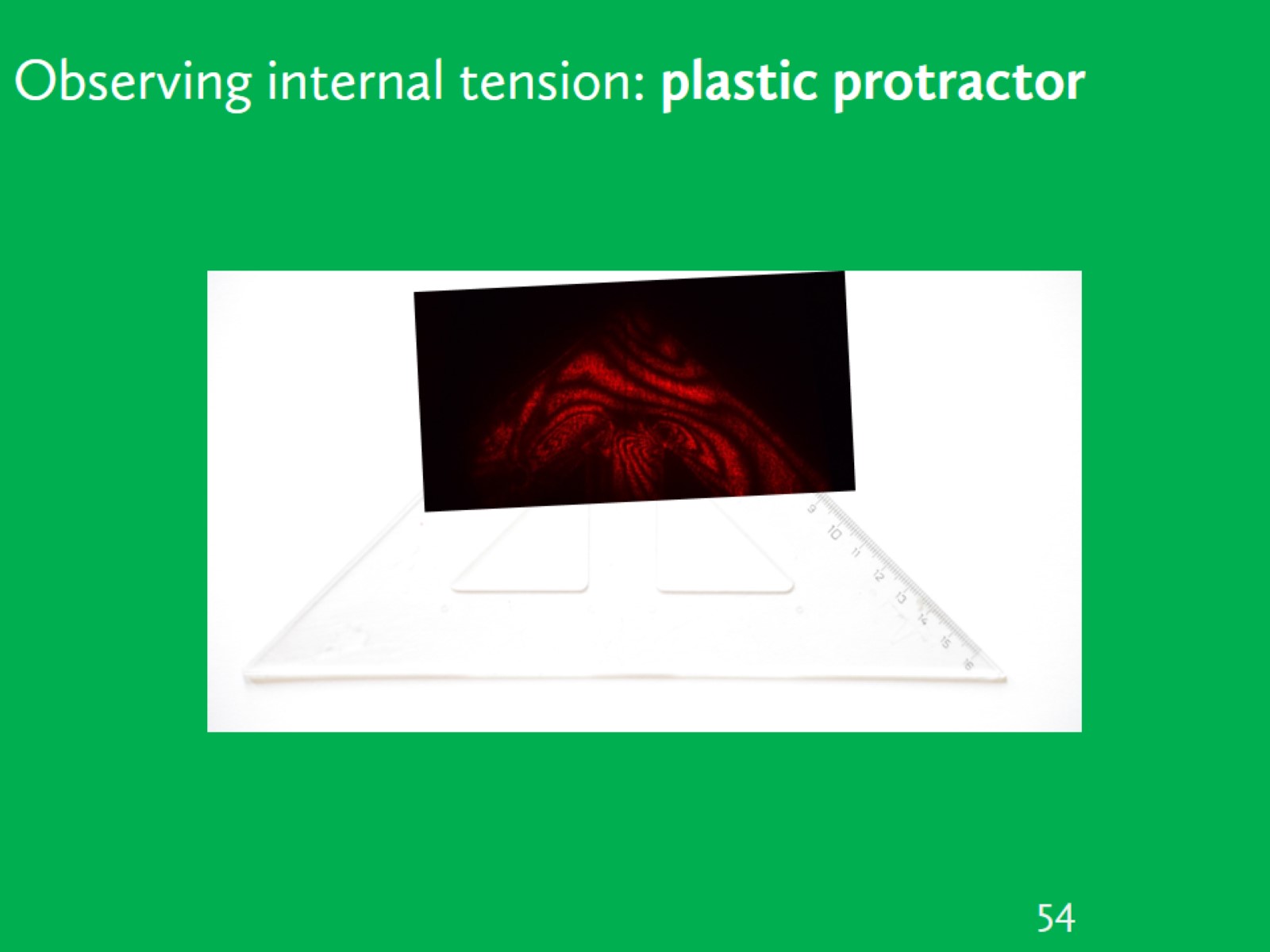 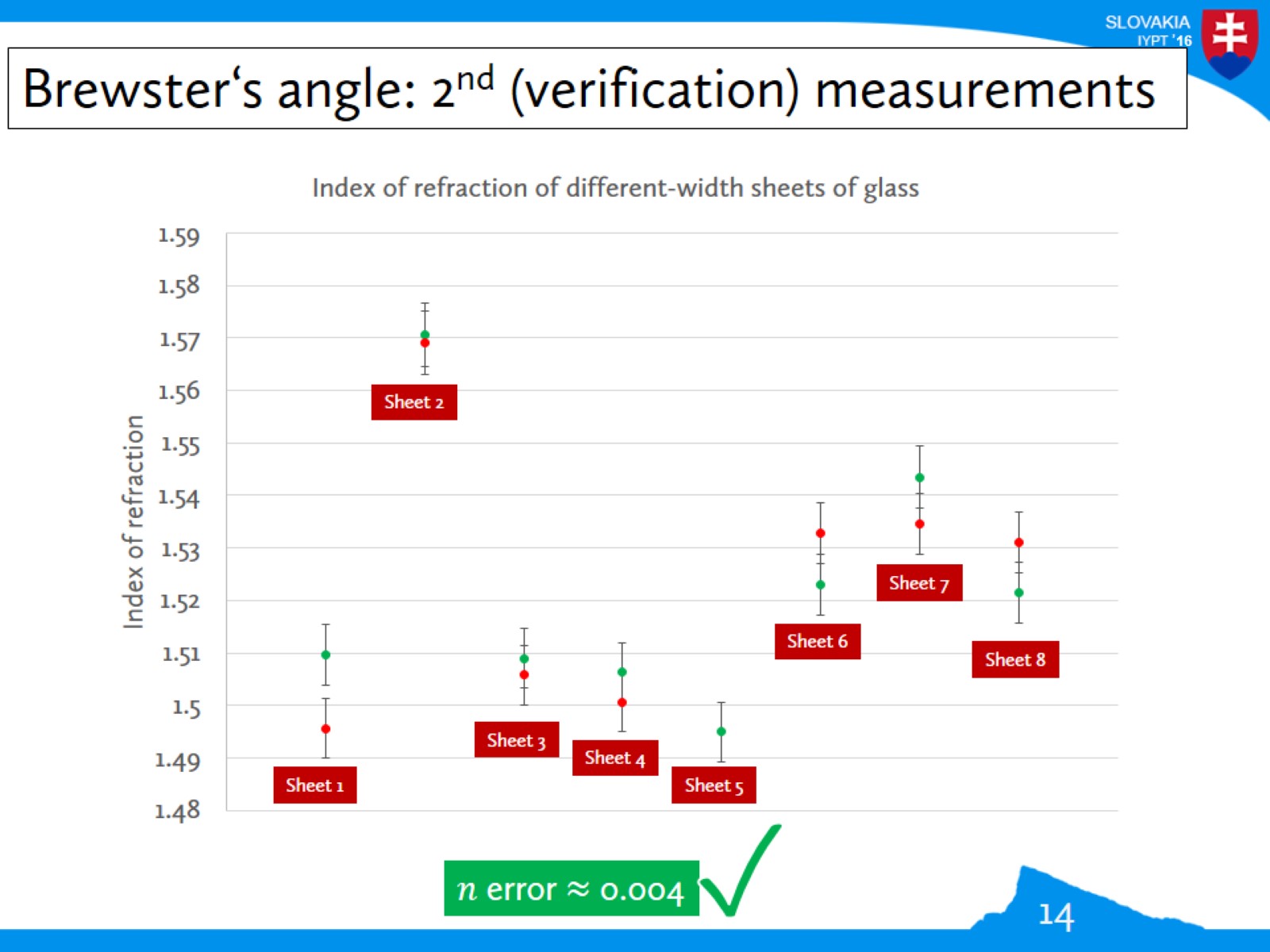 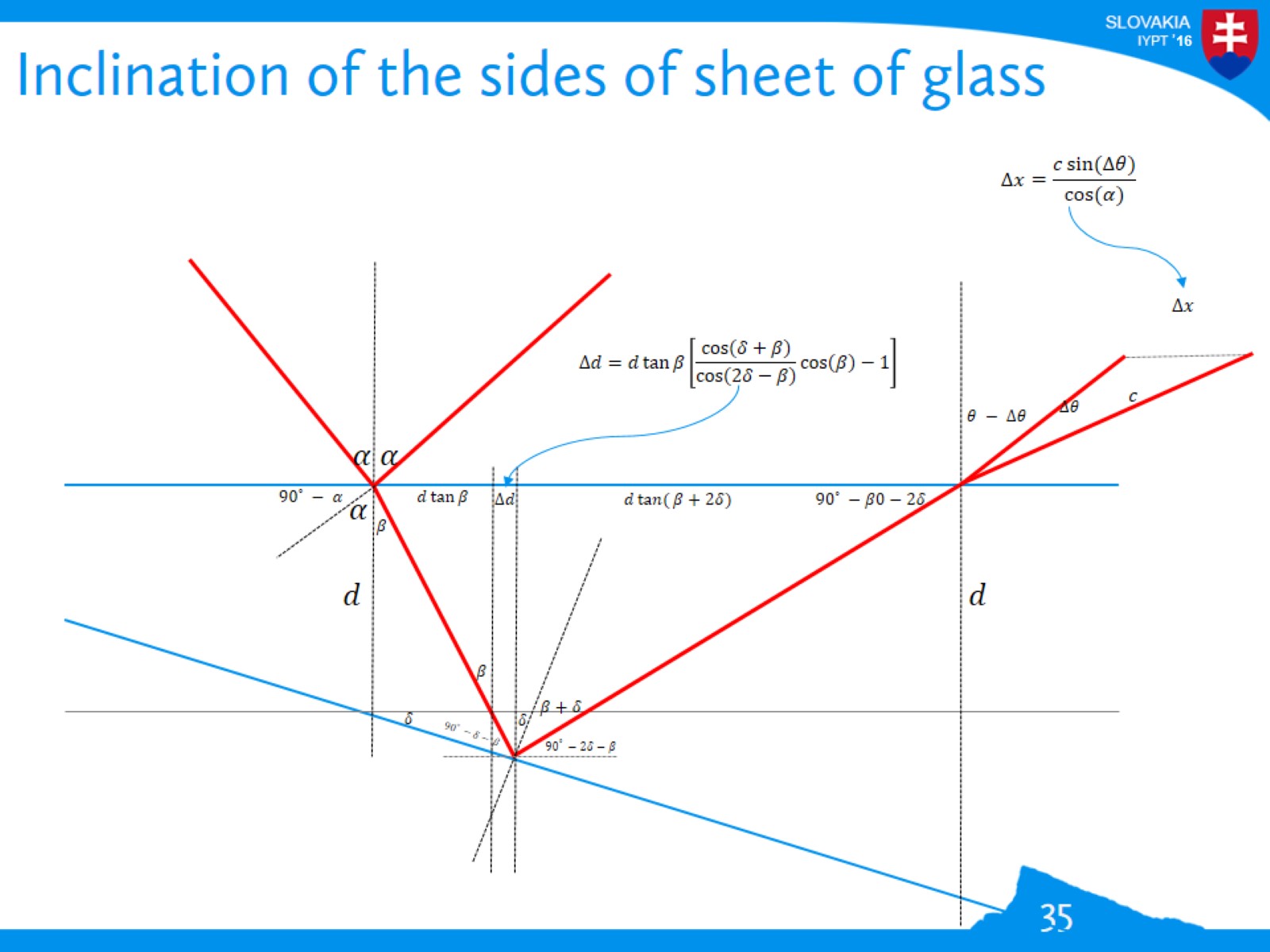 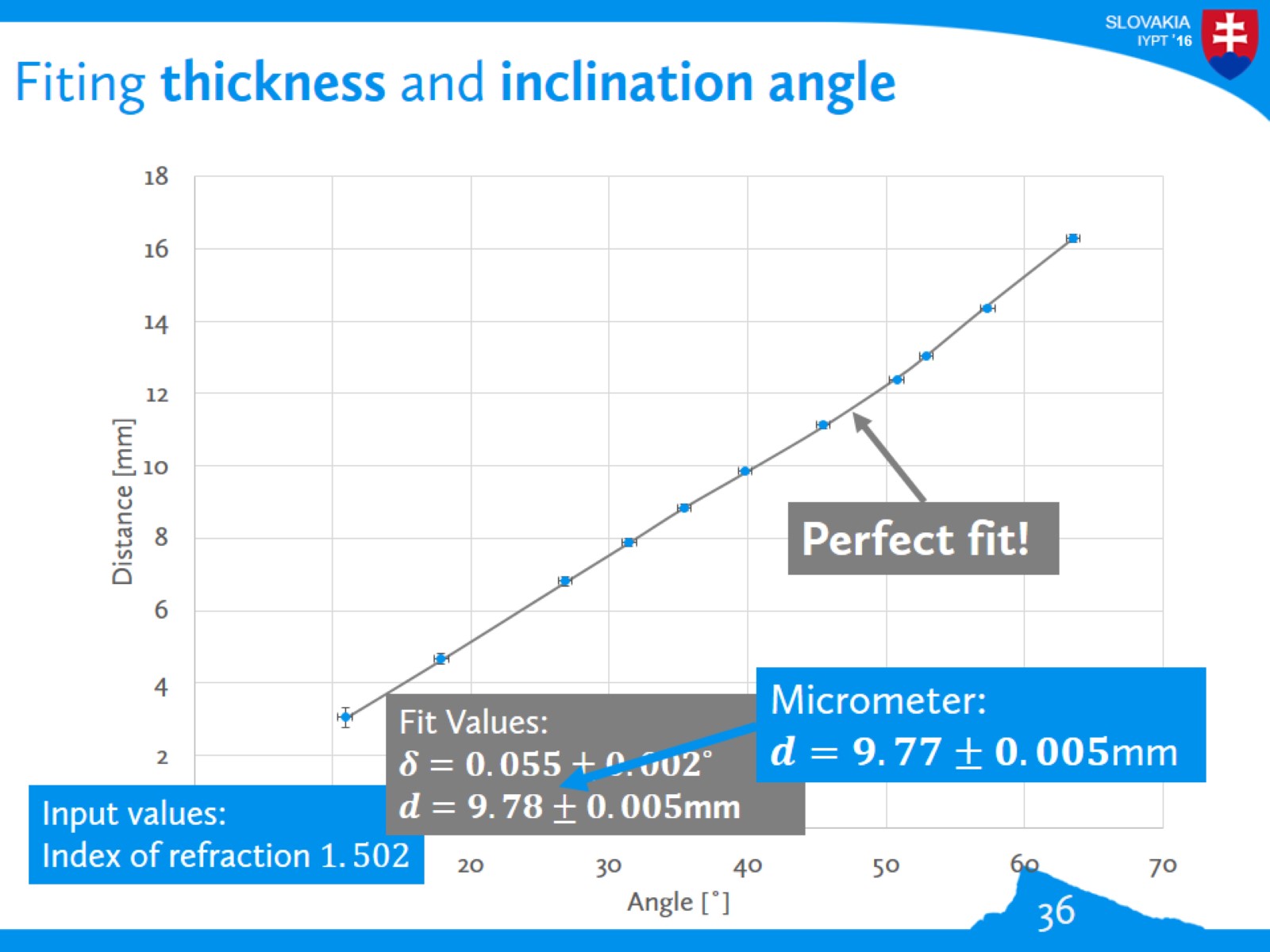 Refractive index
Thickness
Absorbtion
Internal tension
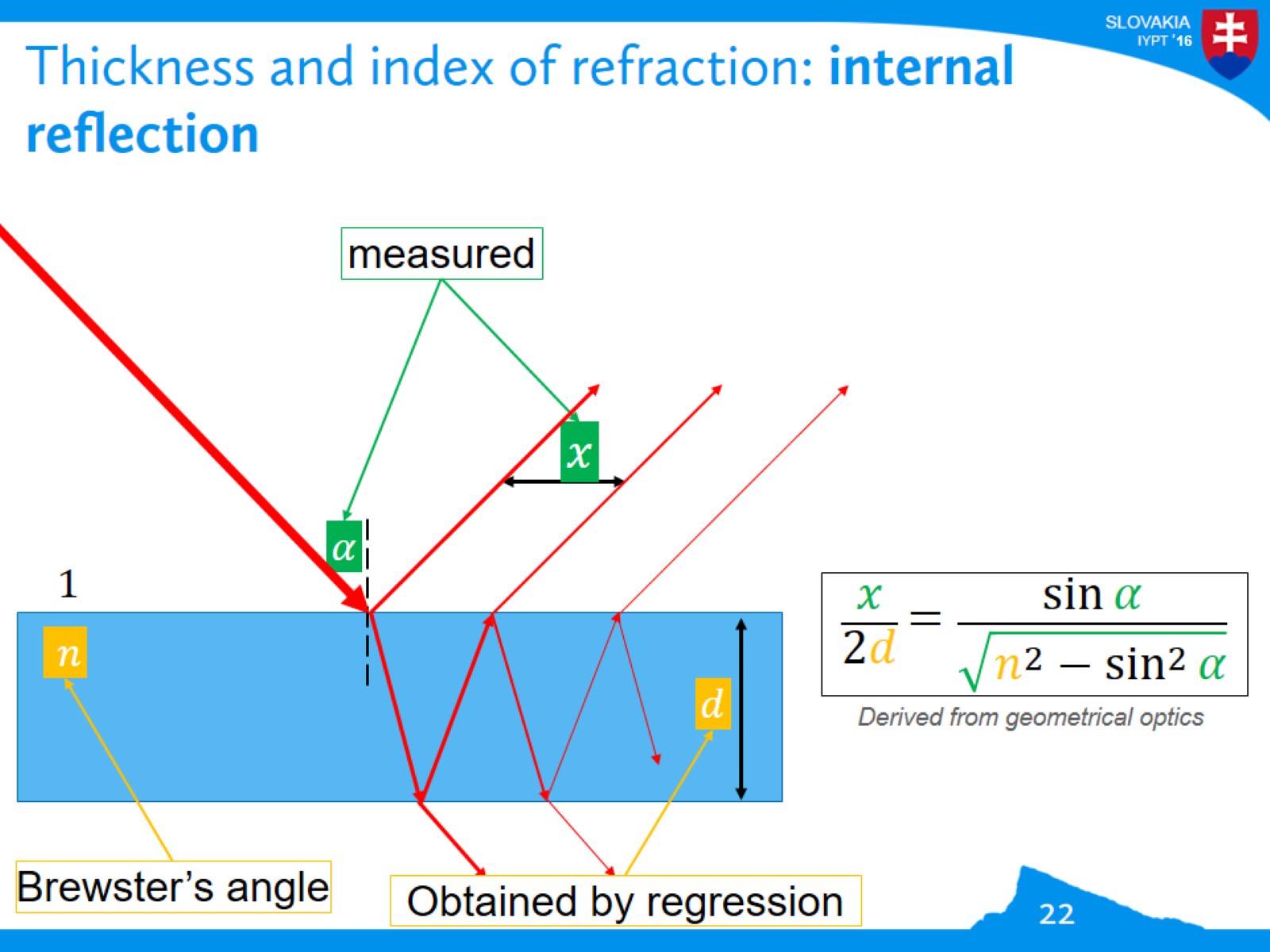 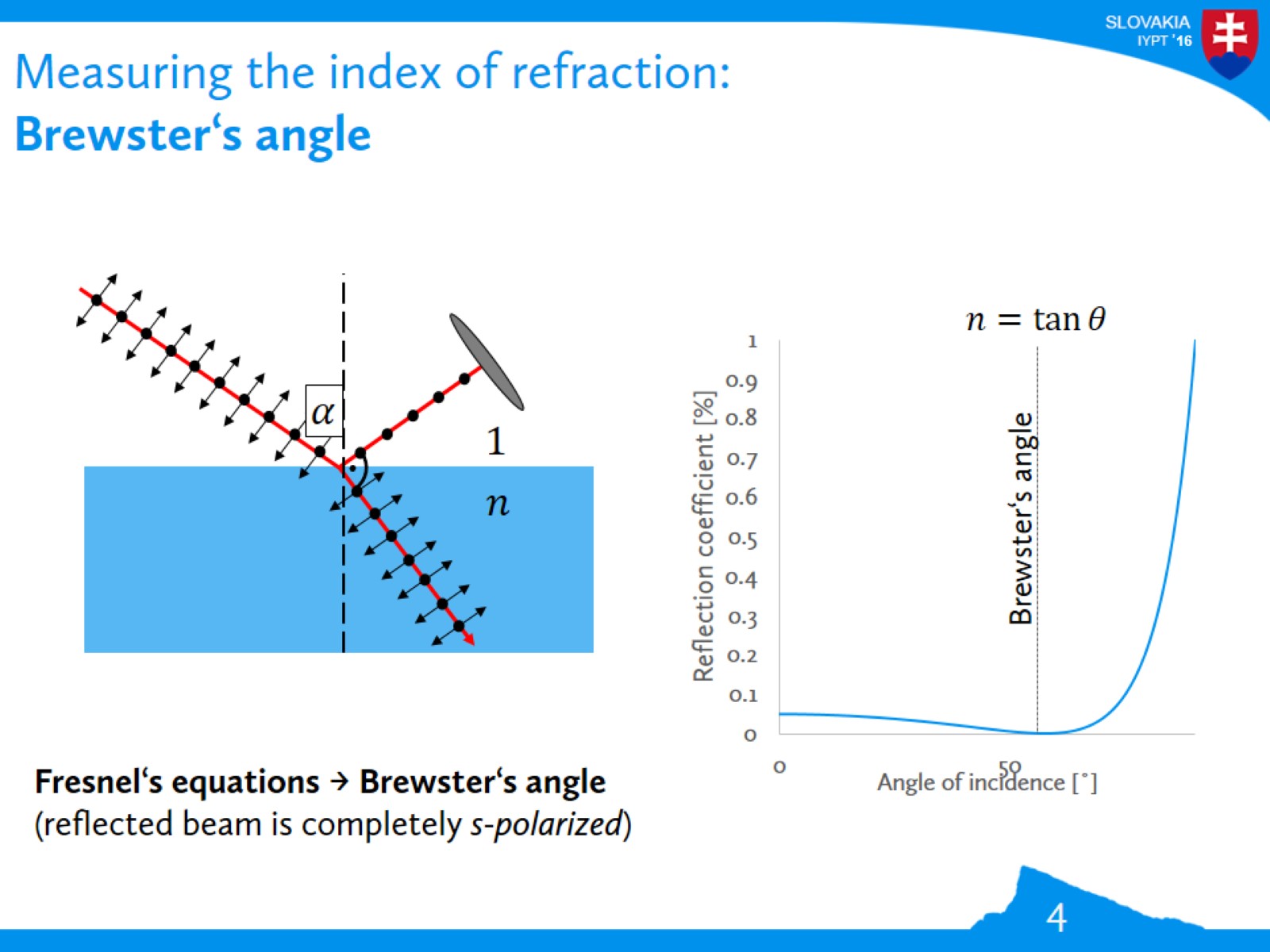 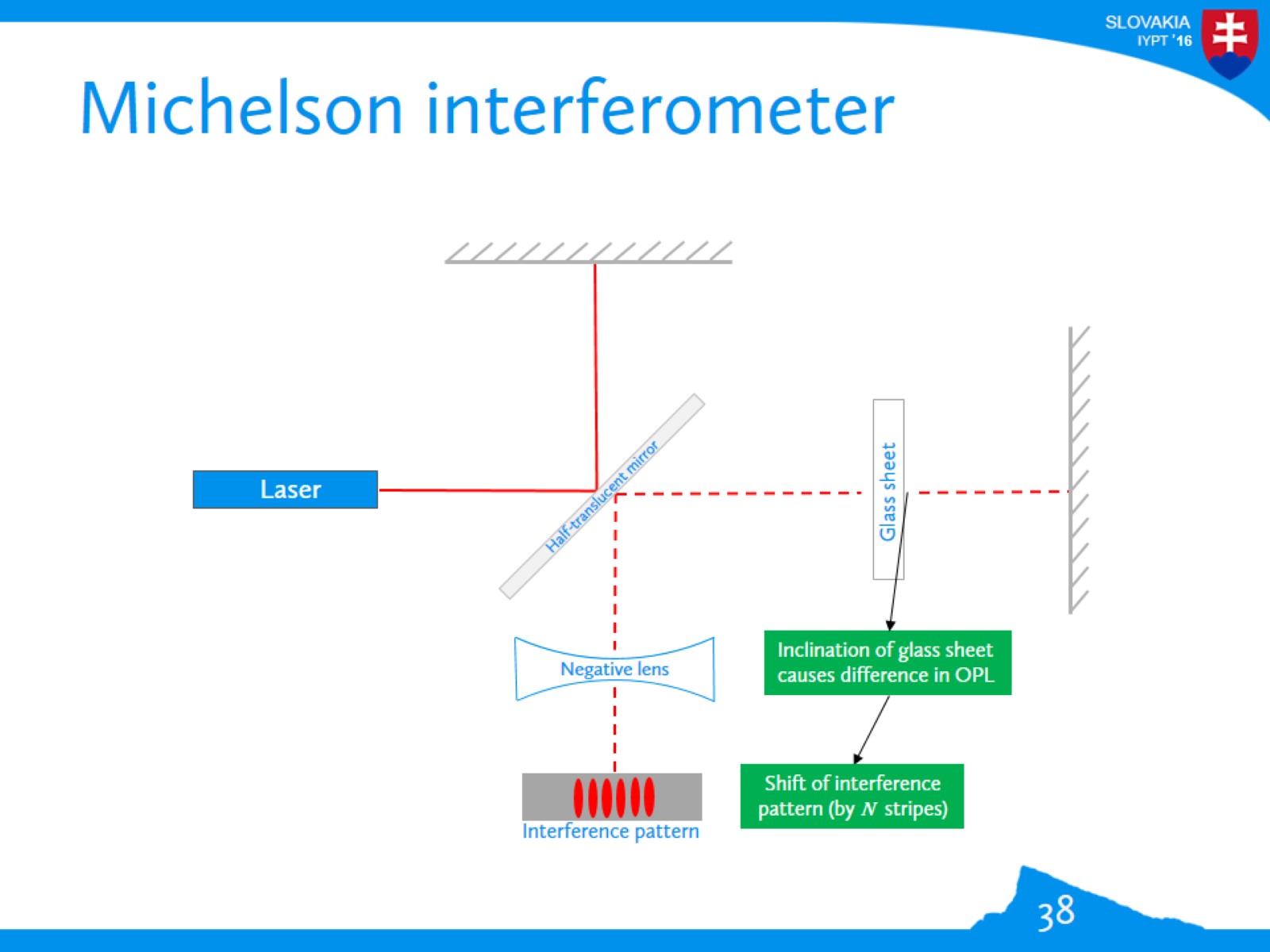 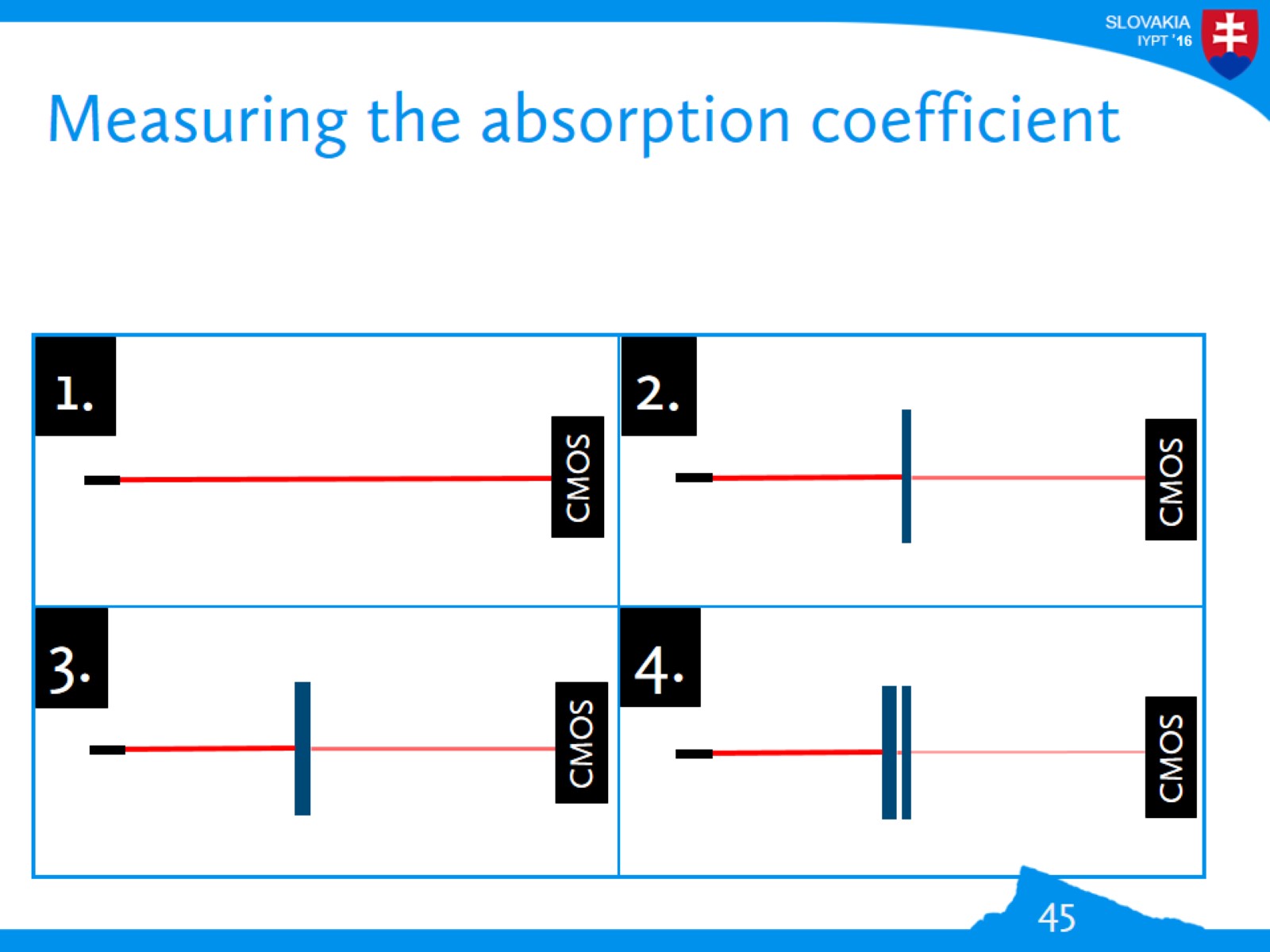 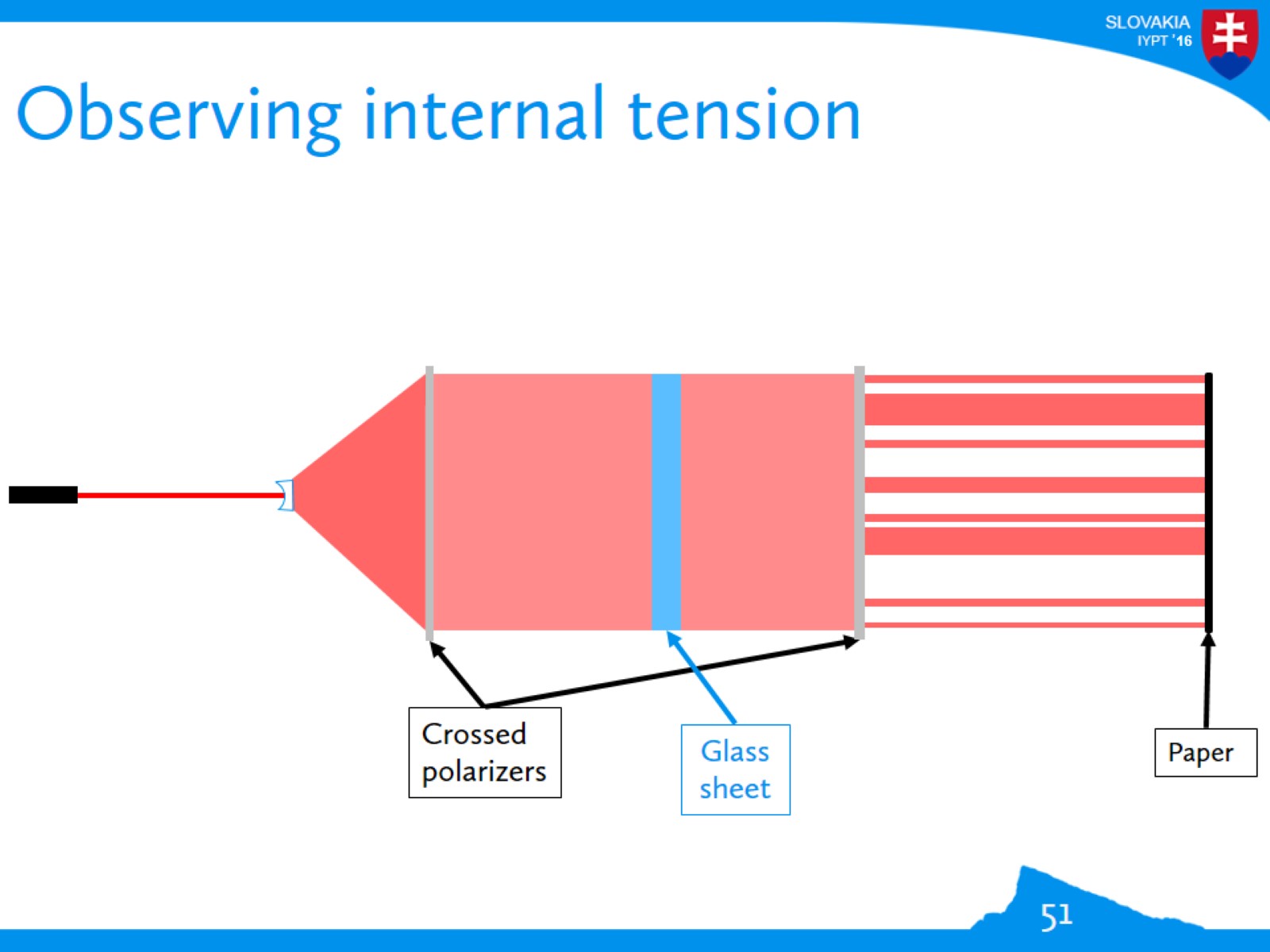 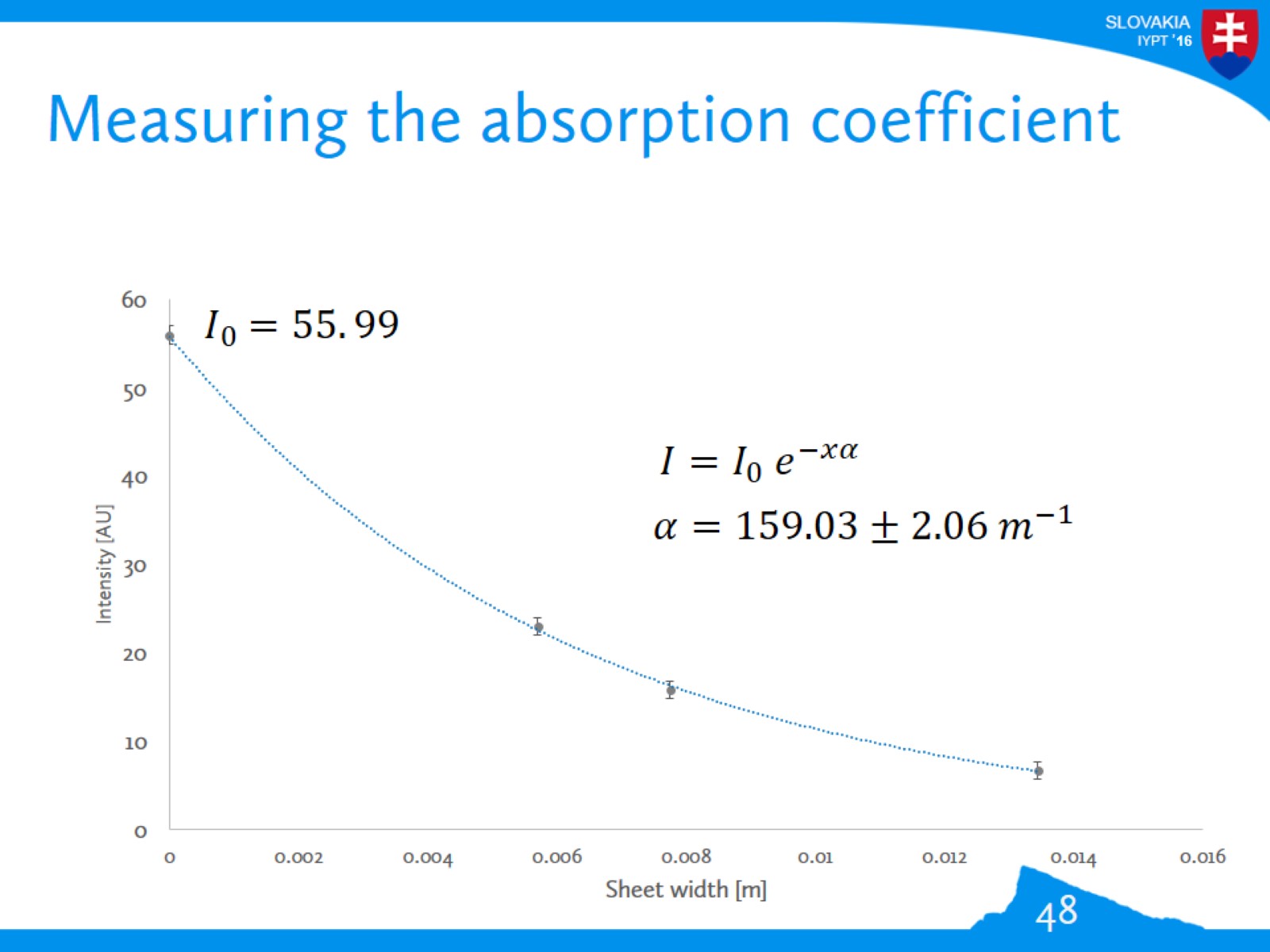 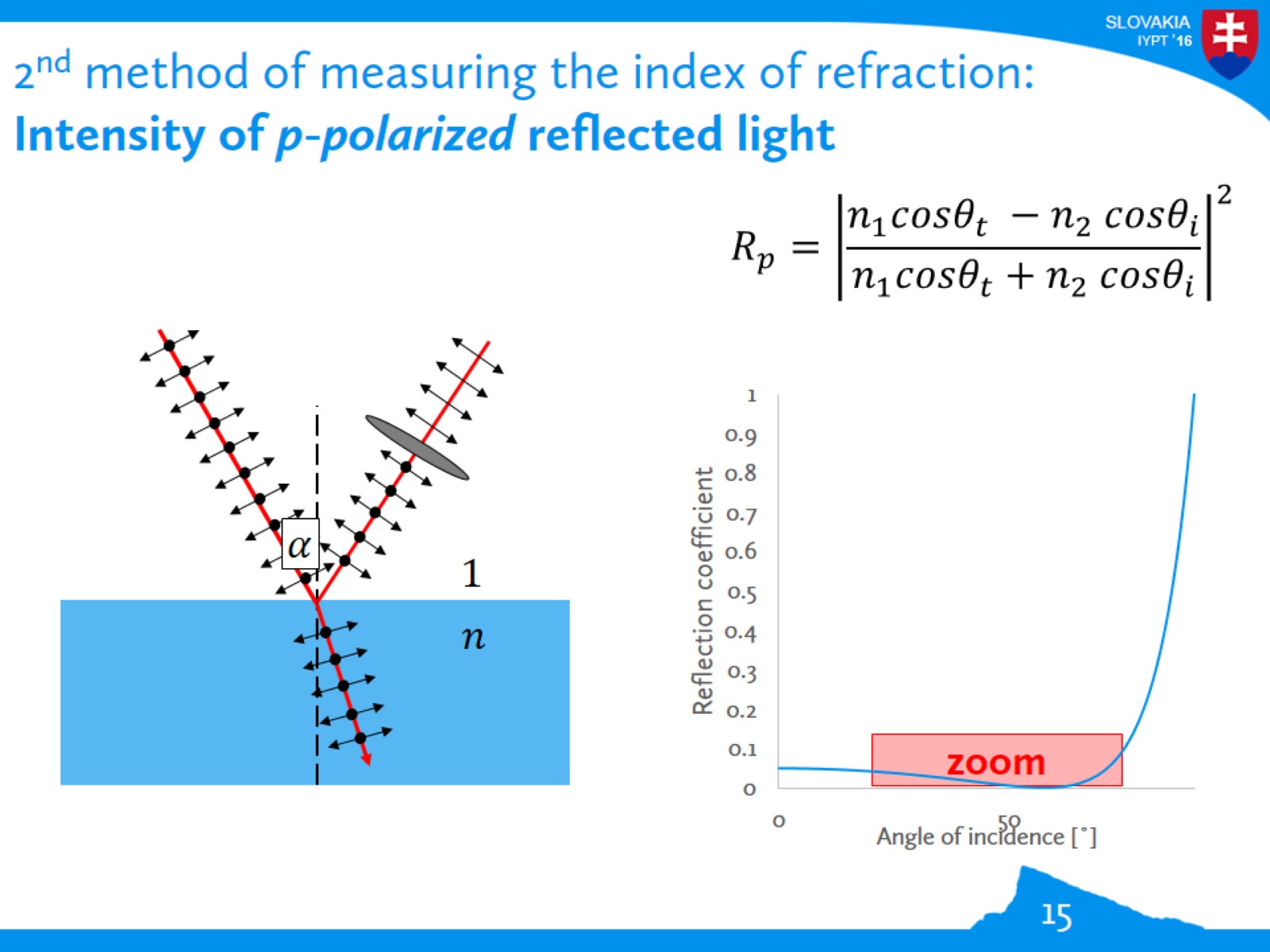 Contactless calliper
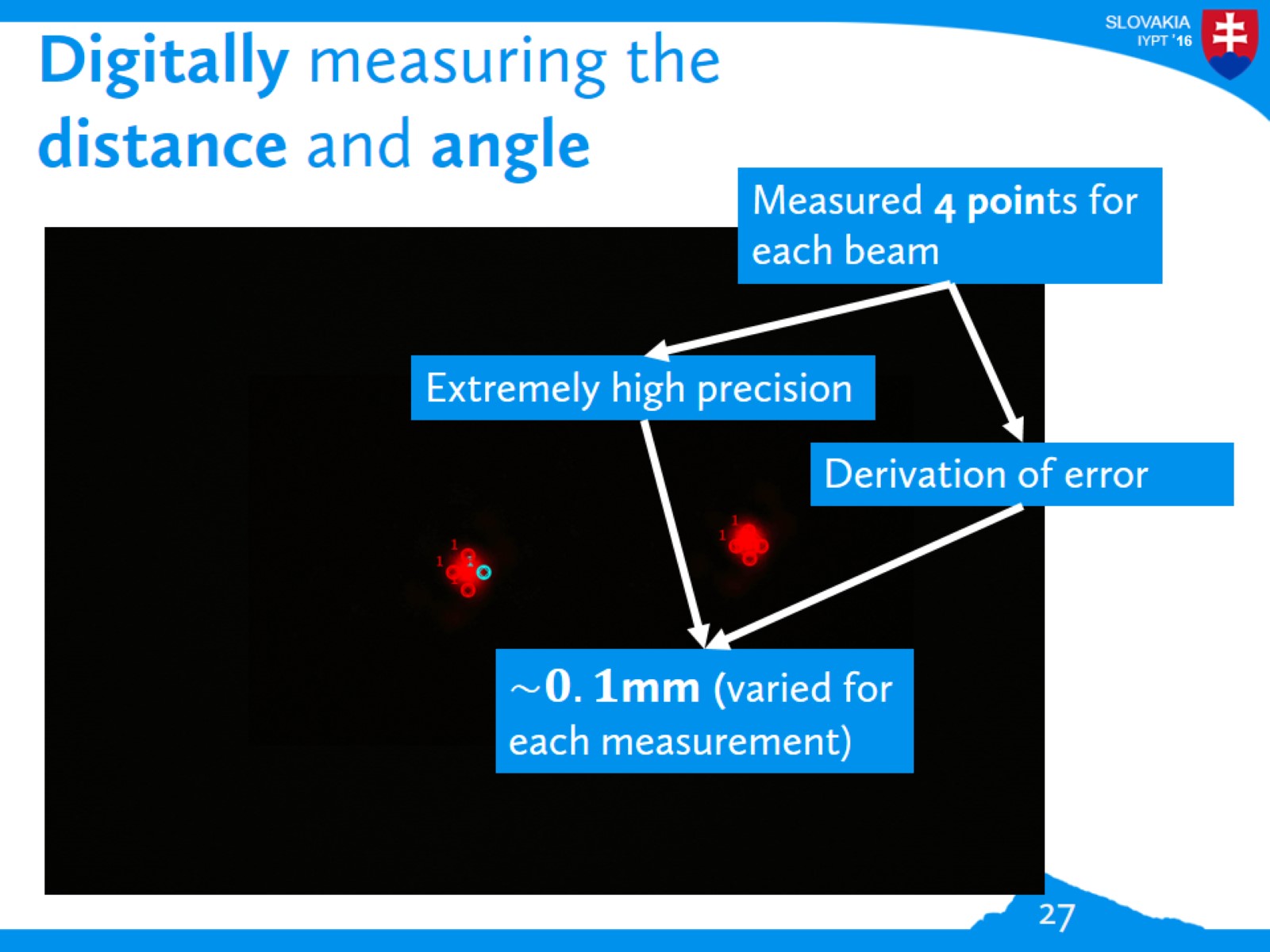 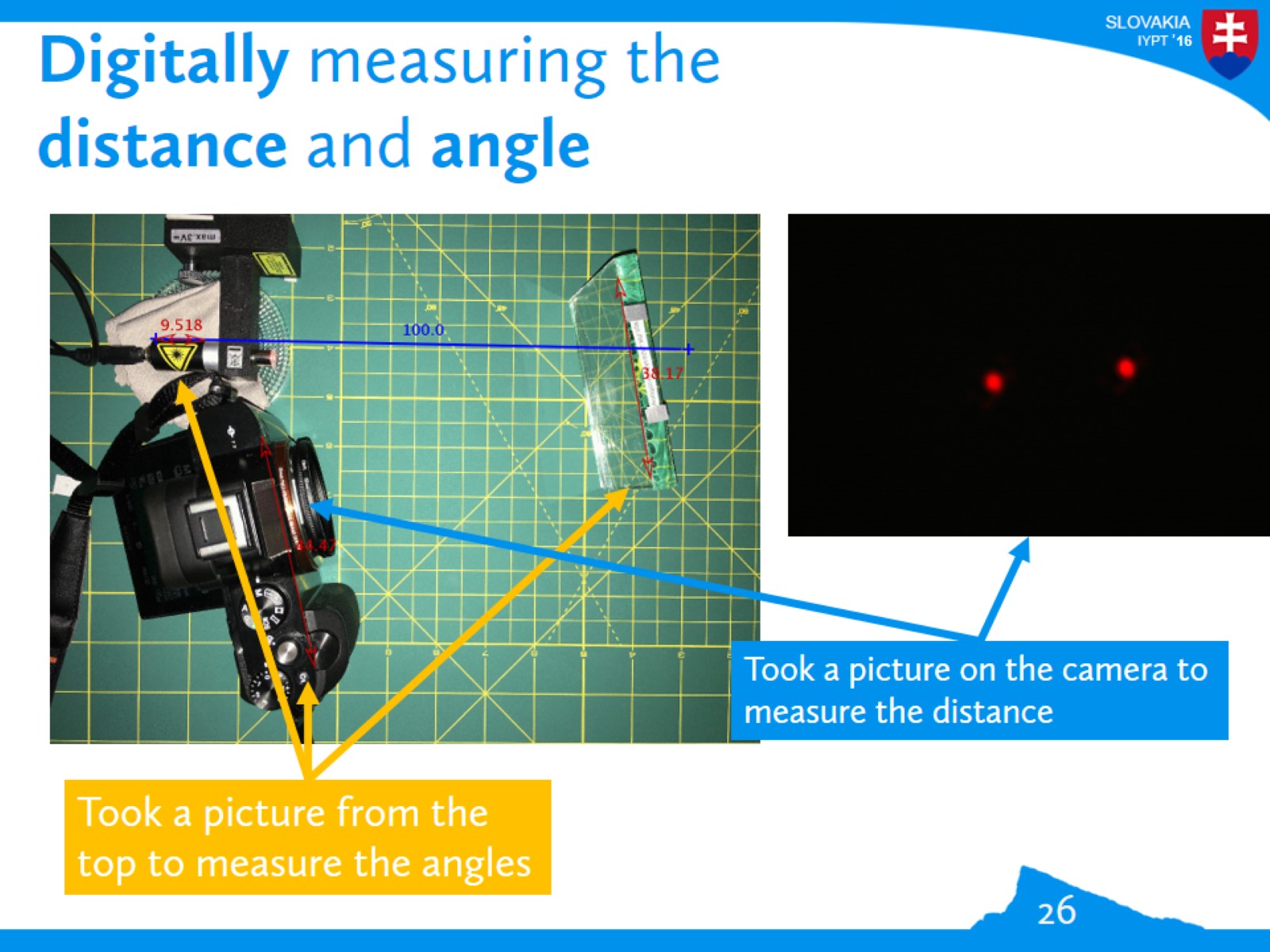 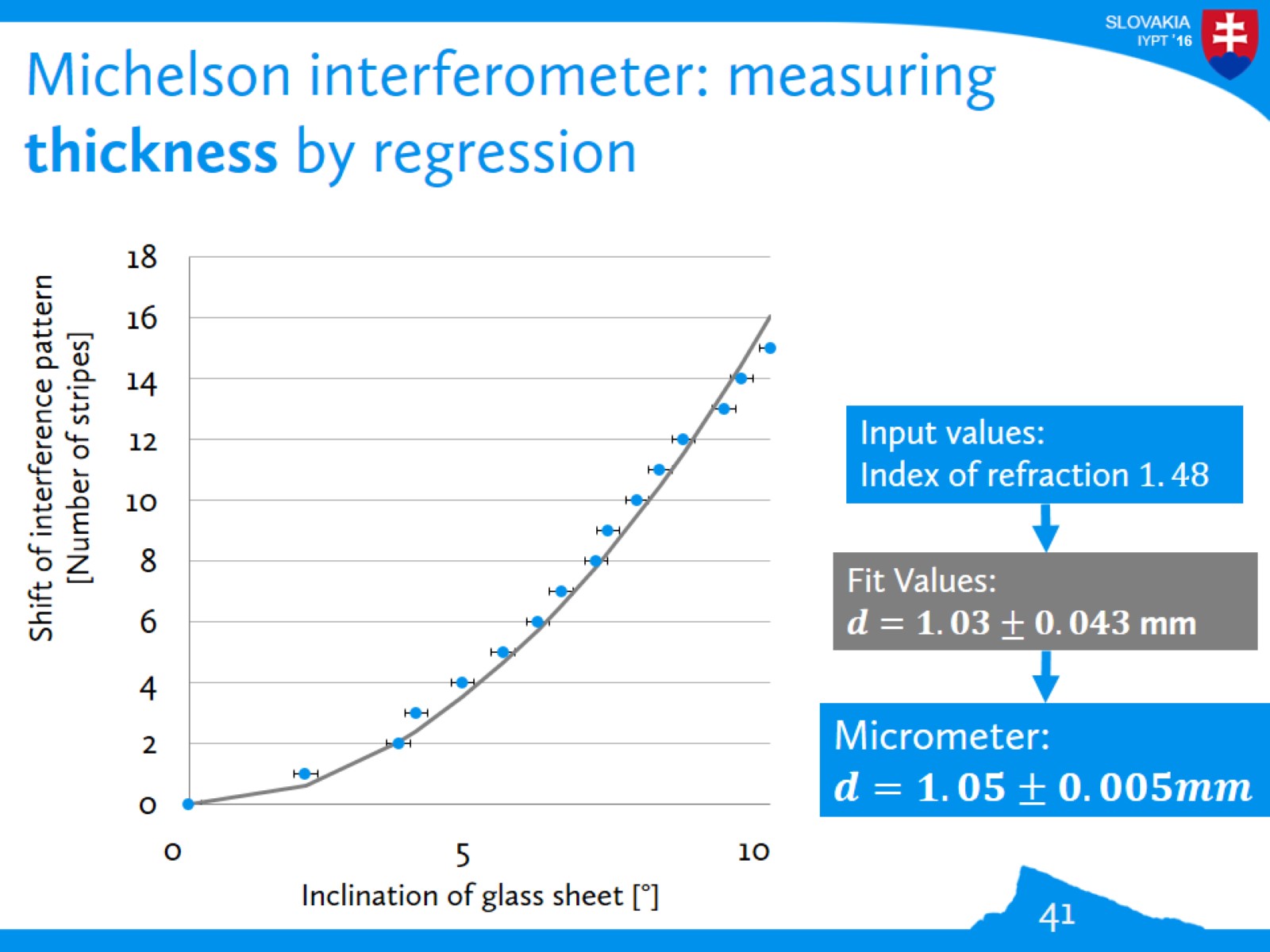 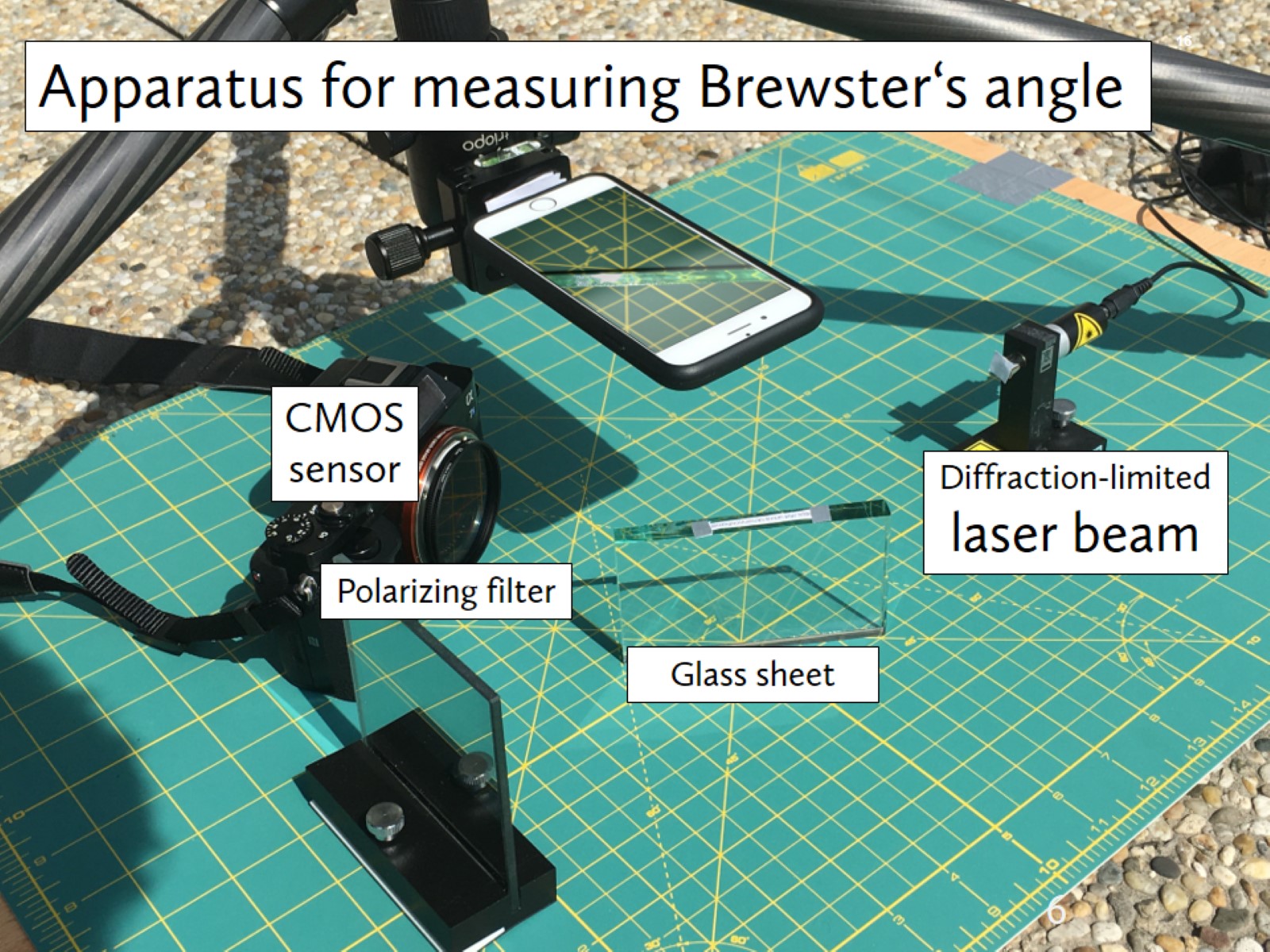 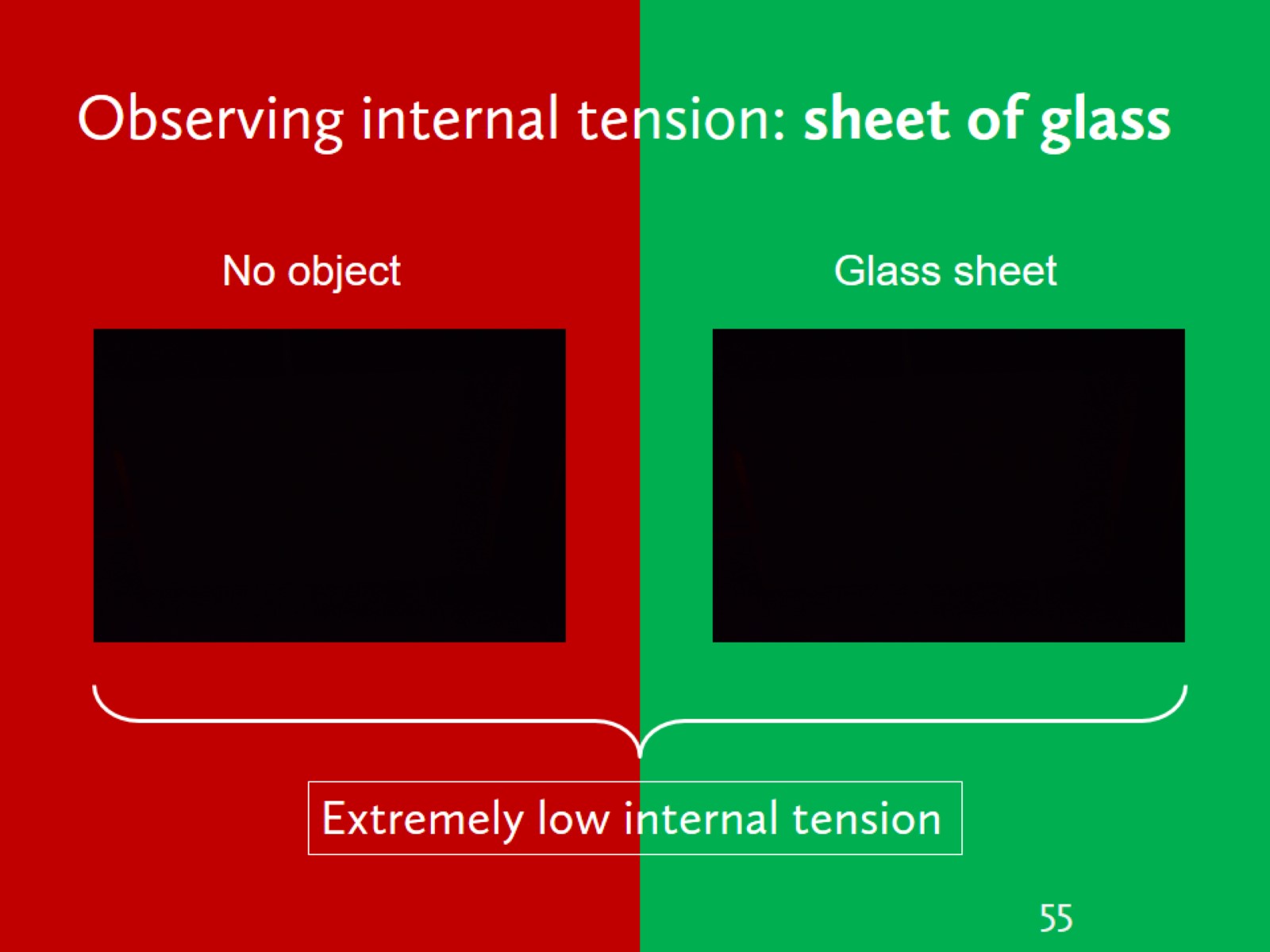 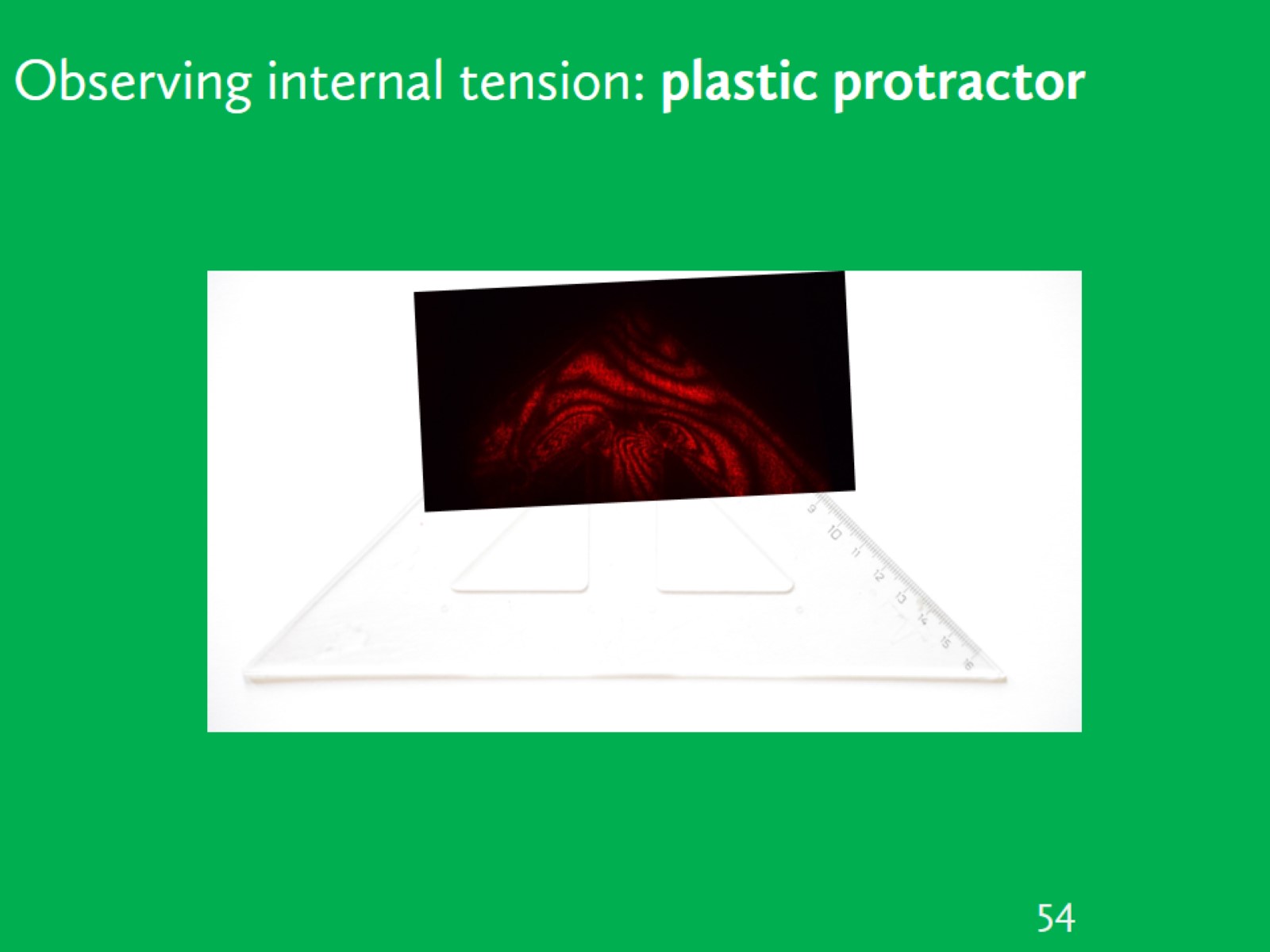 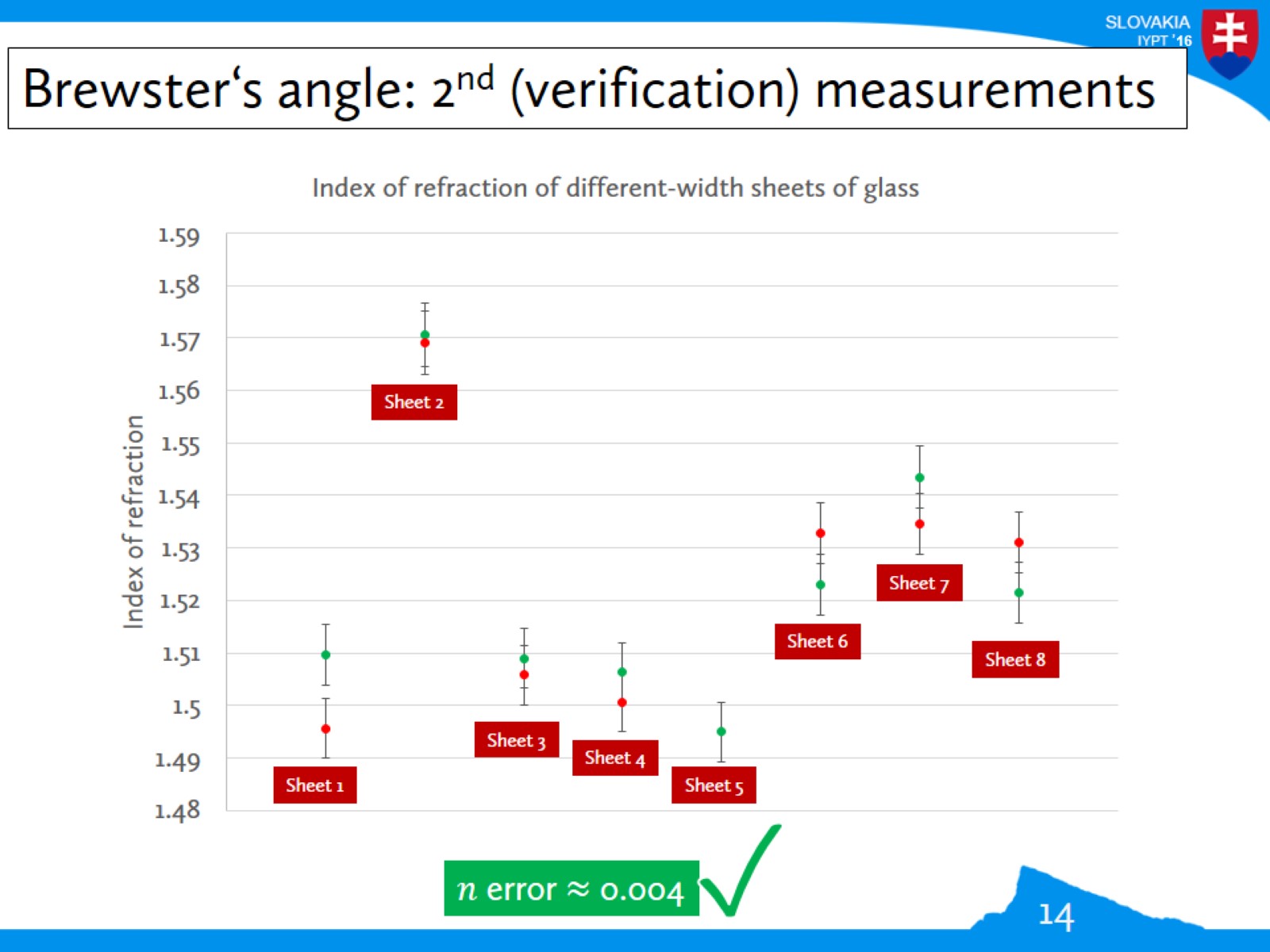 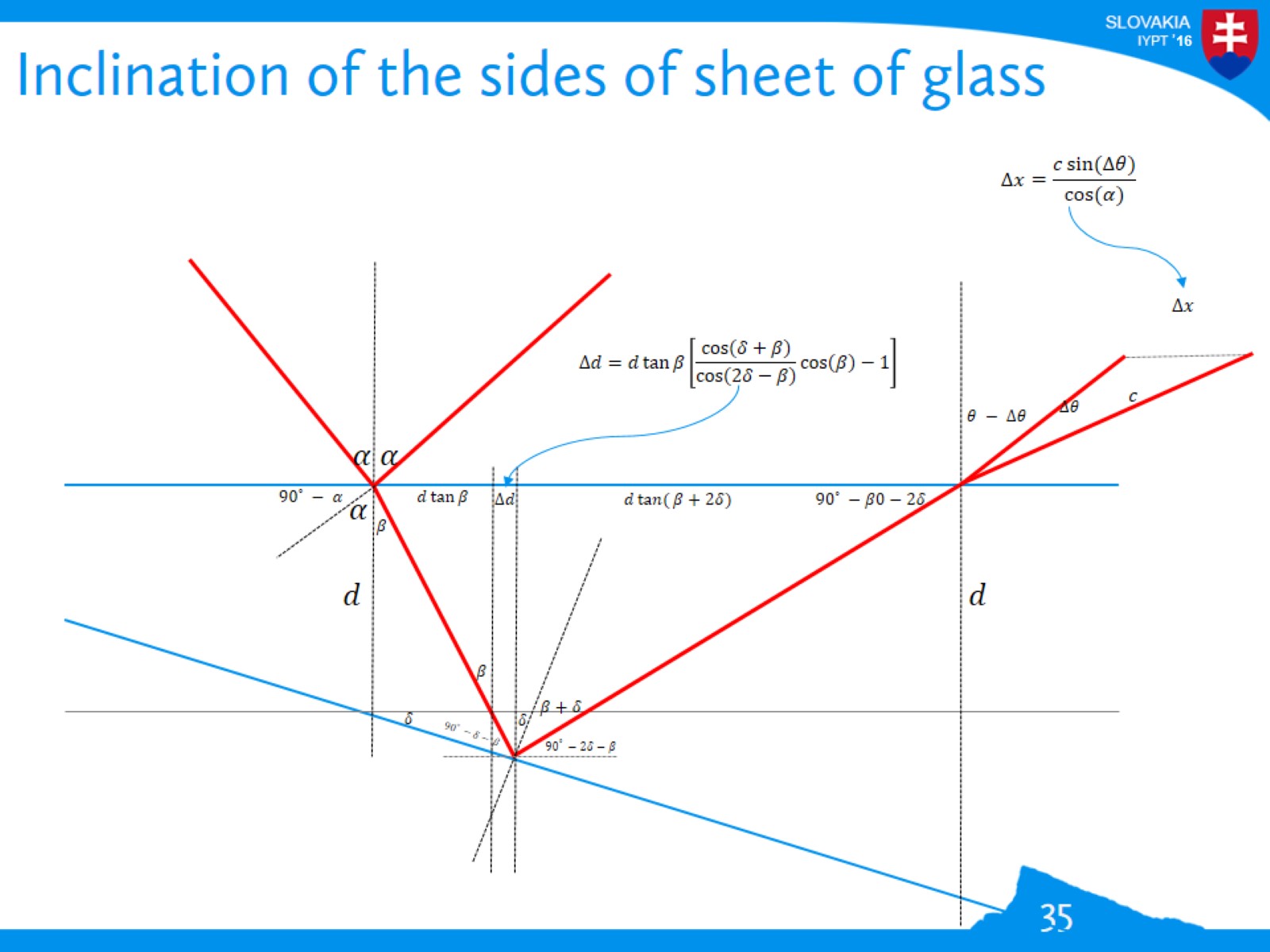 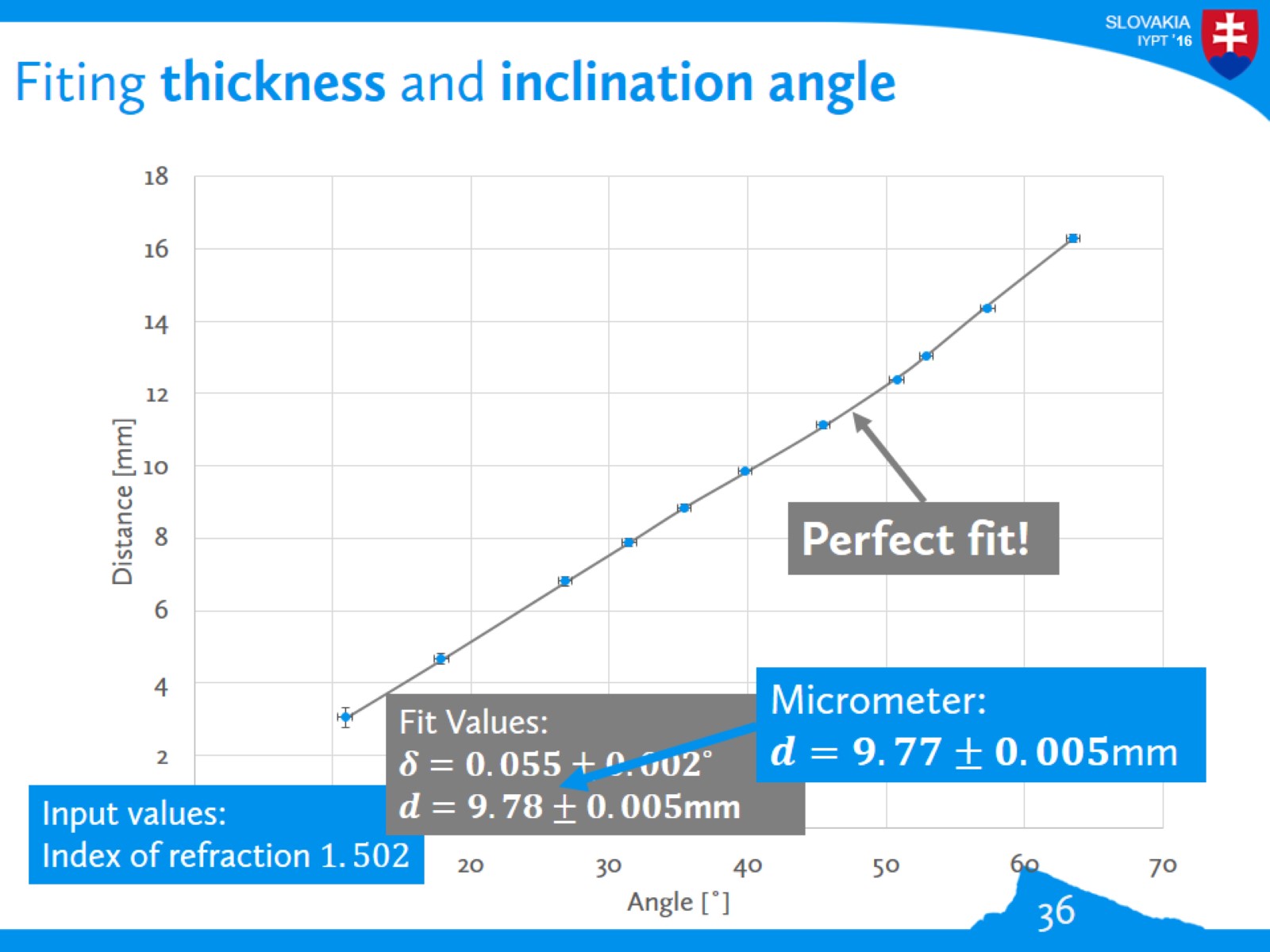 Refractive index
Thickness
Absorbtion
Internal tension
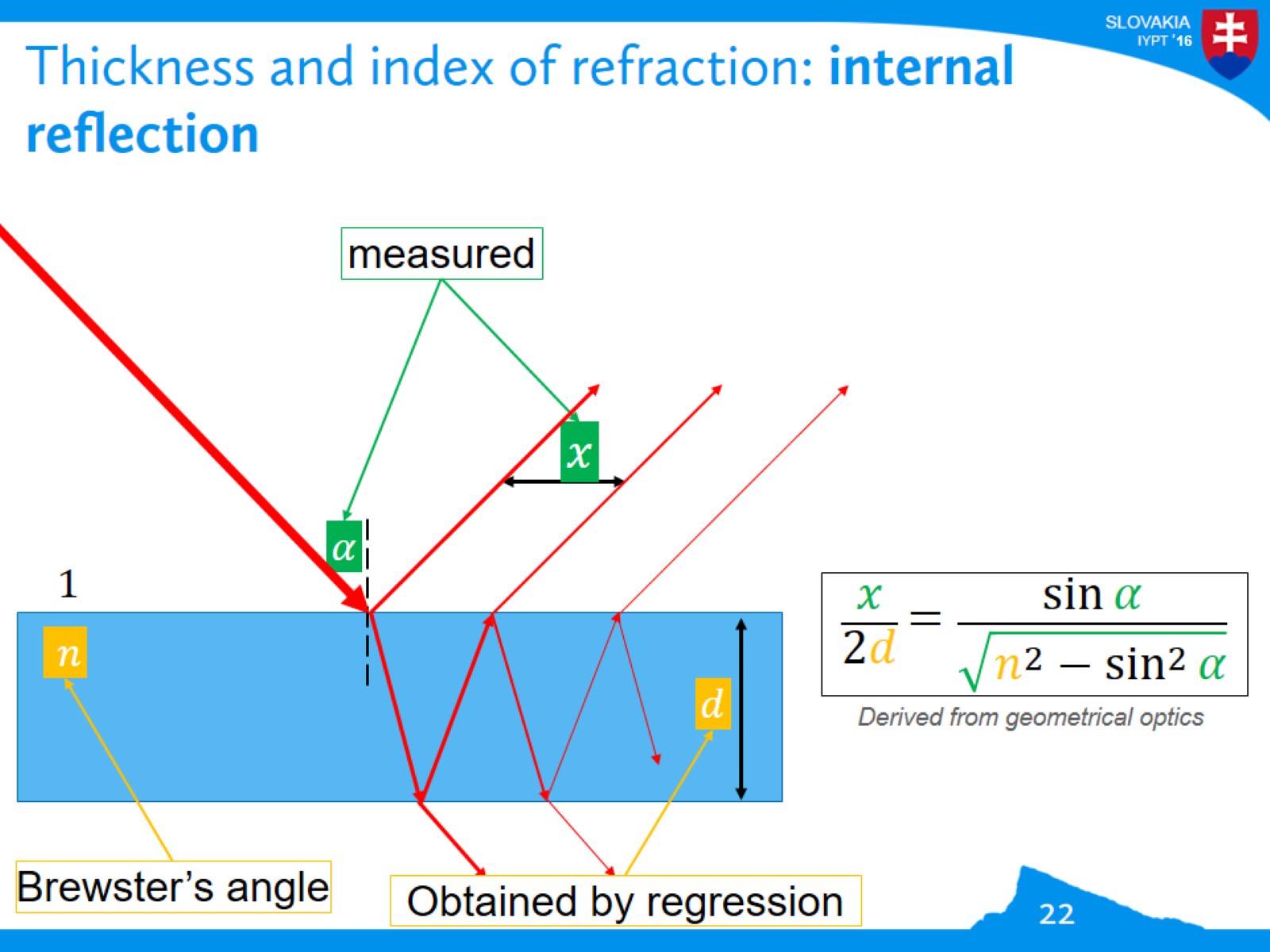 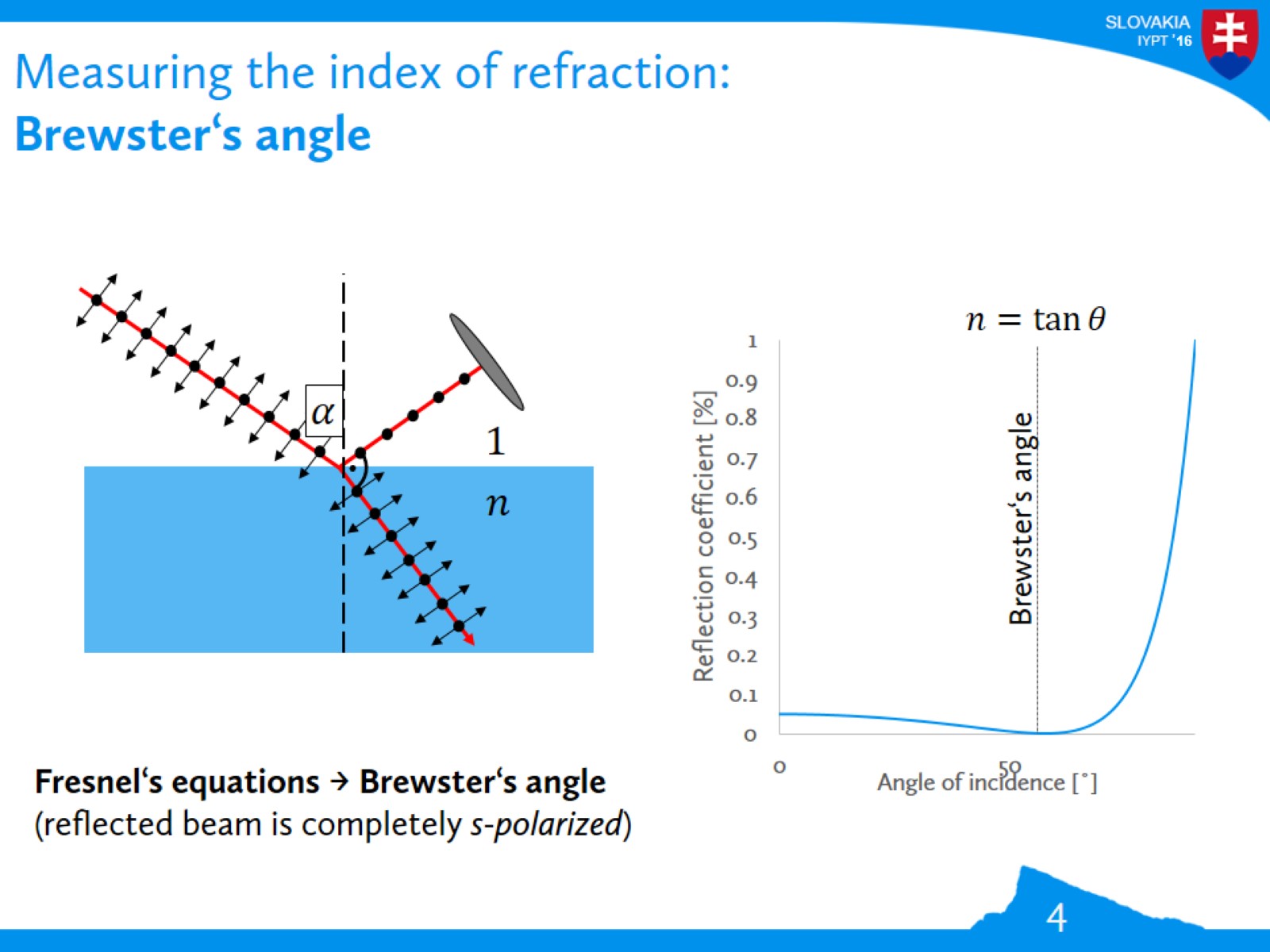 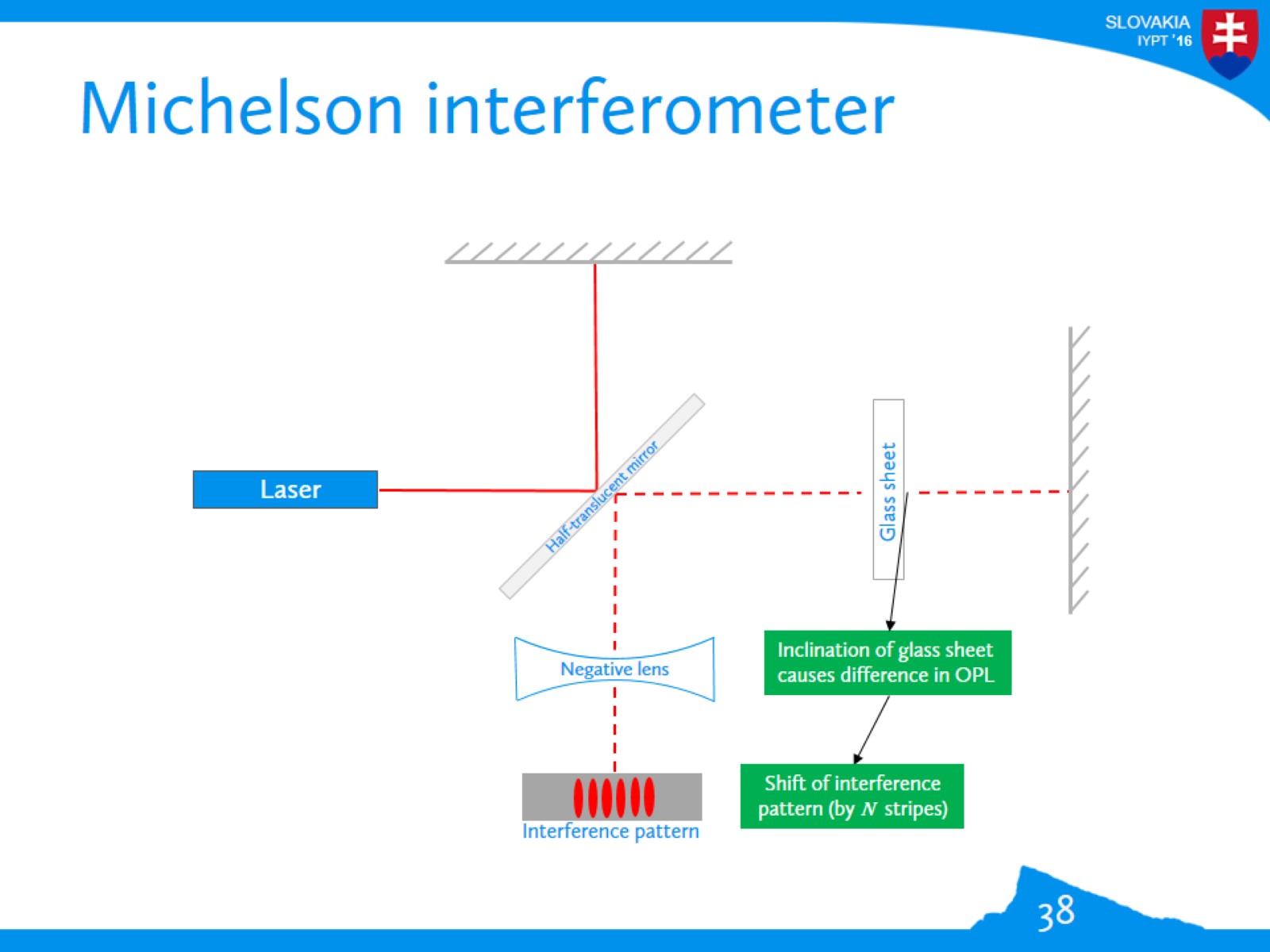 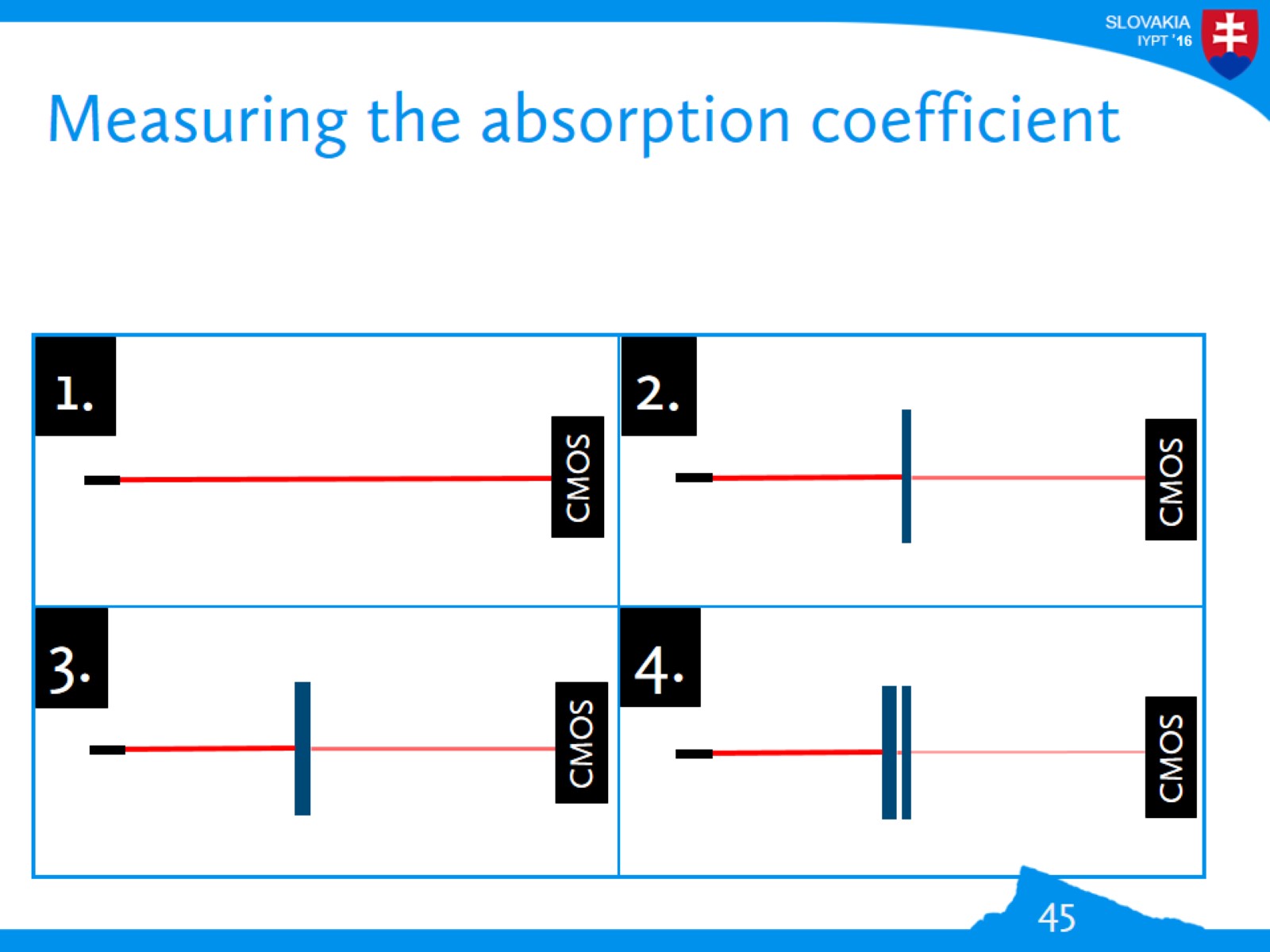 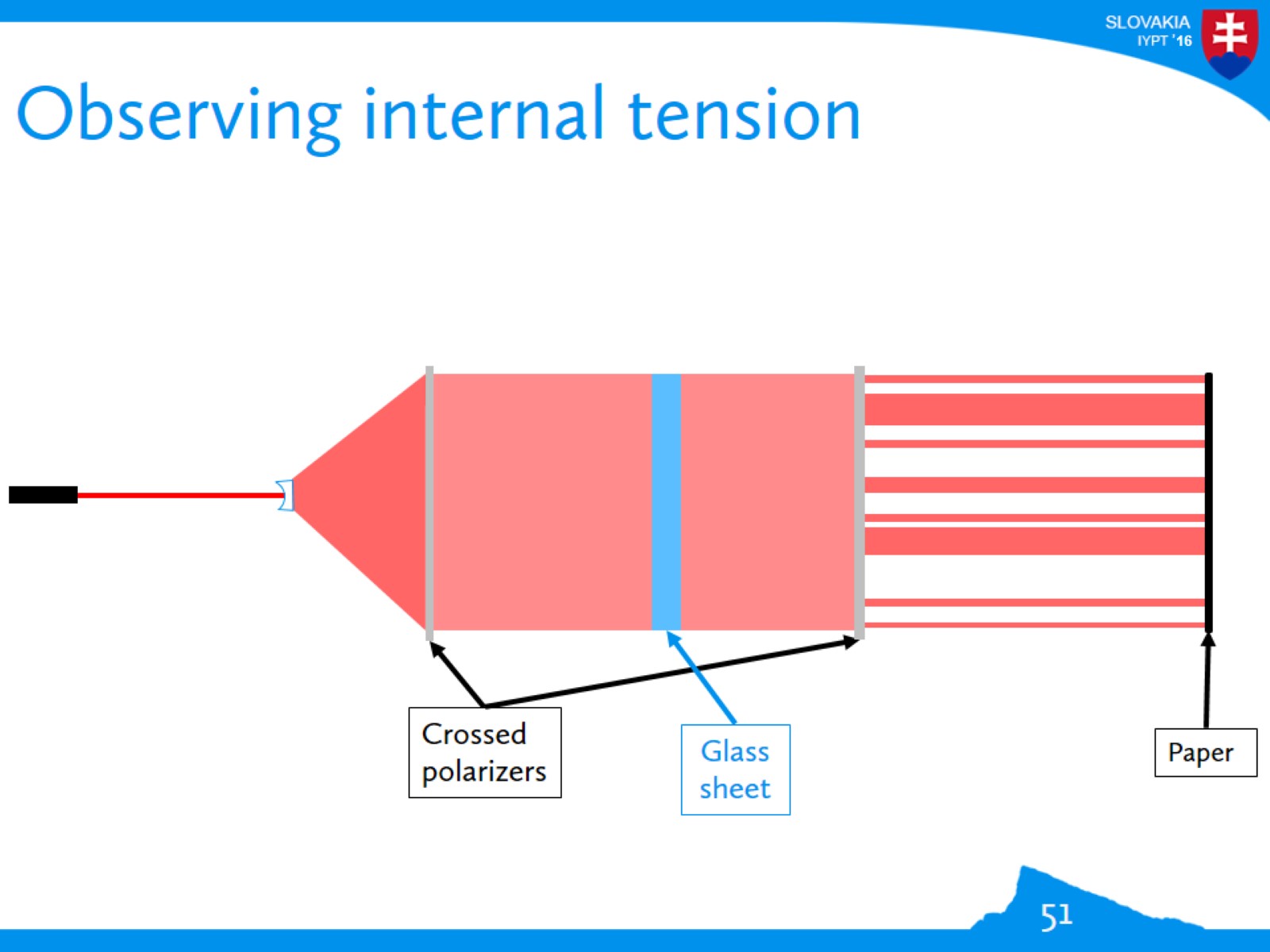 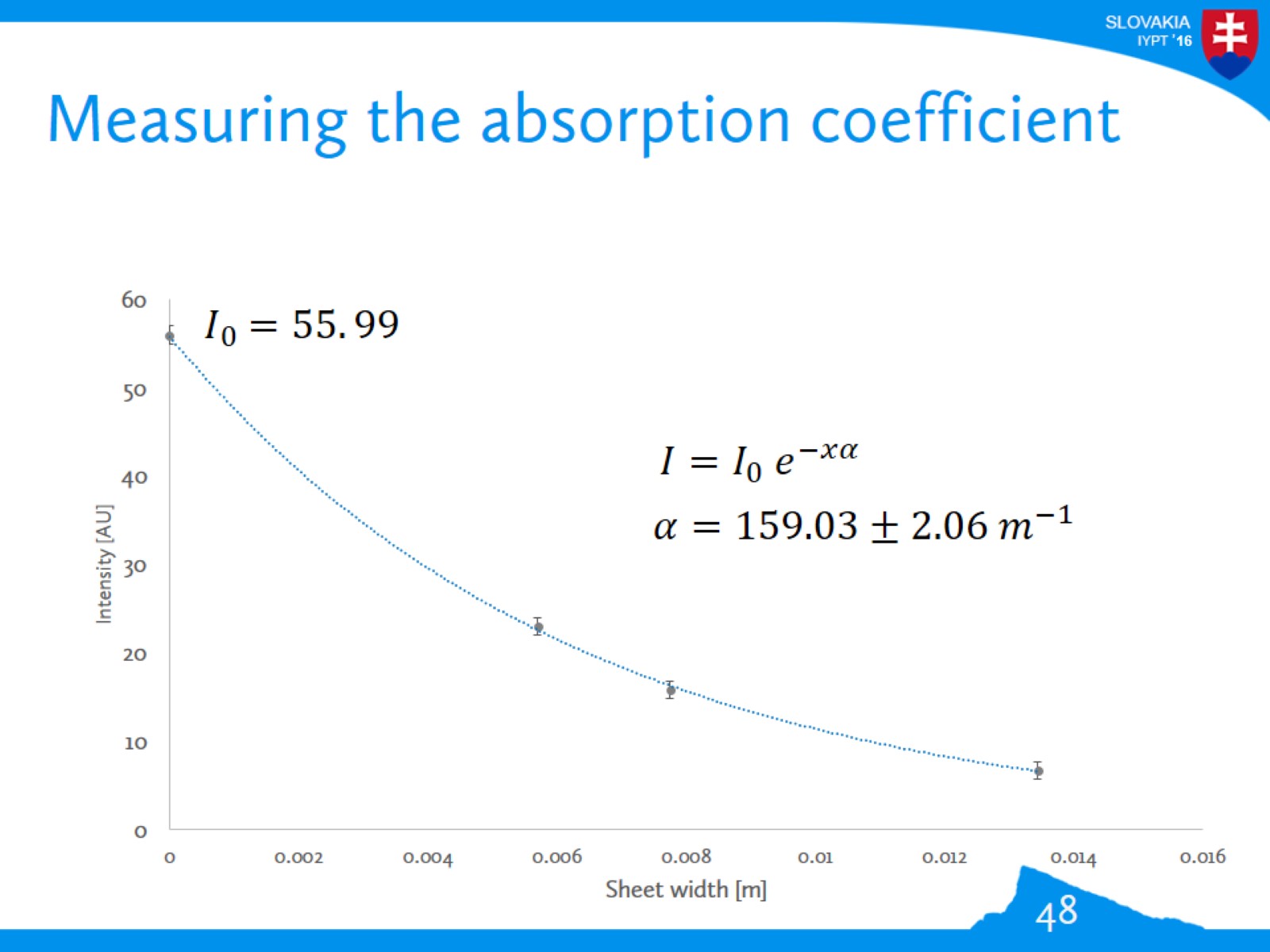 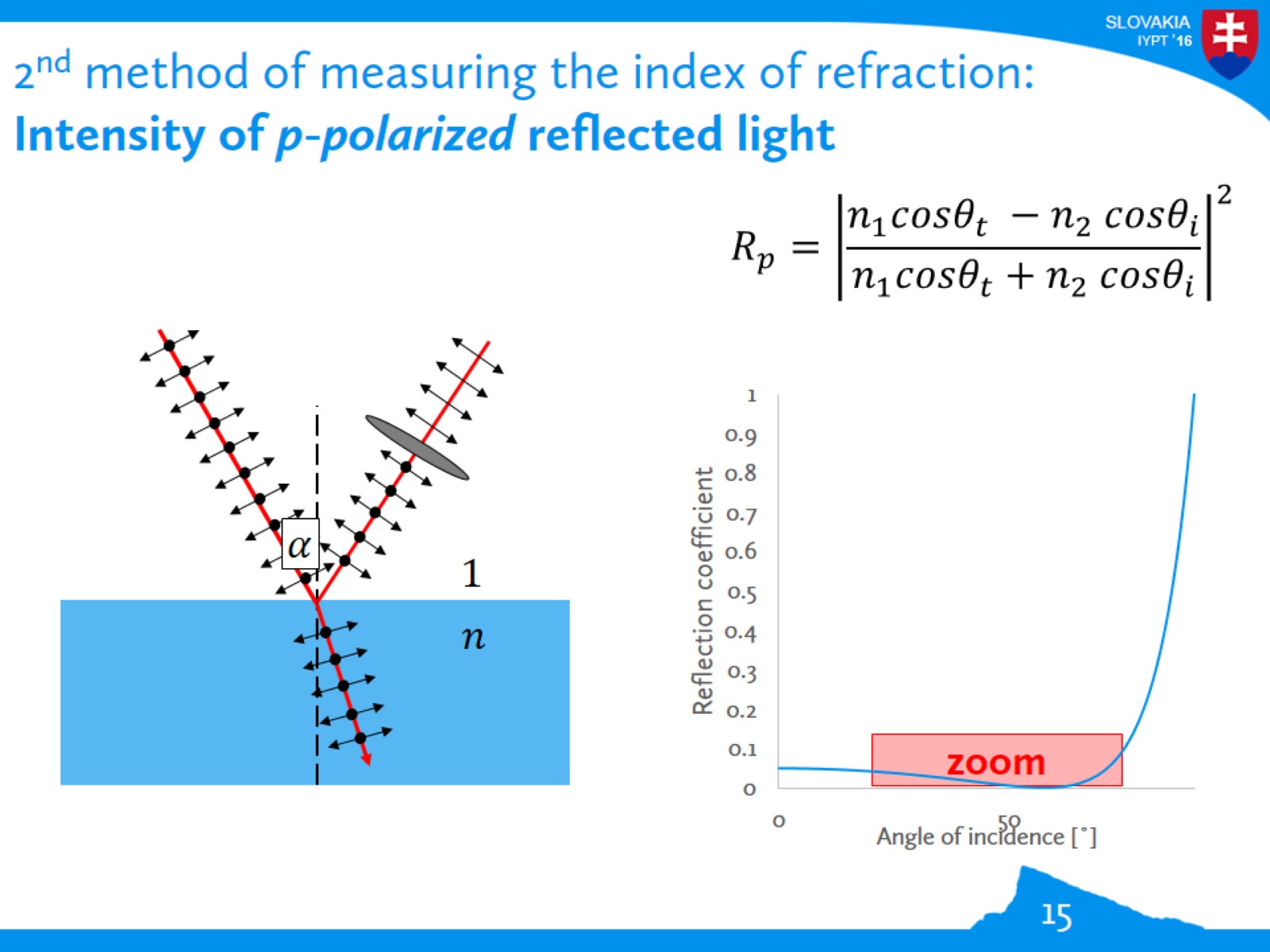 Contactless calliper
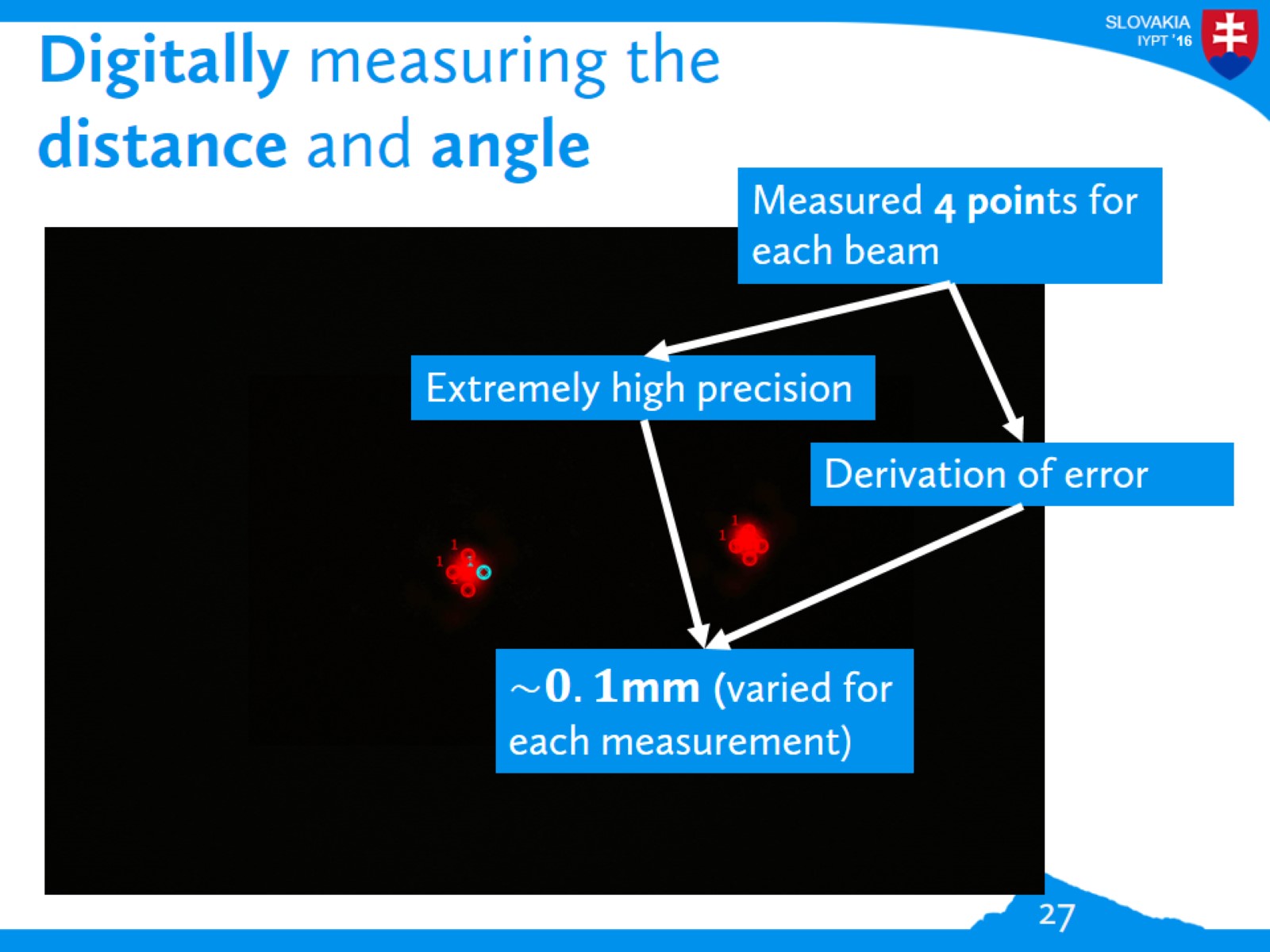 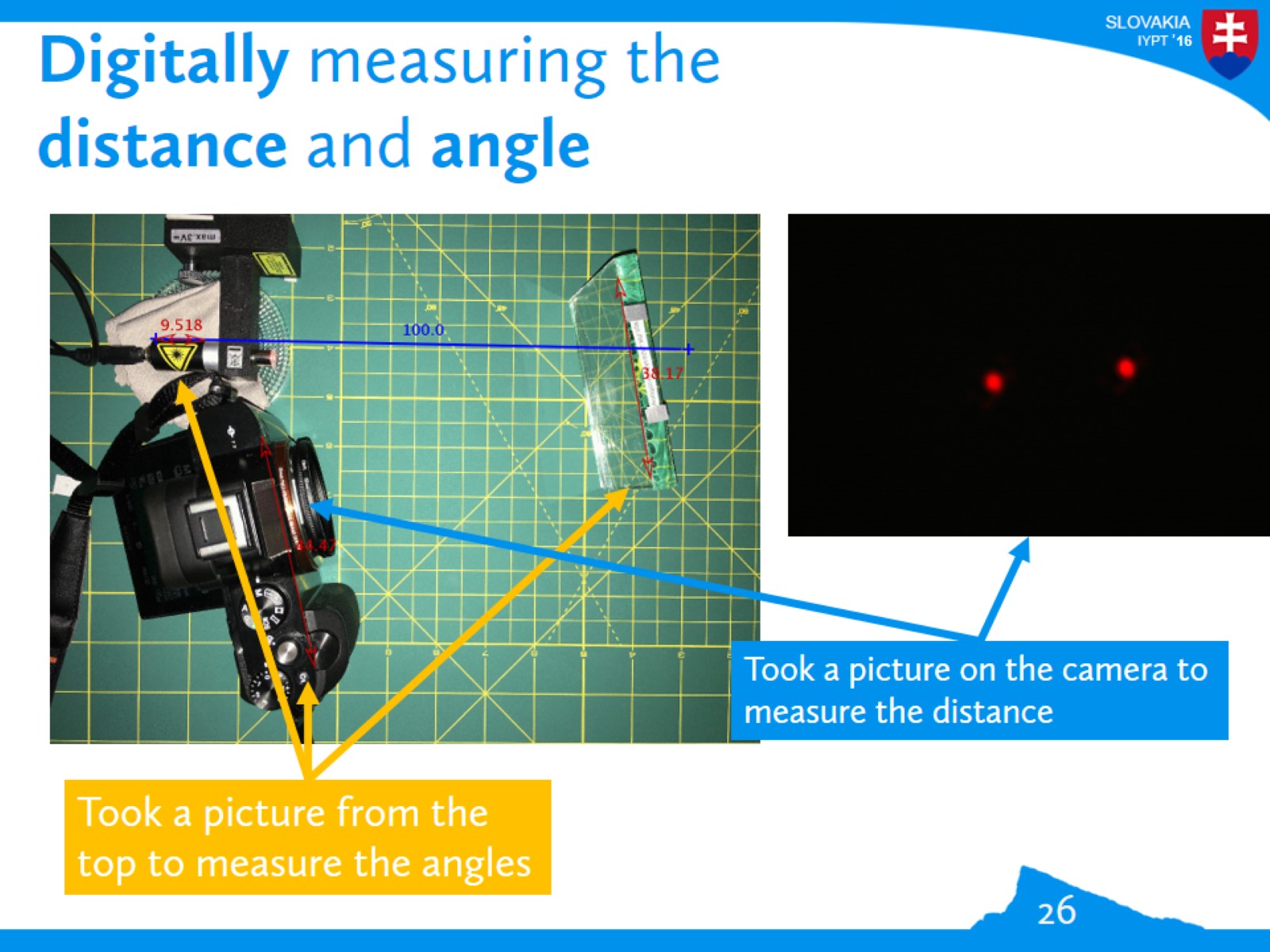 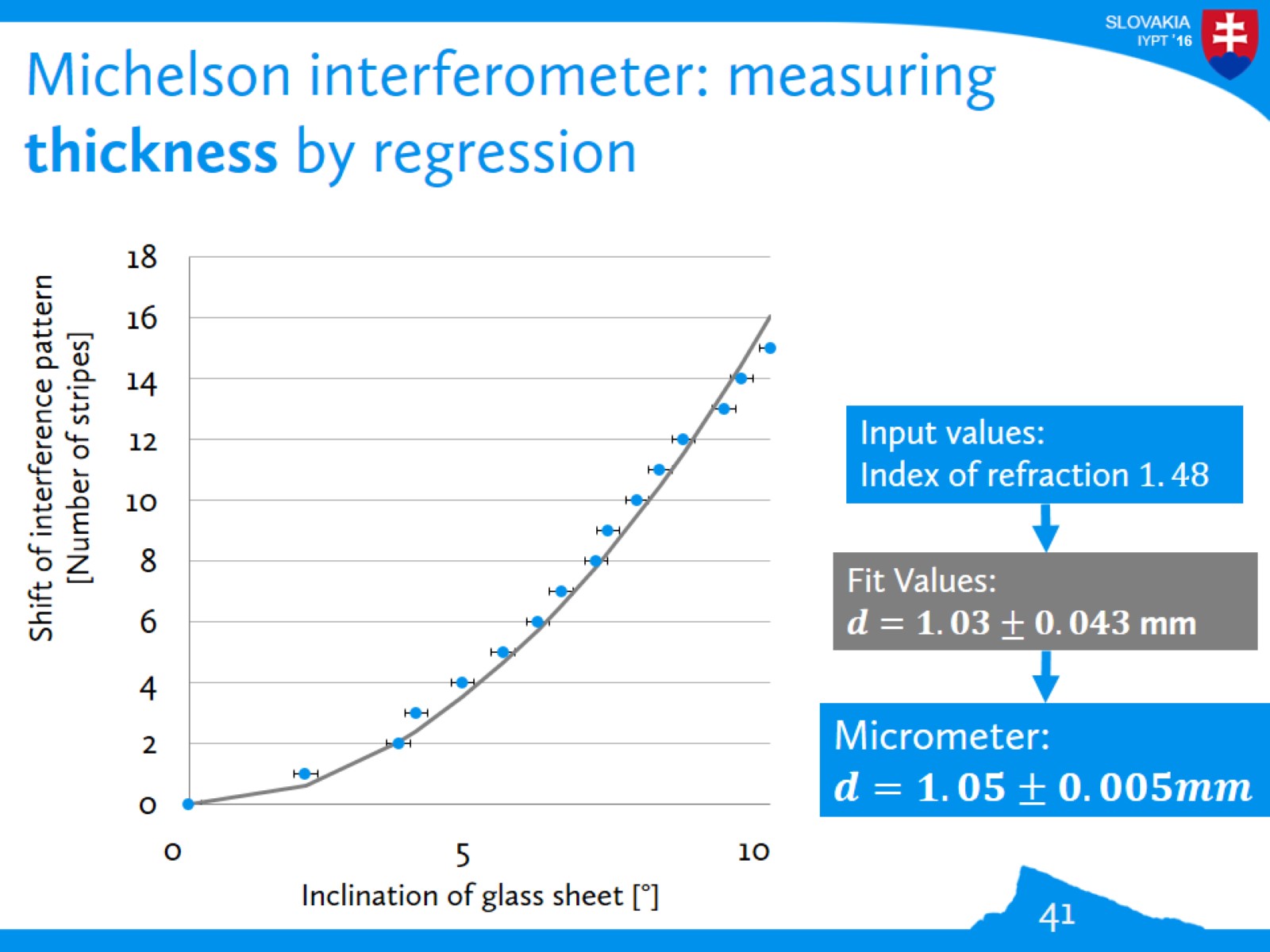 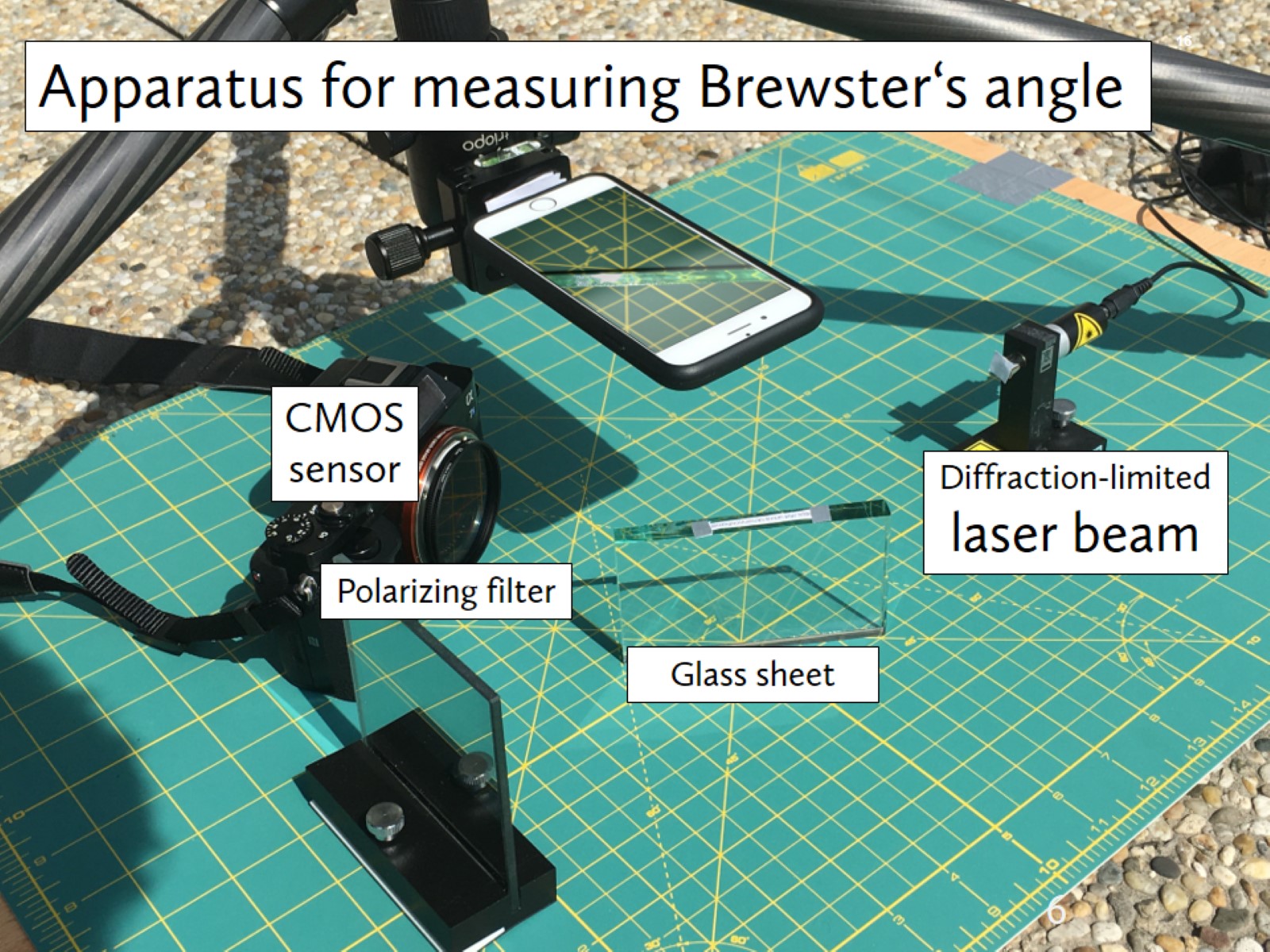 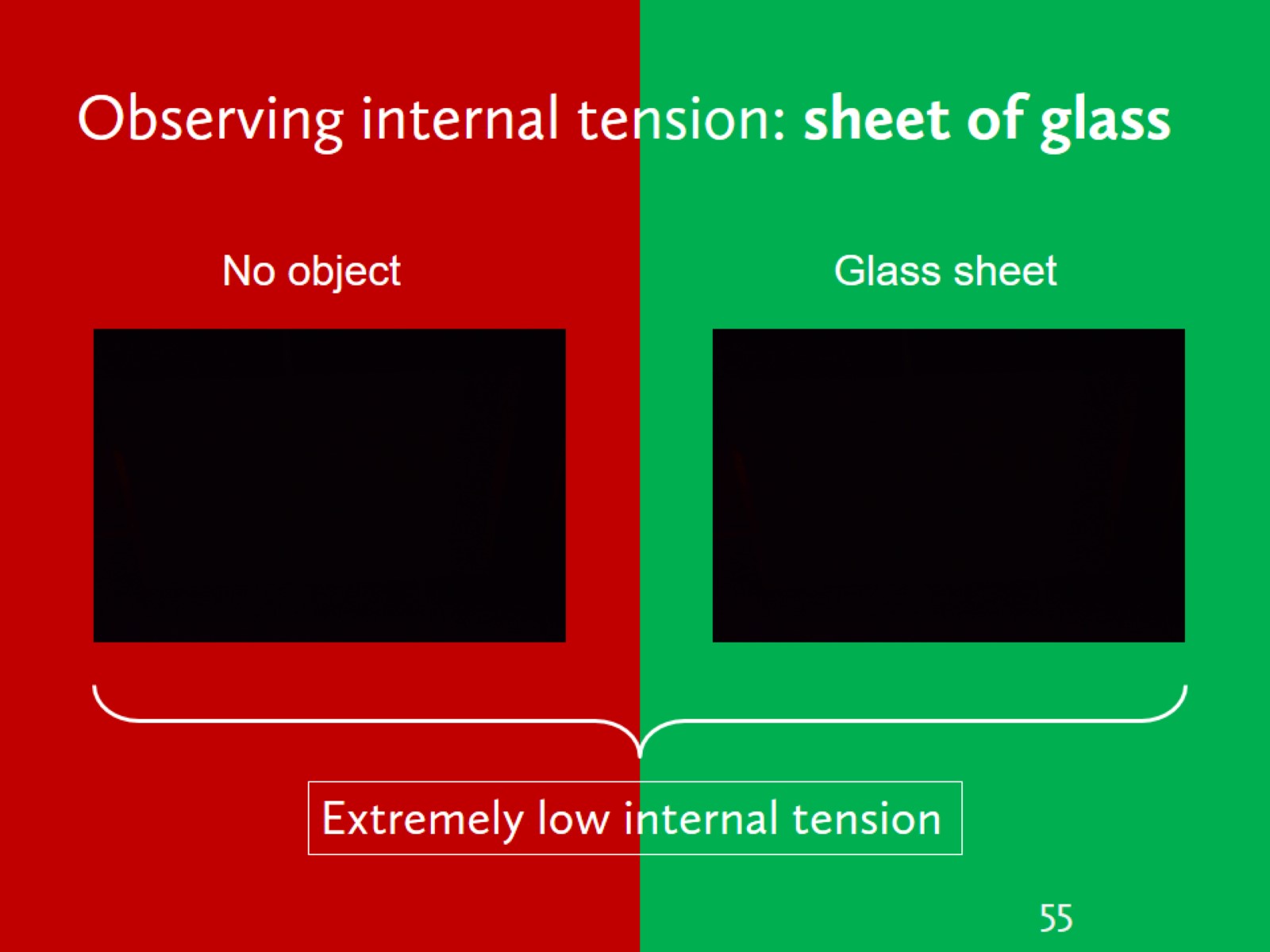 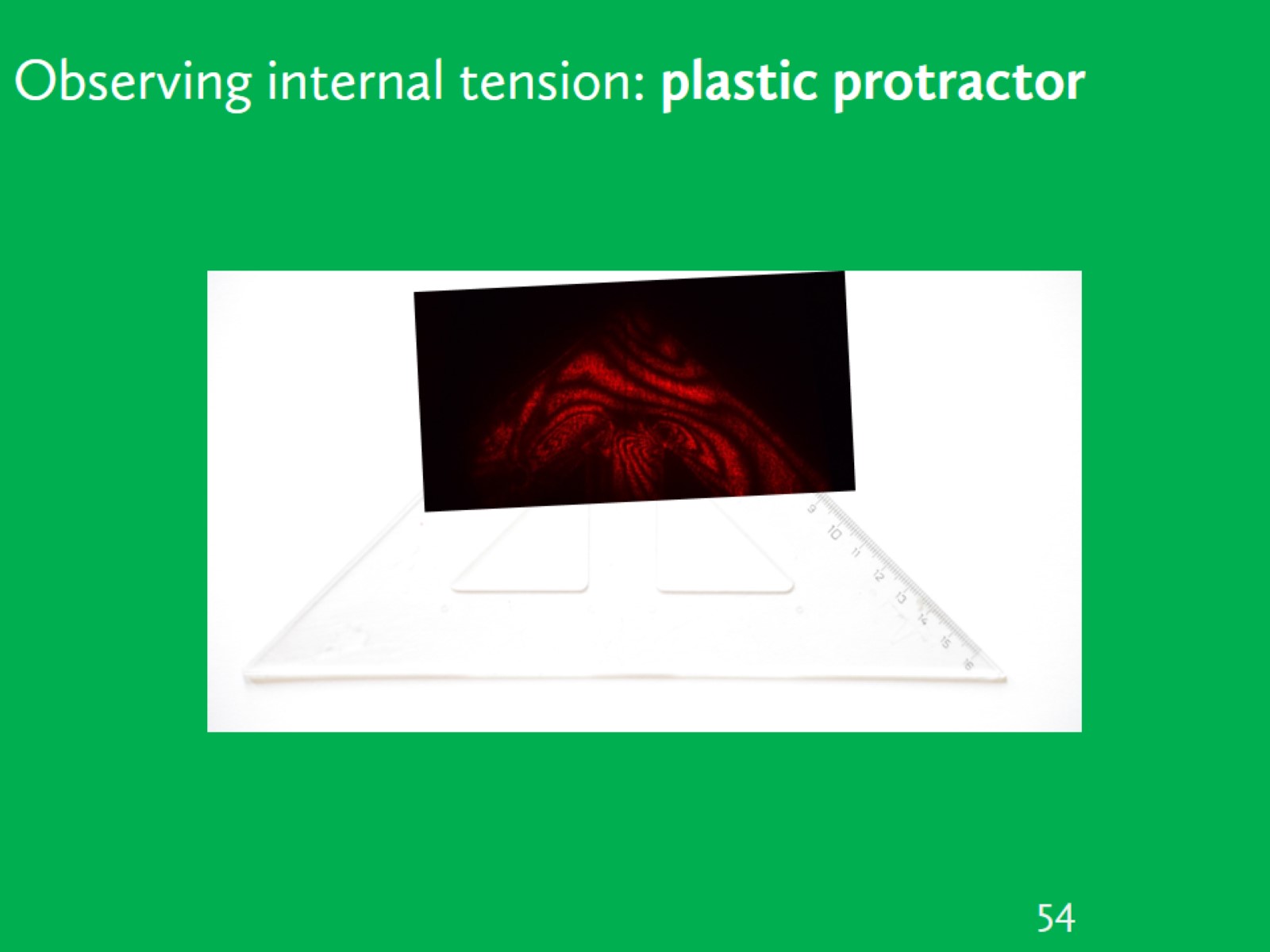 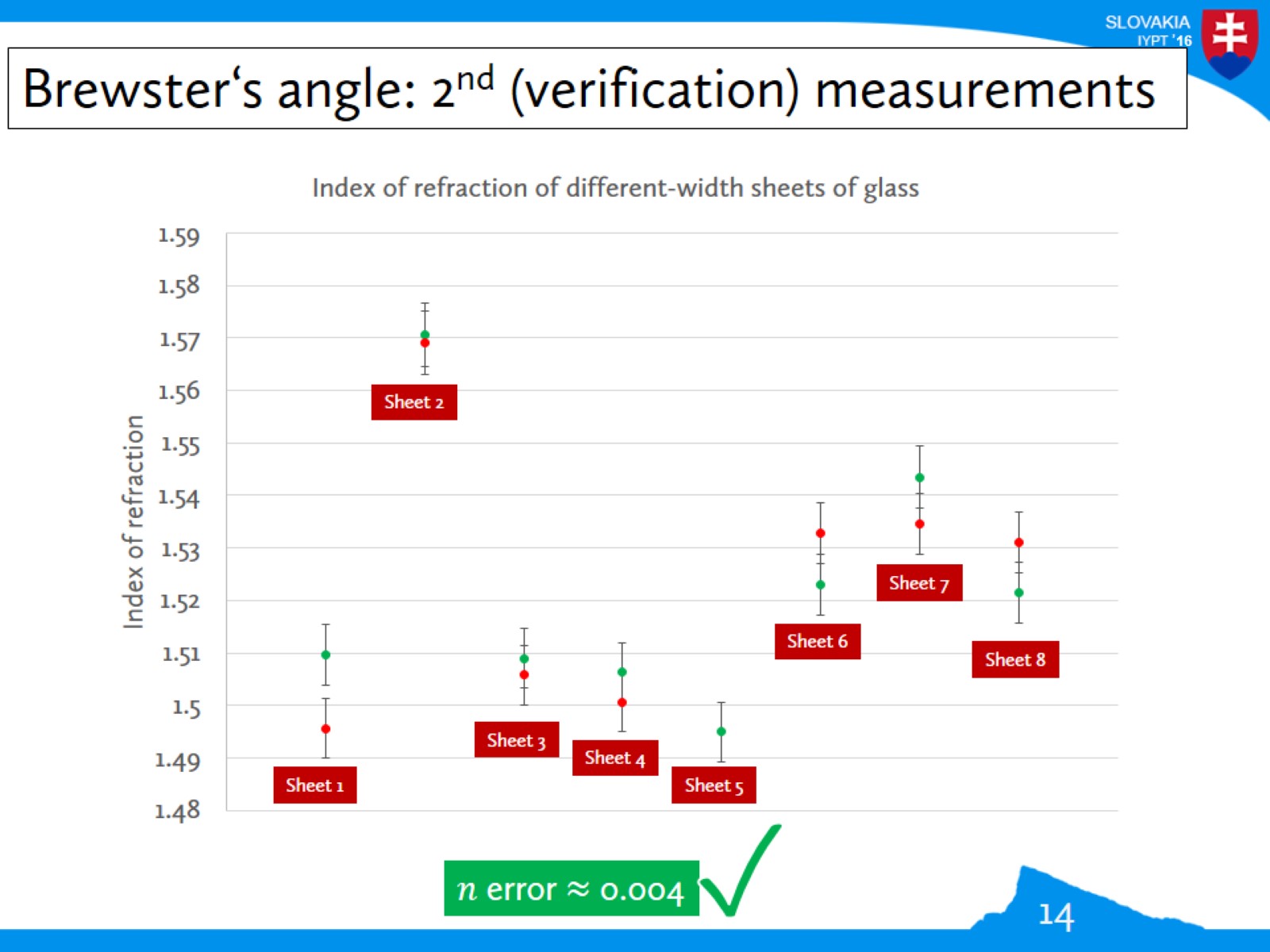 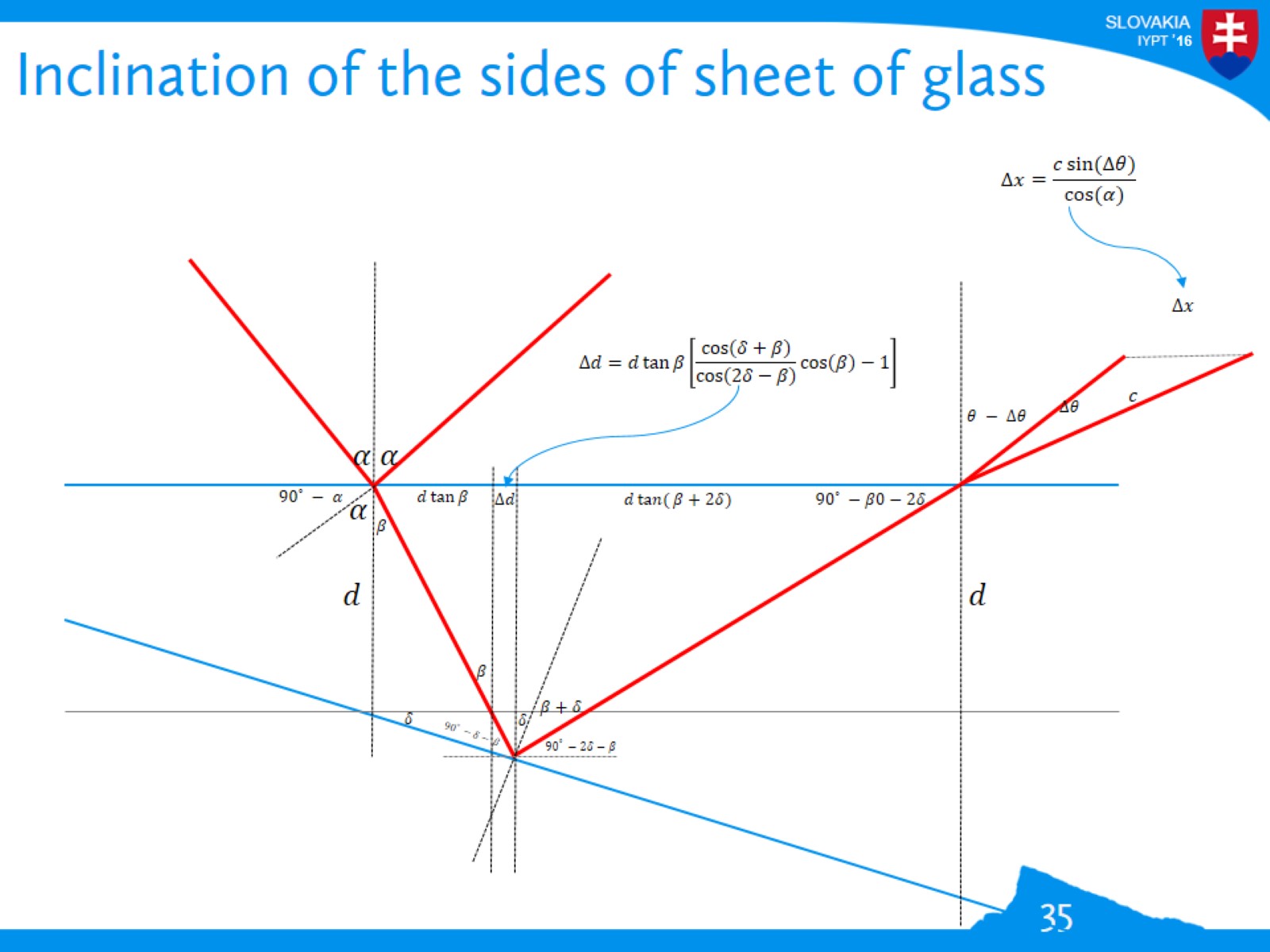 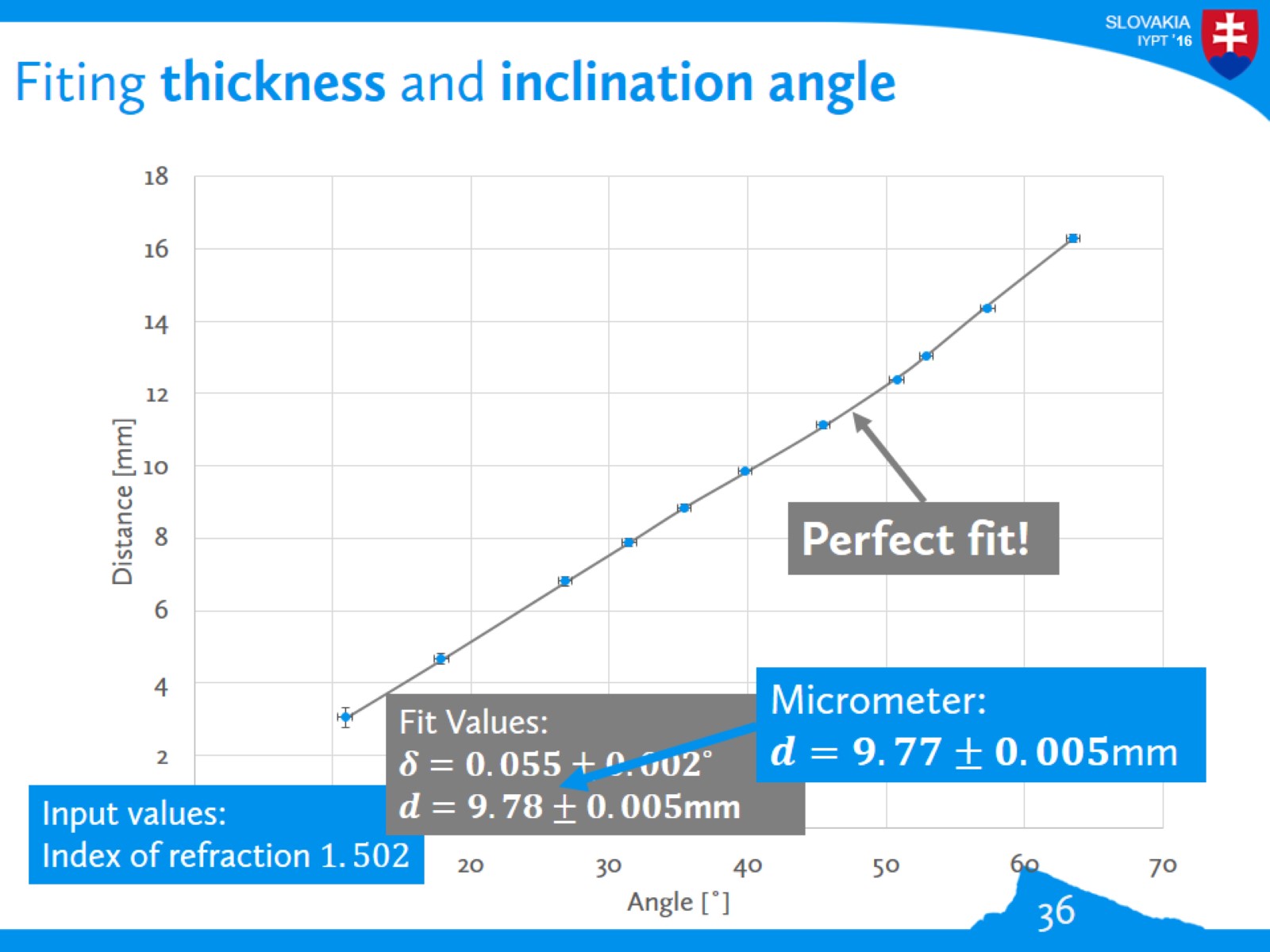 Refractive index
Thickness
Absorbtion
Internal tension
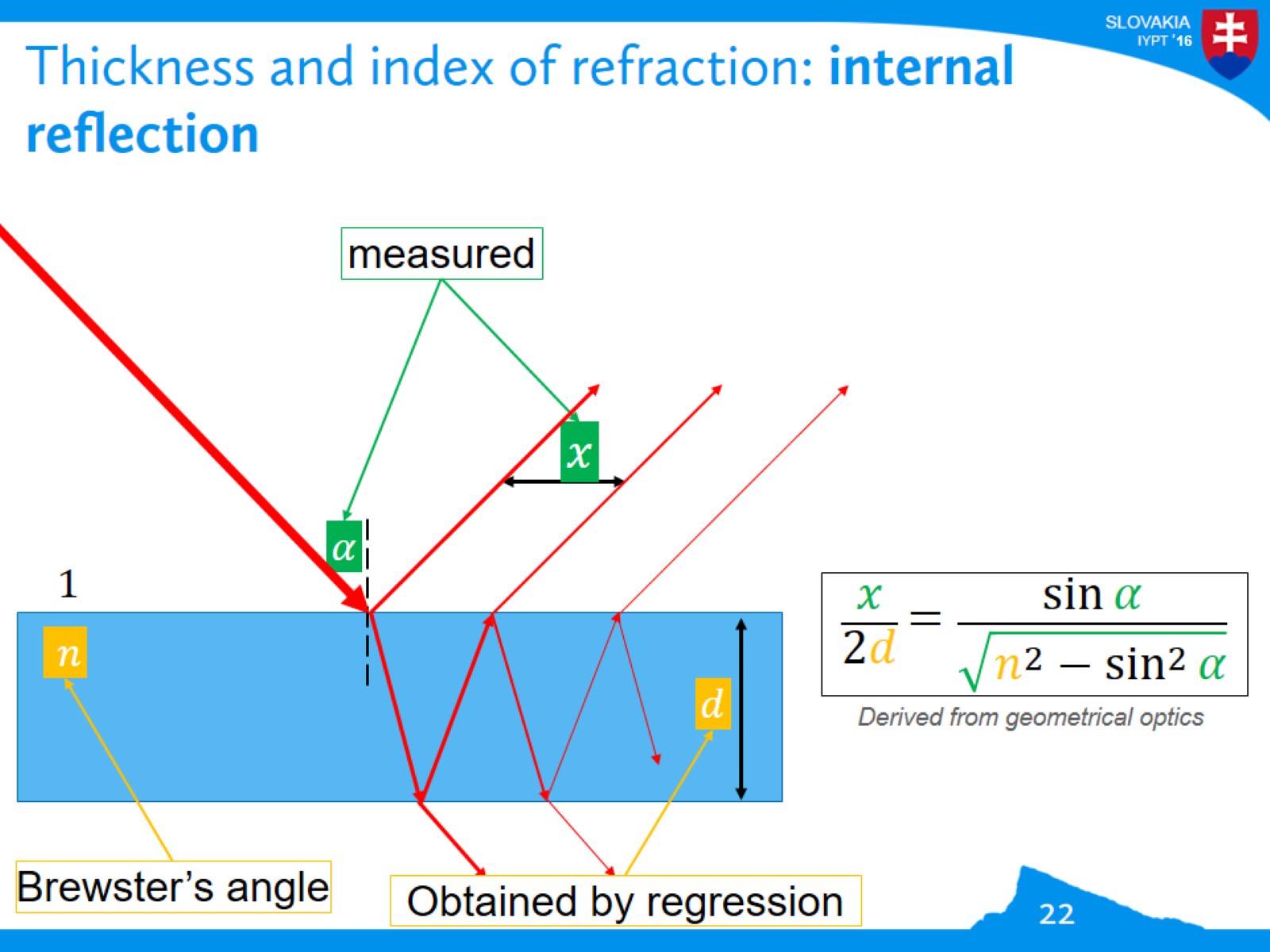 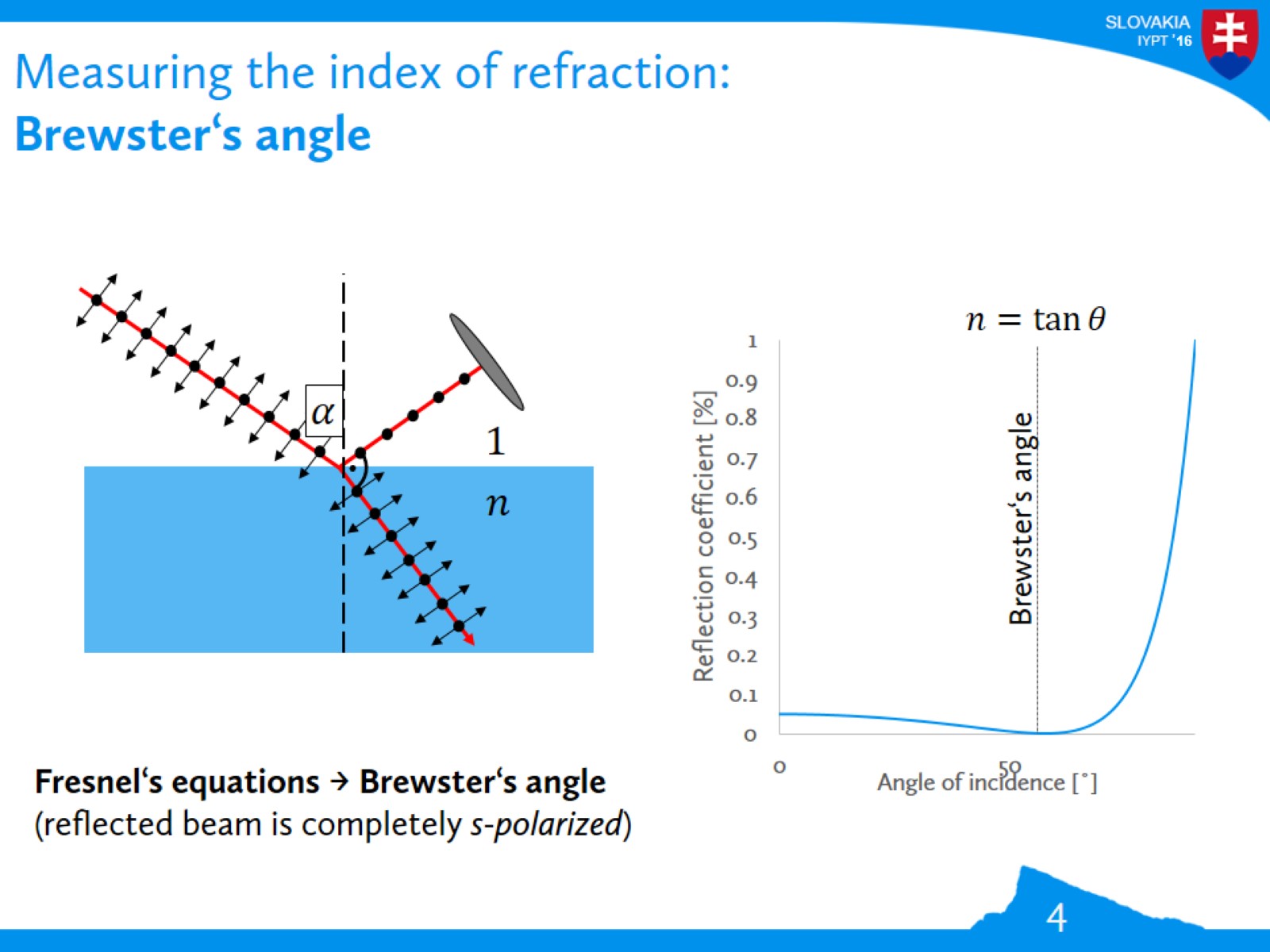 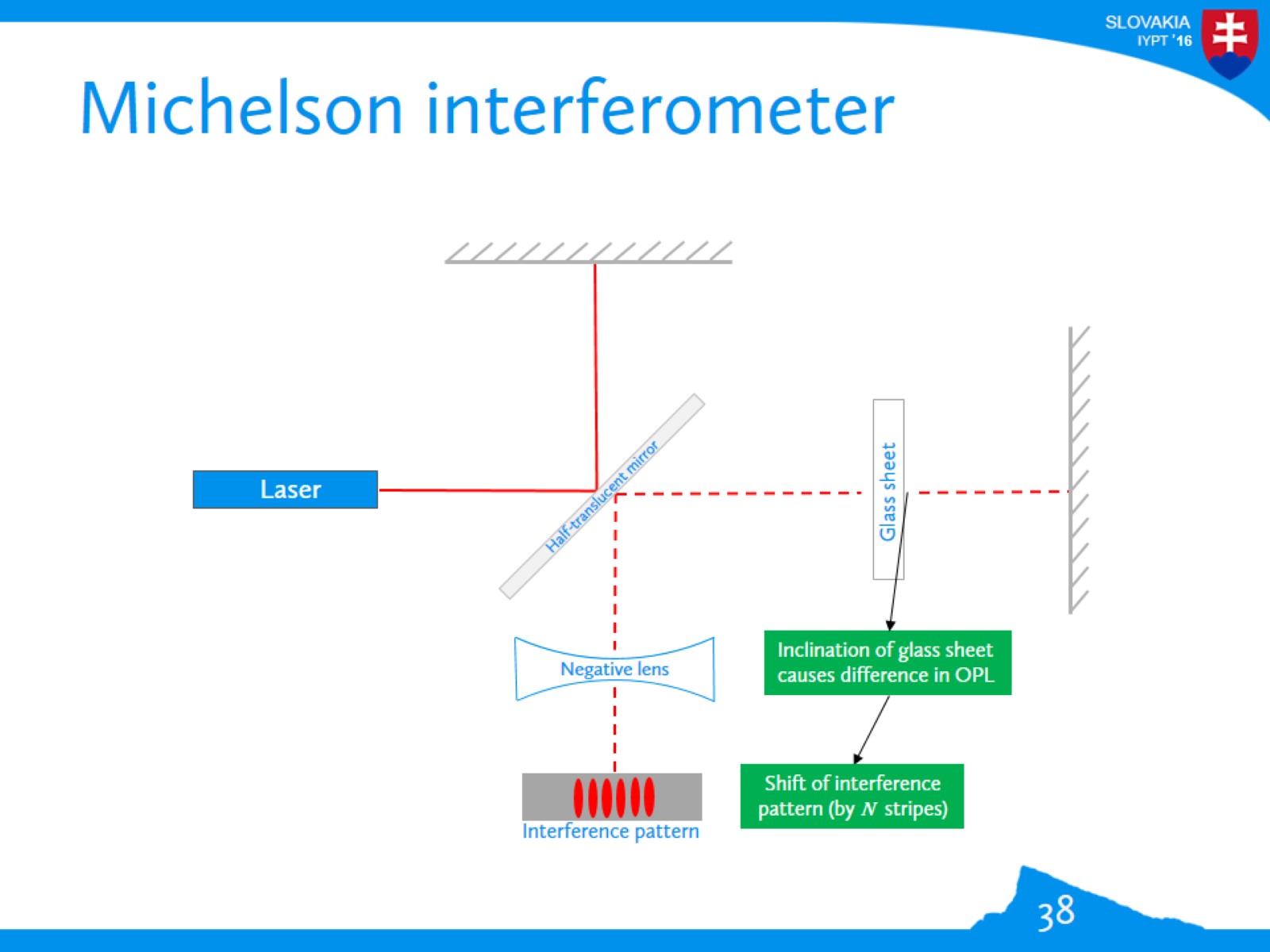 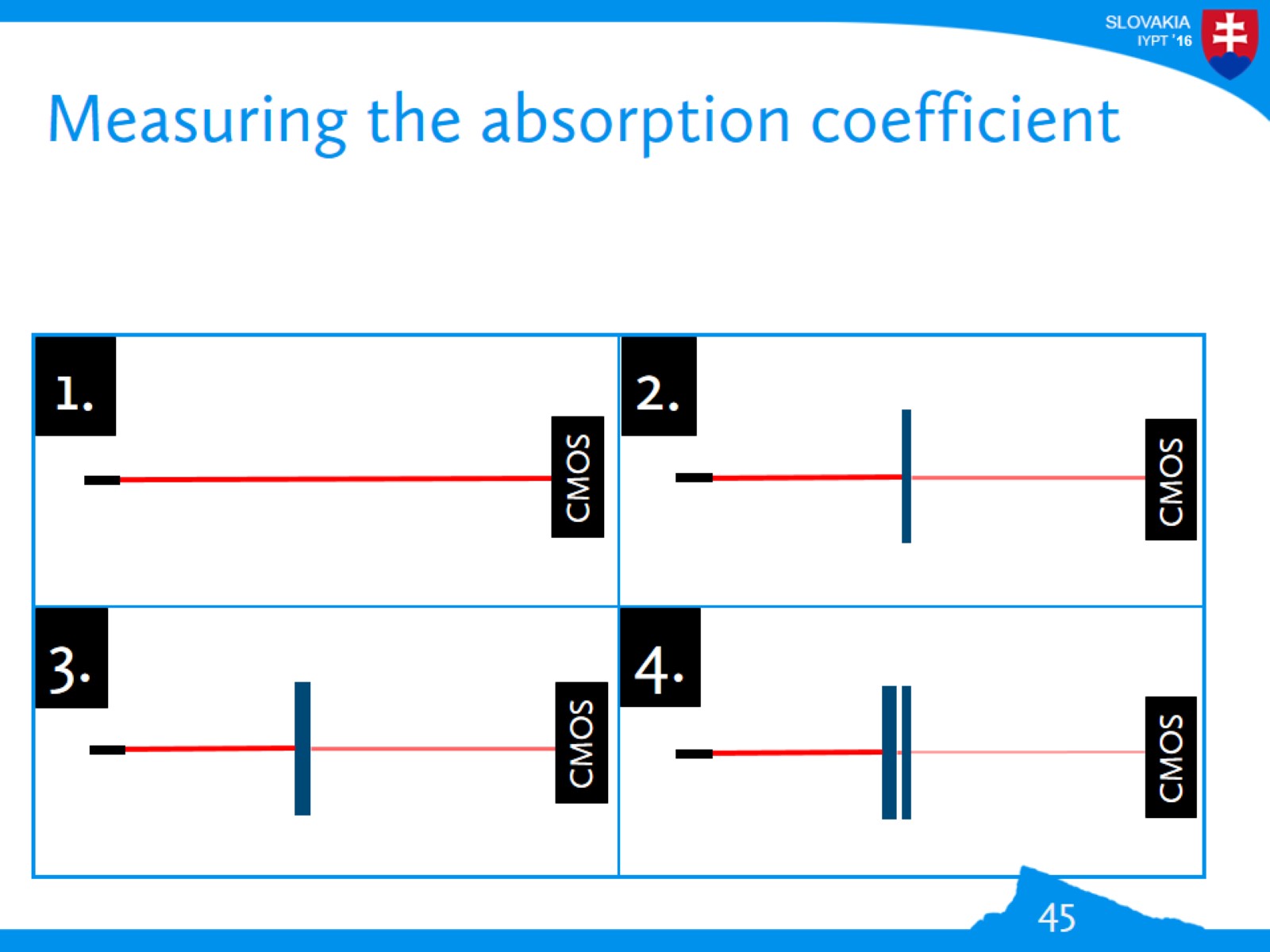 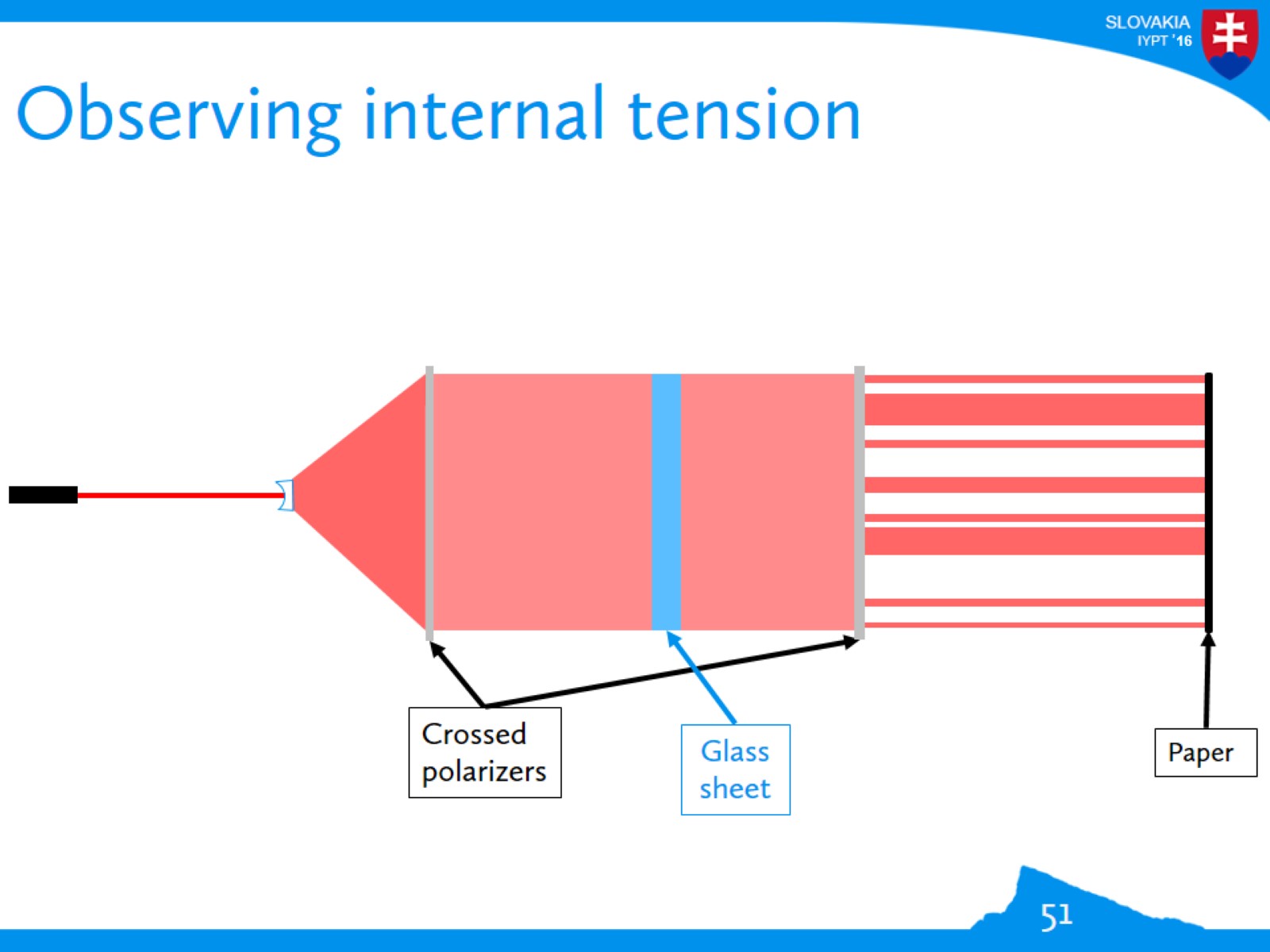 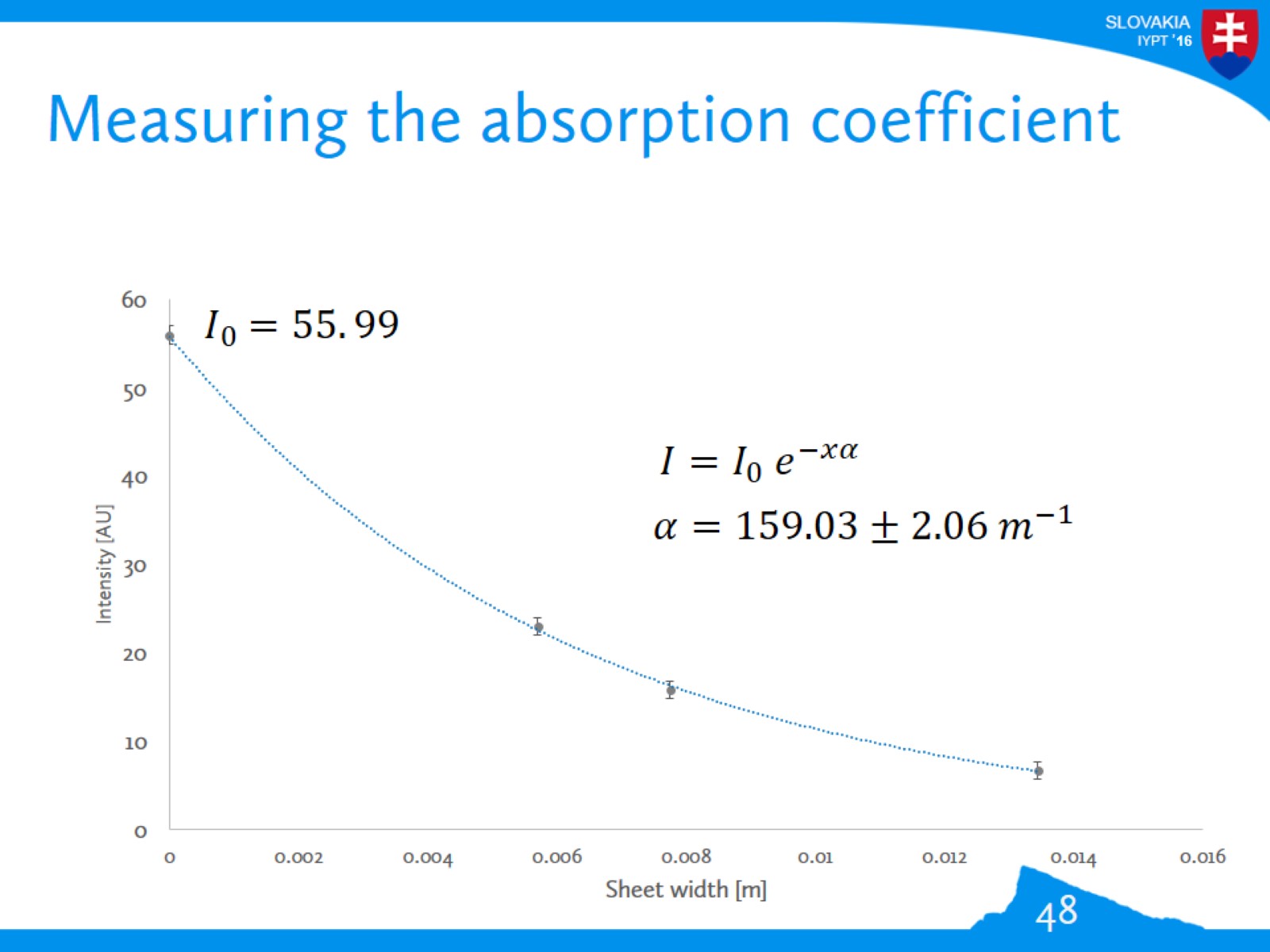 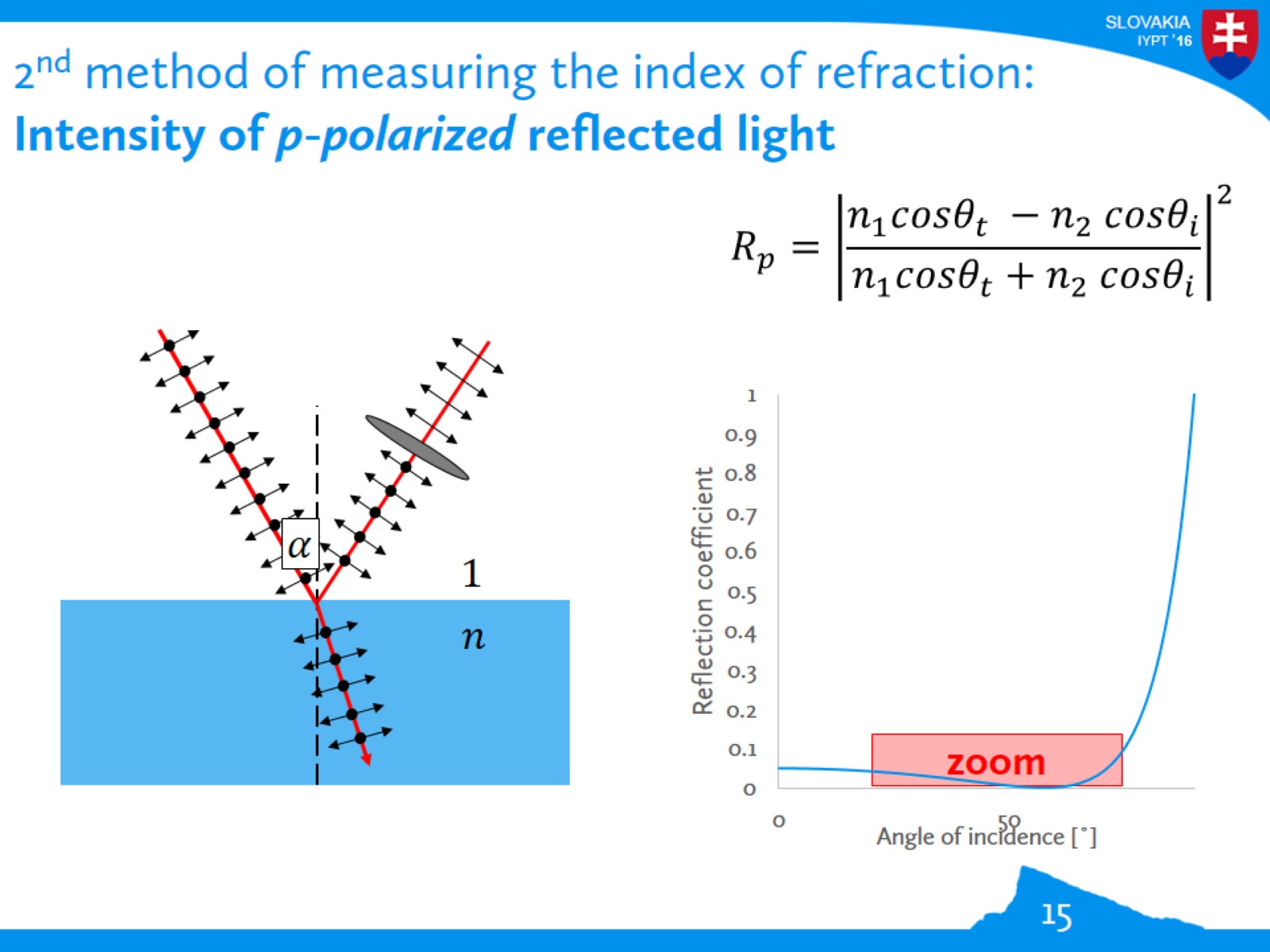 Contactless calliper
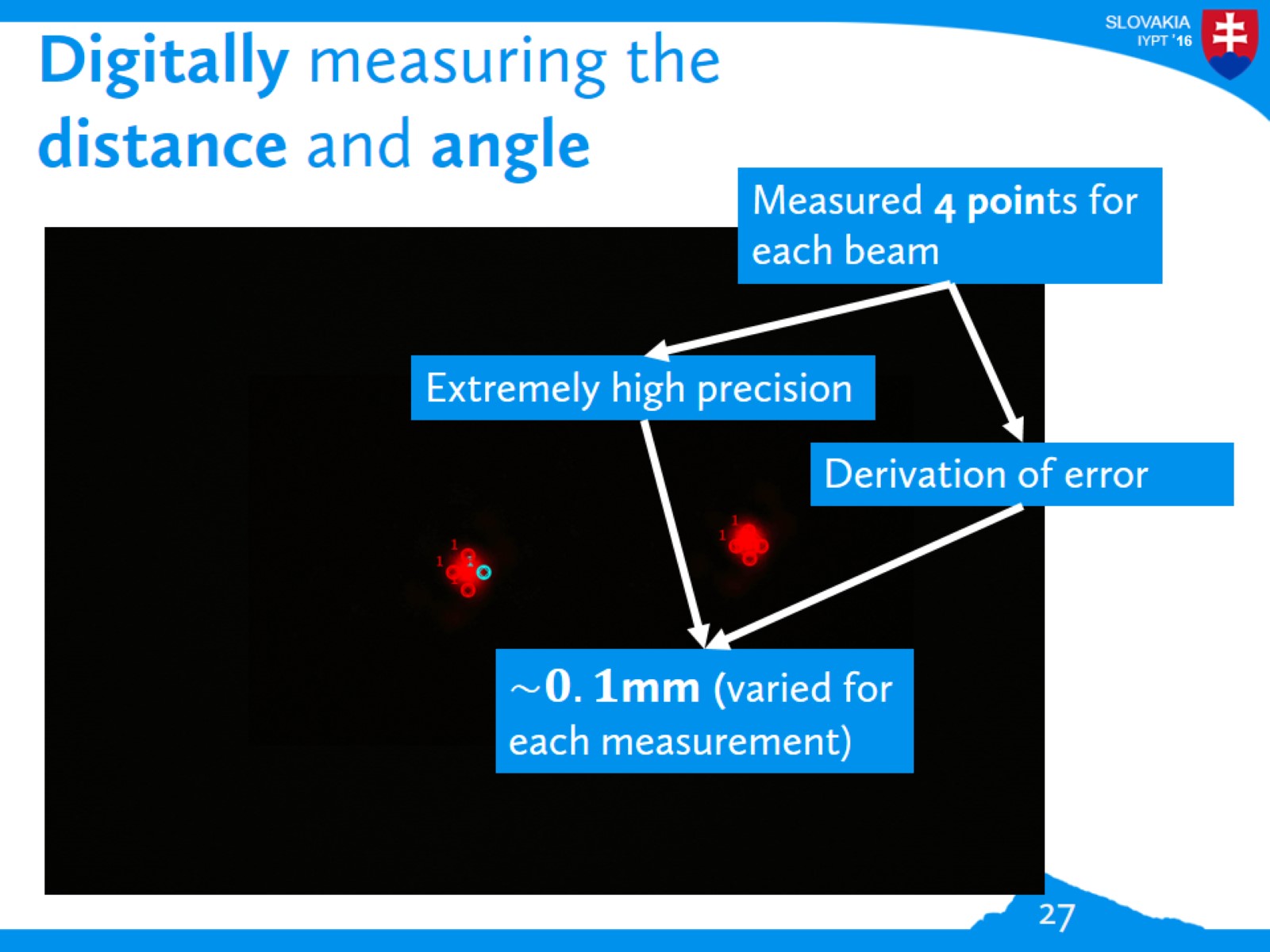 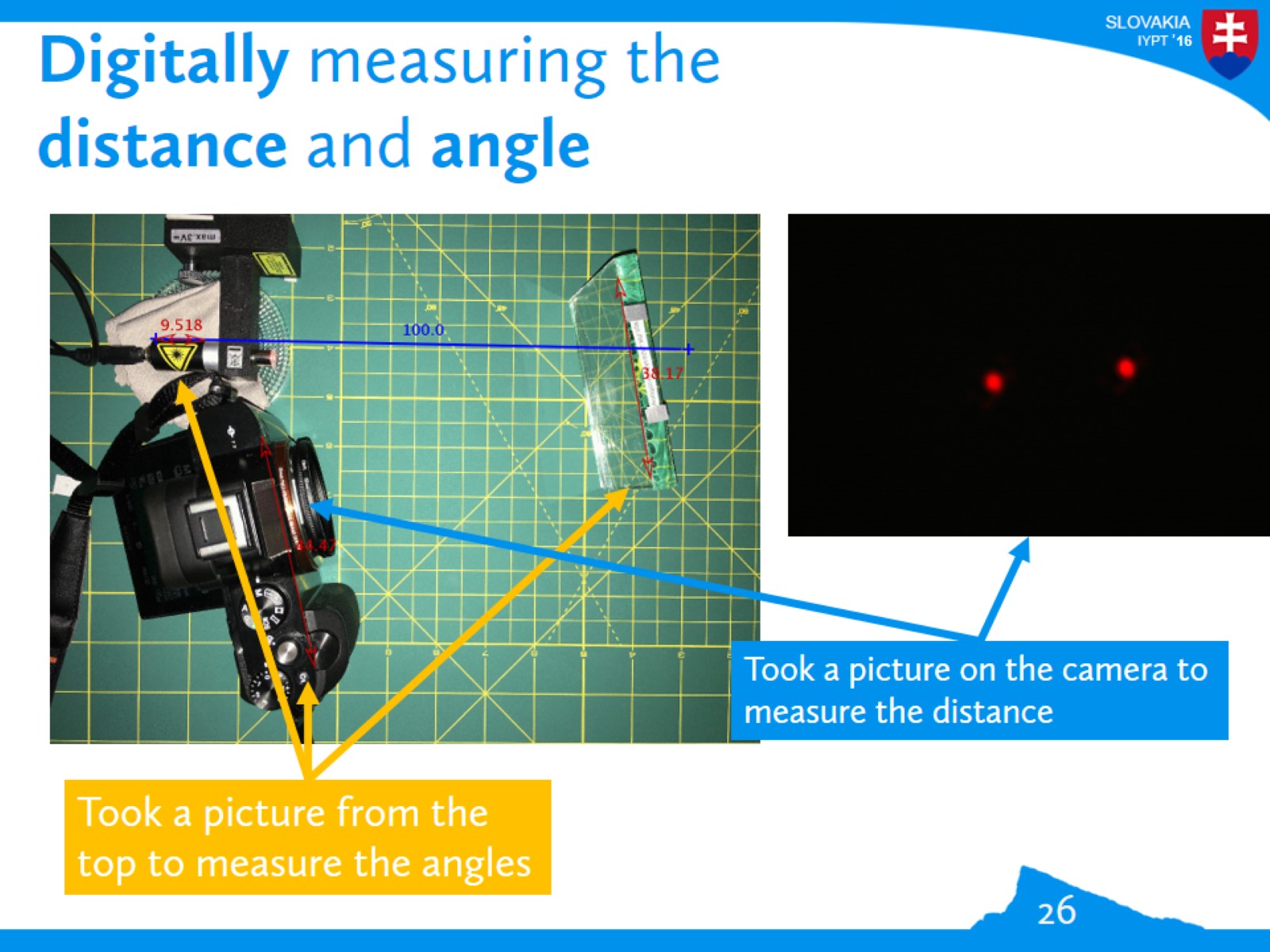 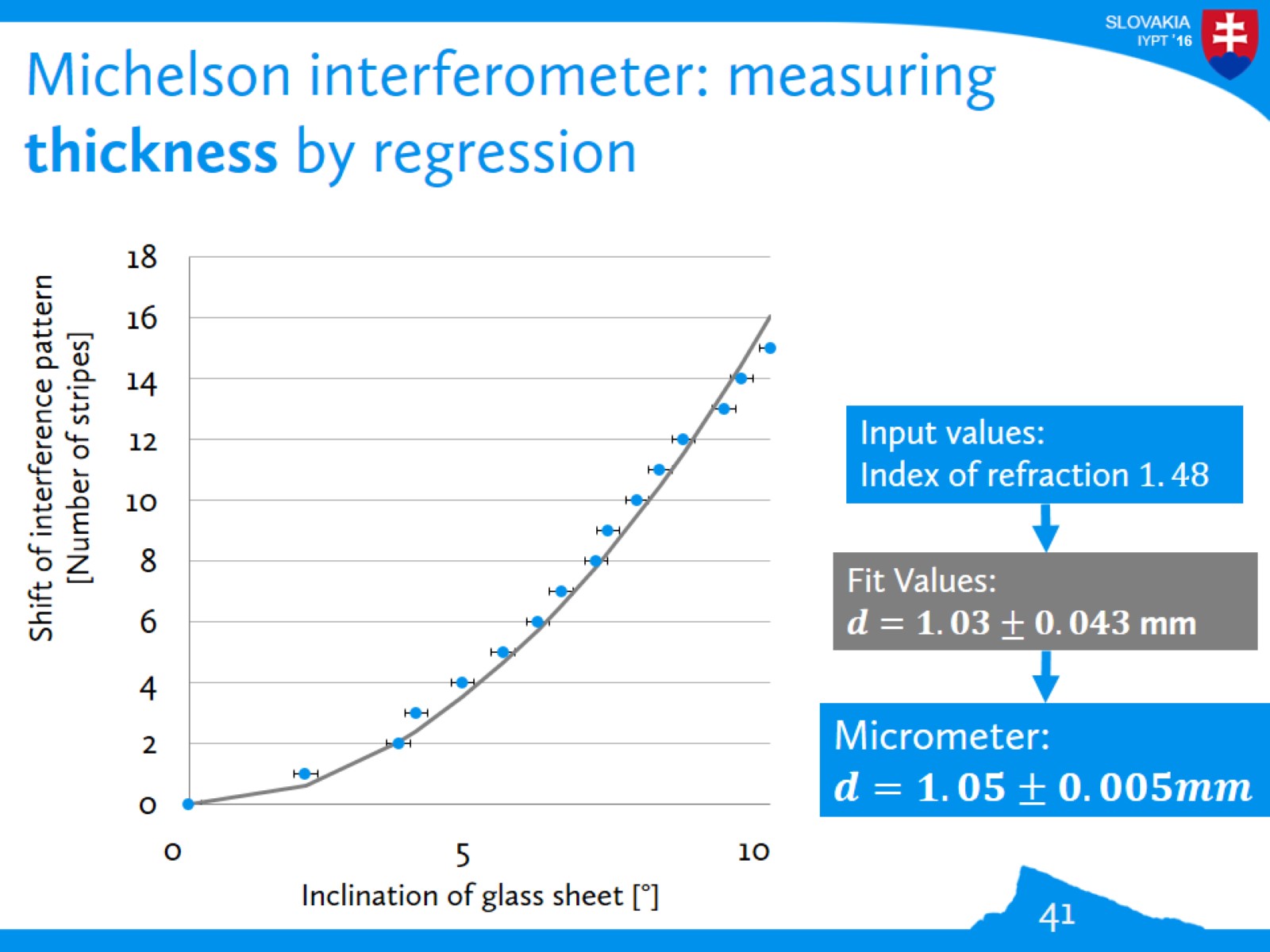 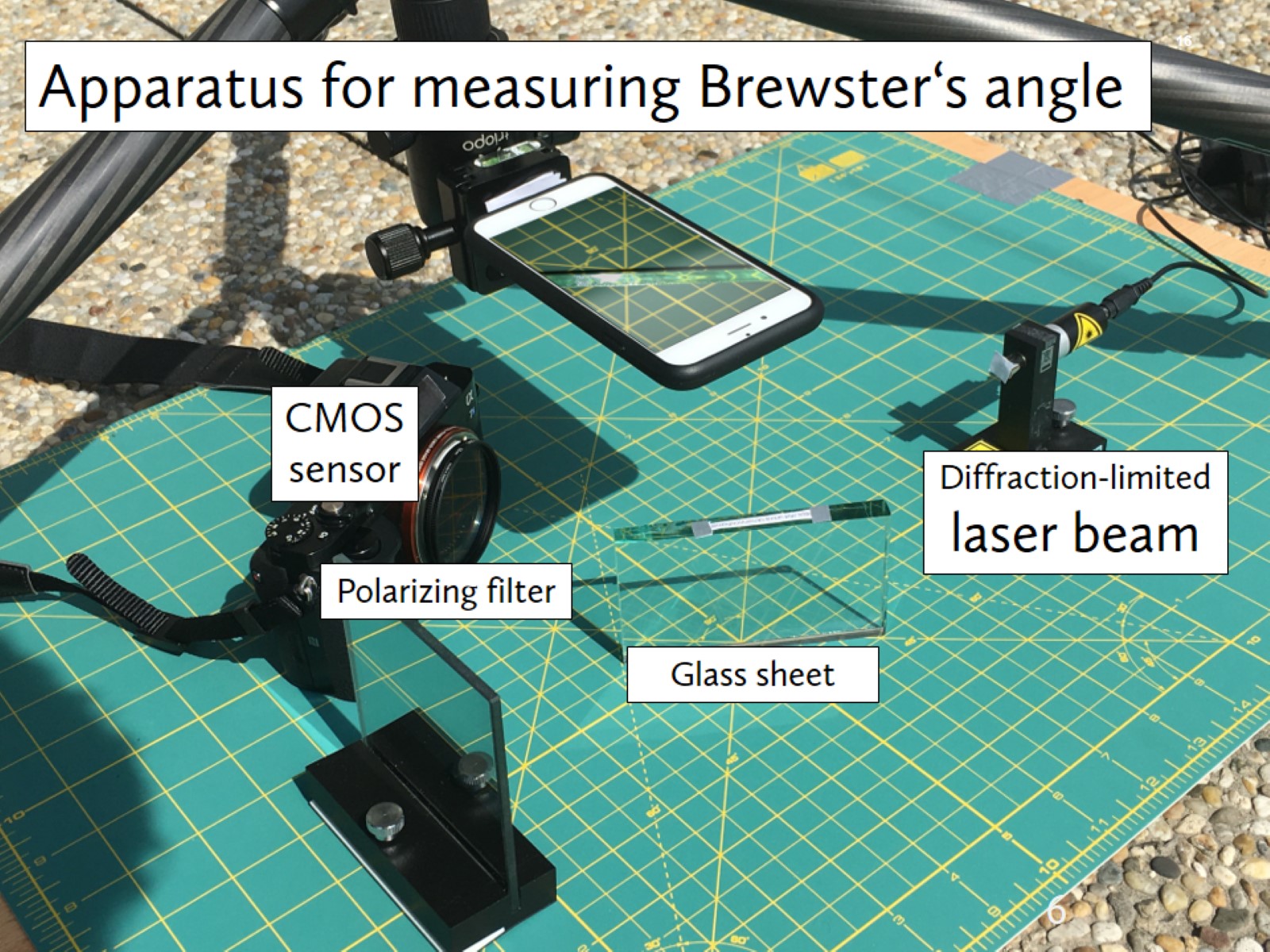 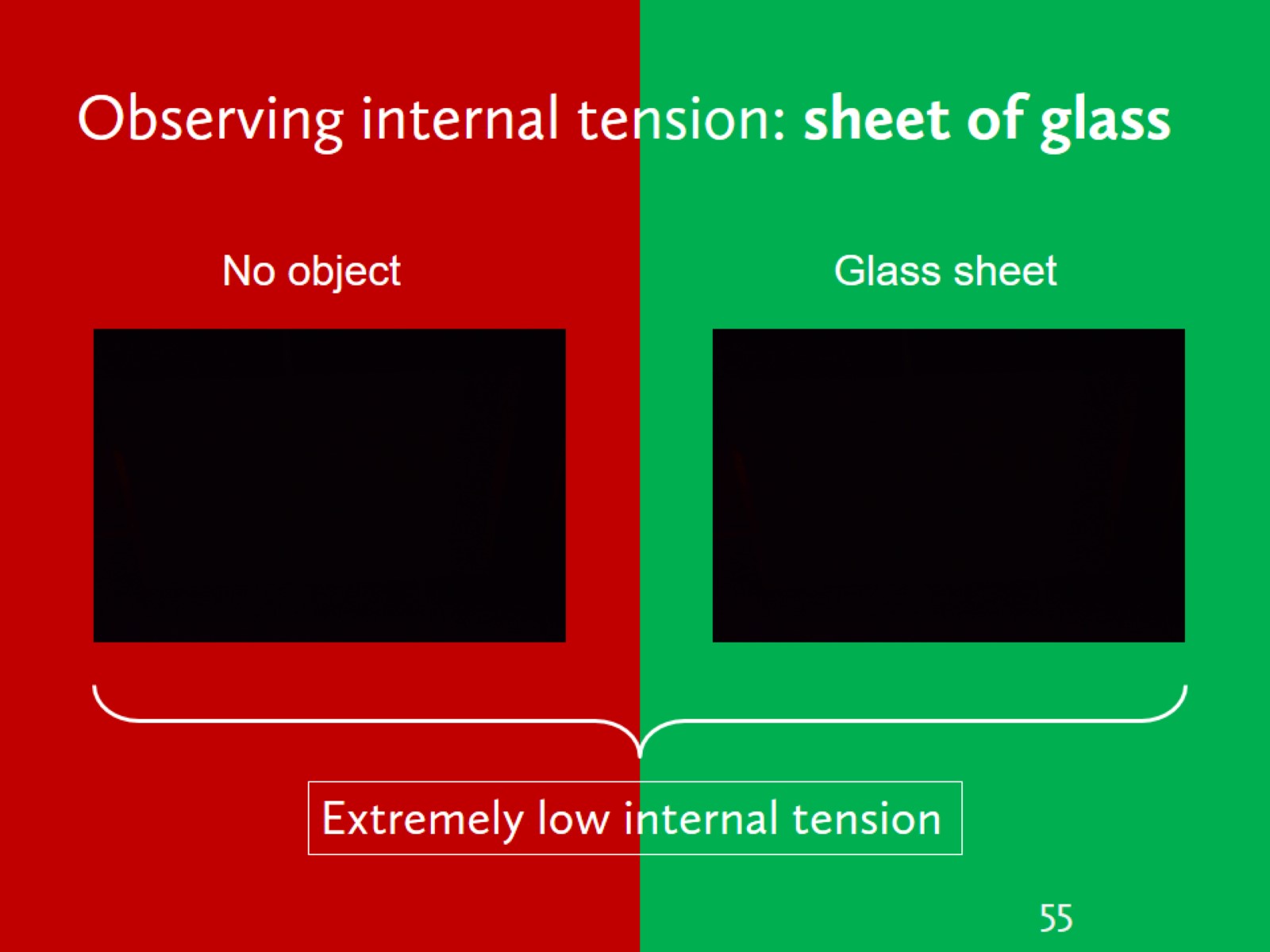 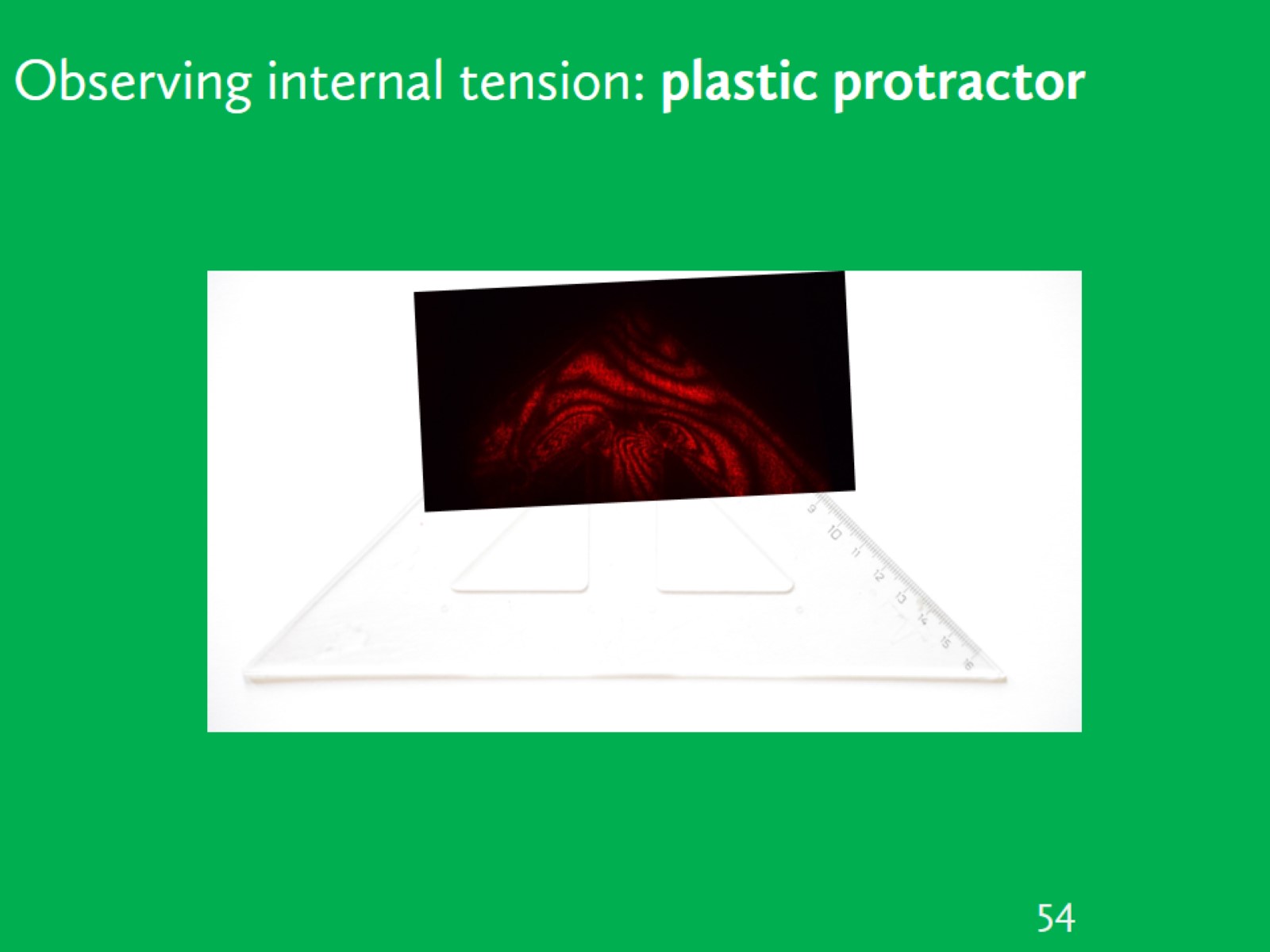 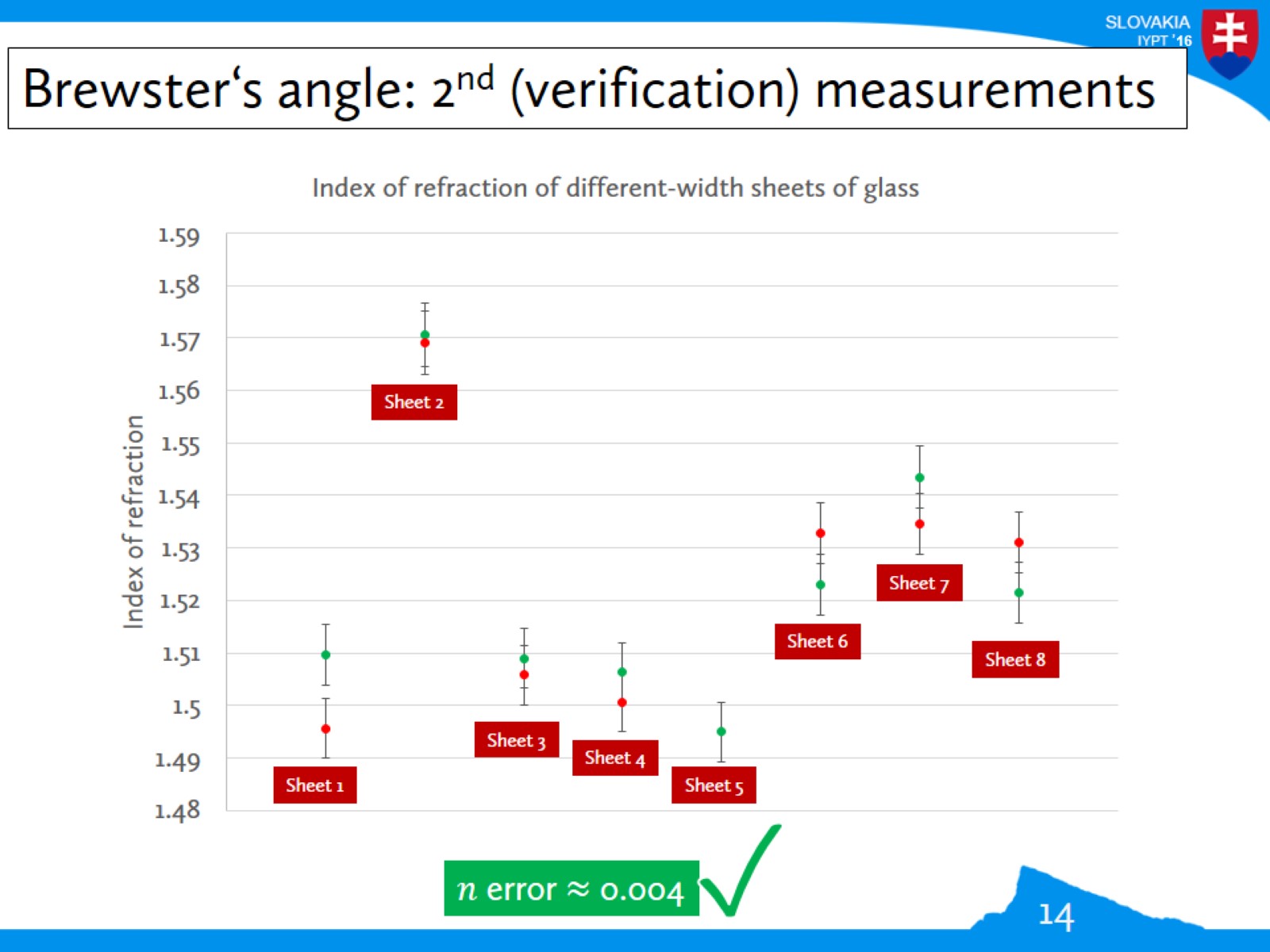 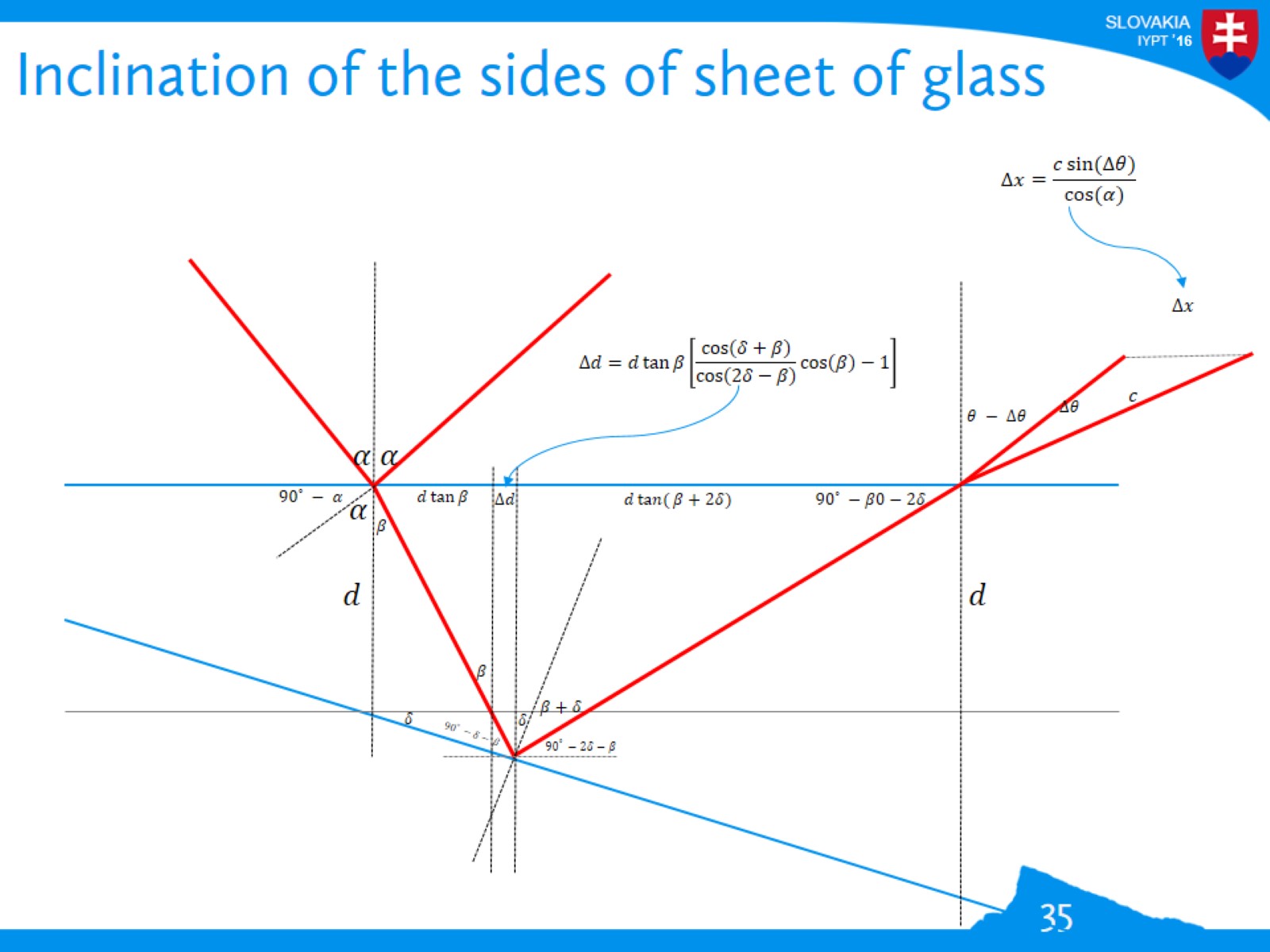 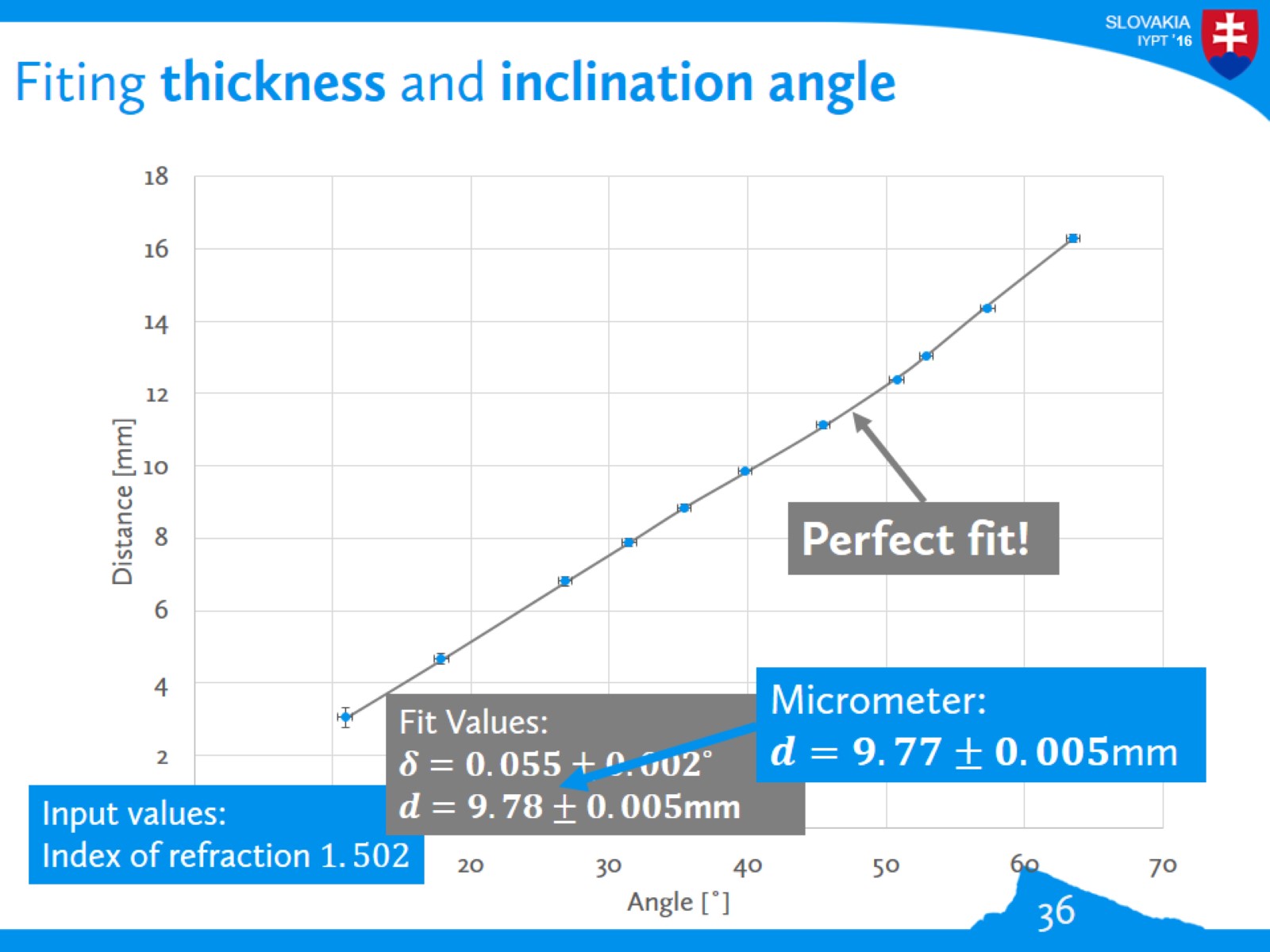 Output
64
Refractive index
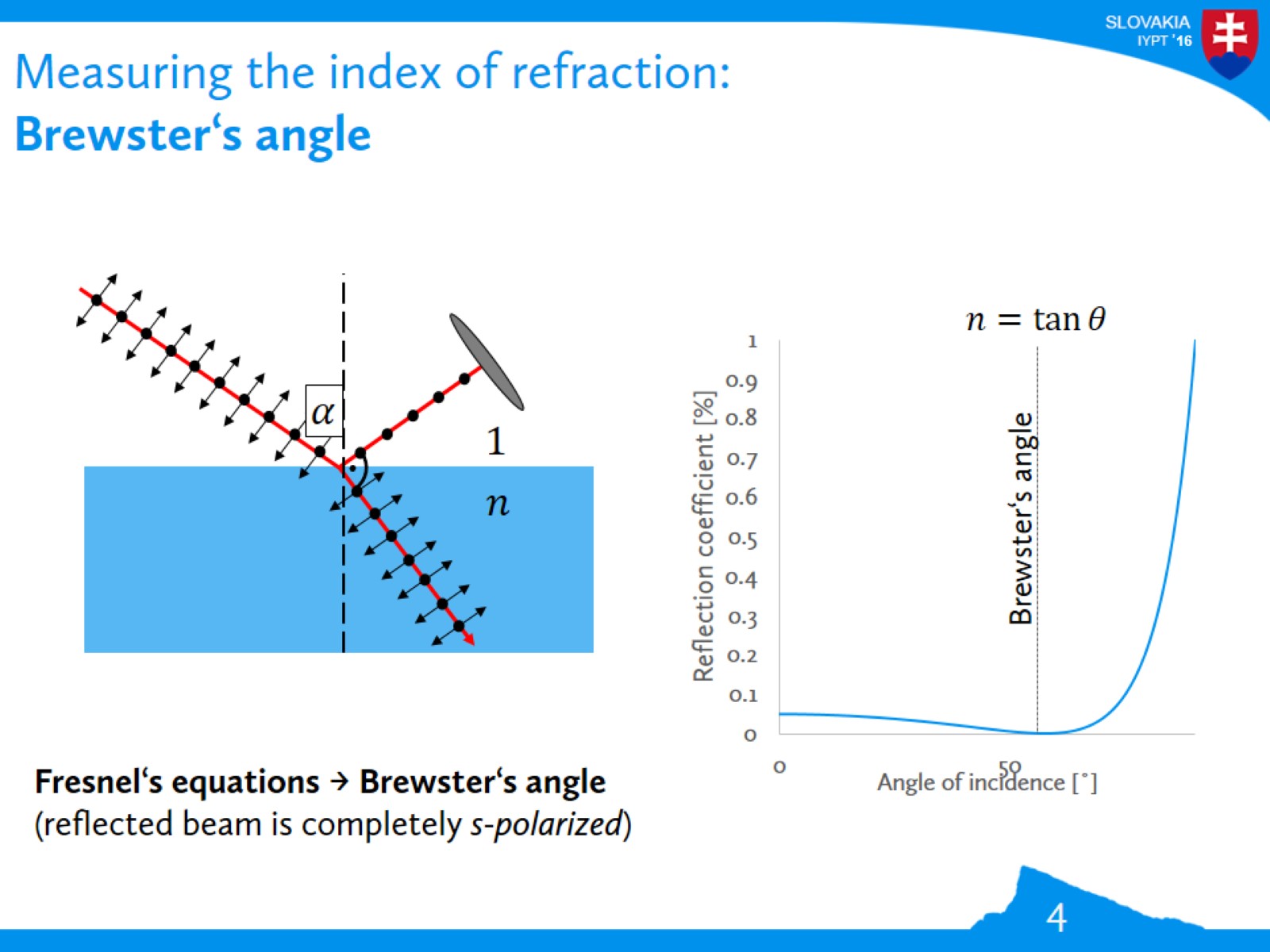 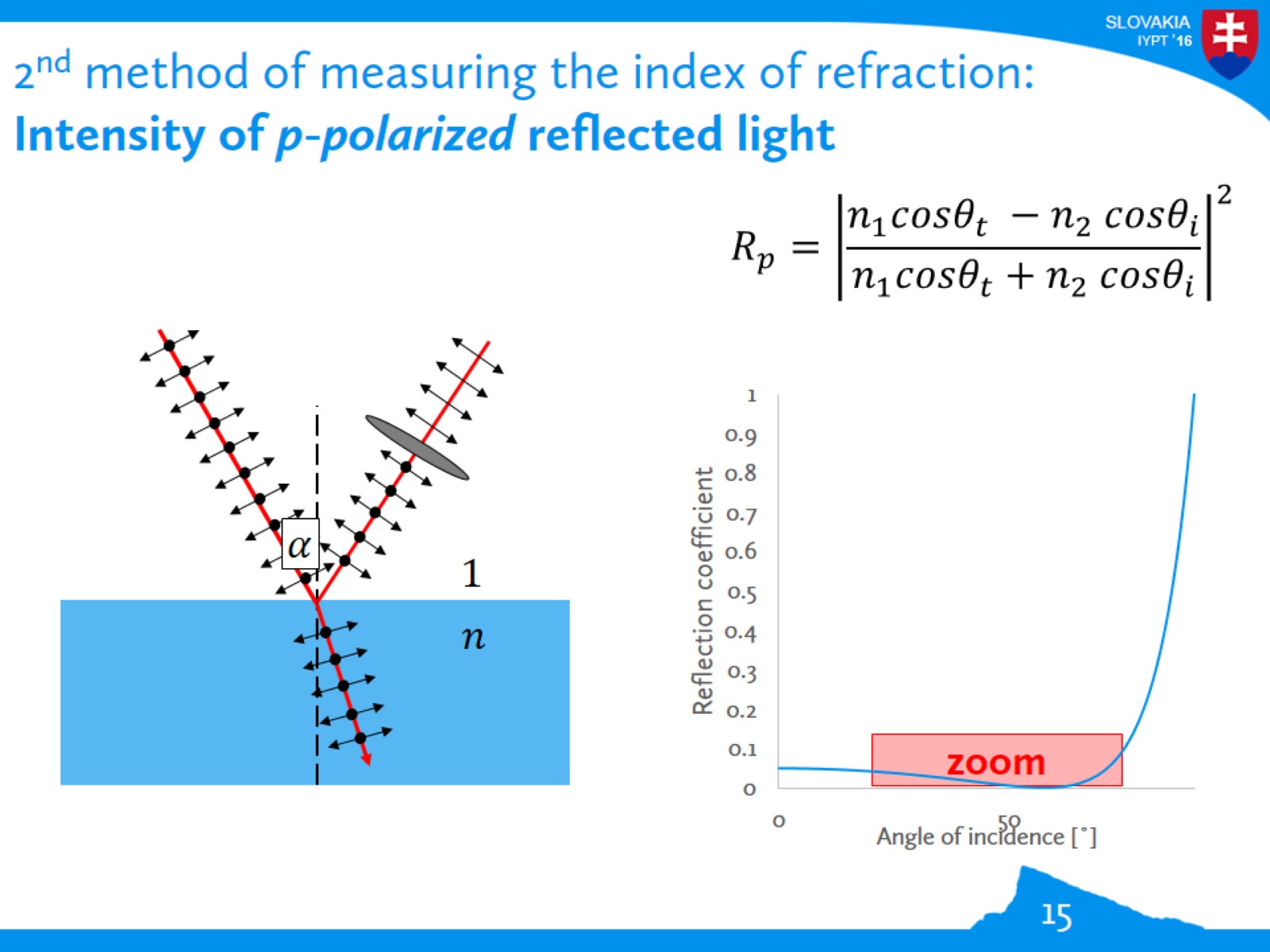 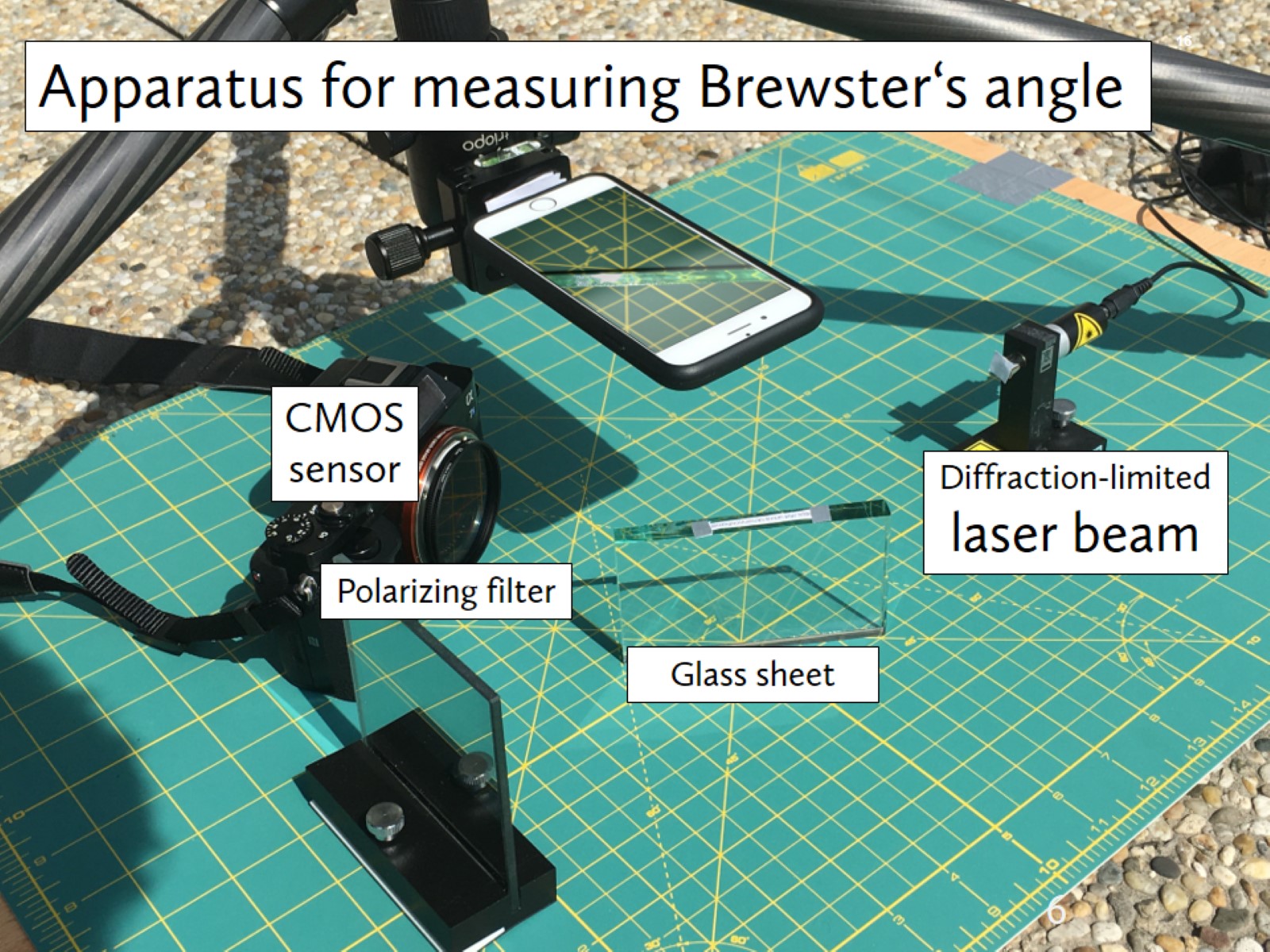 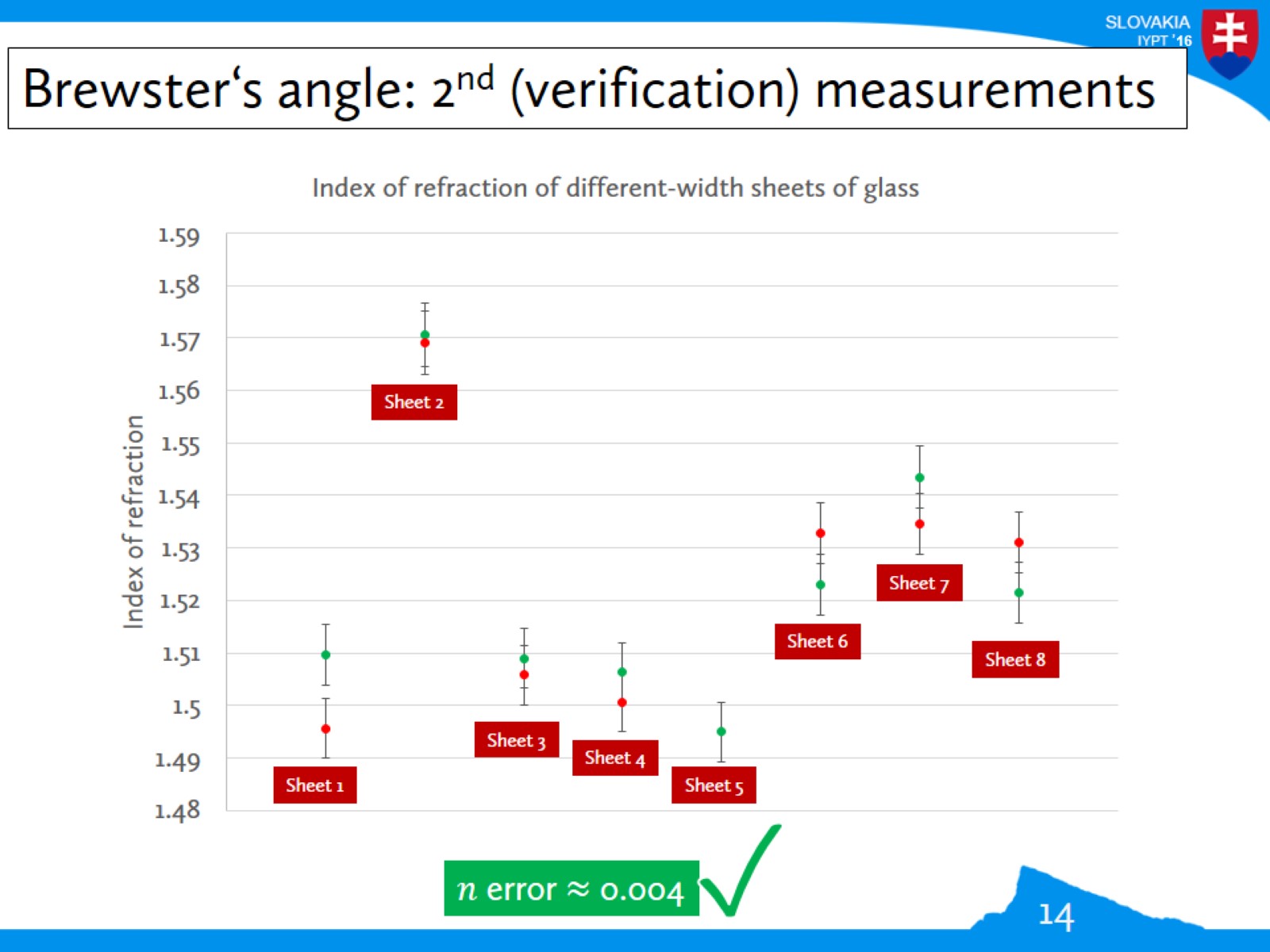 Thickness
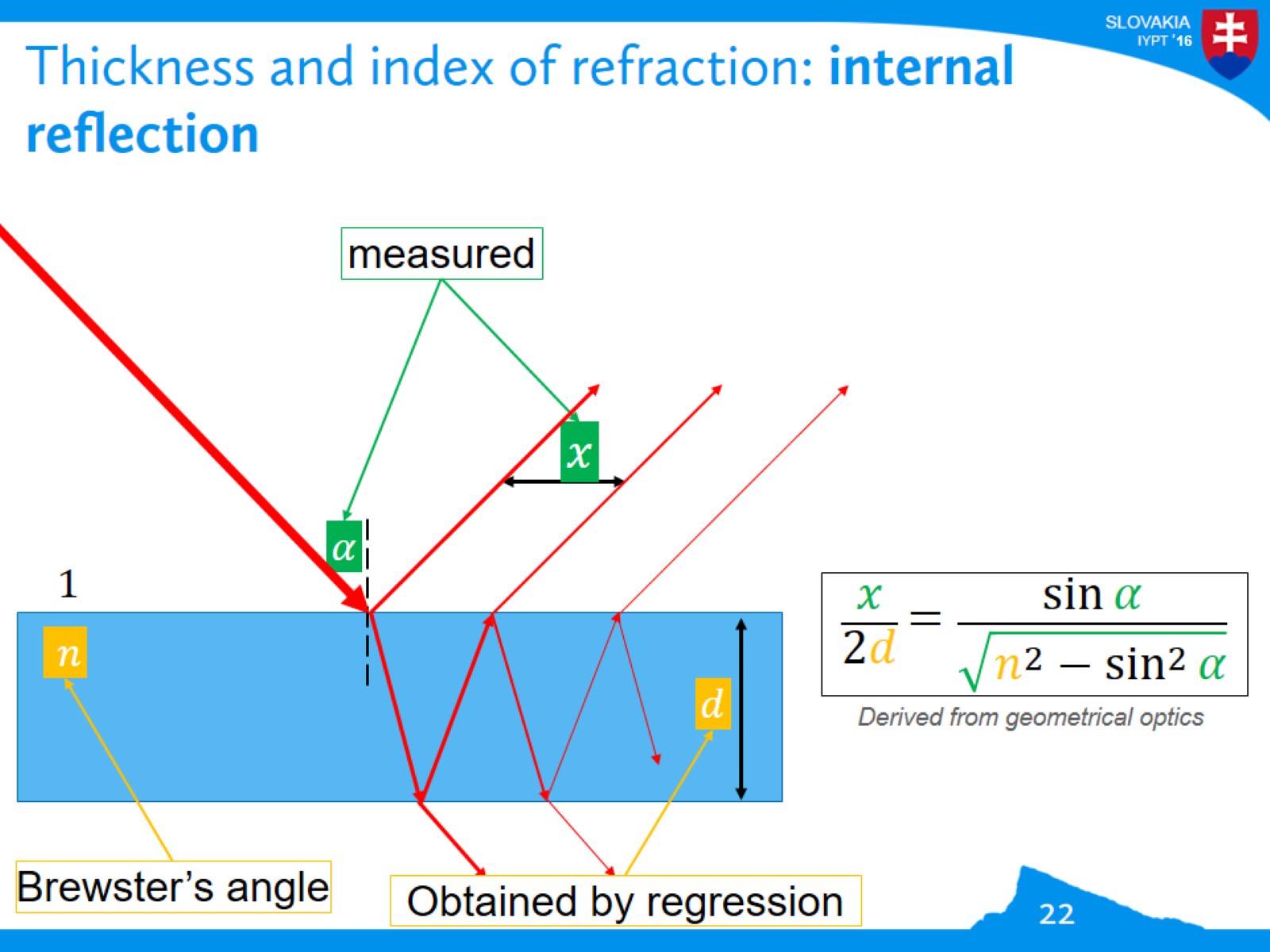 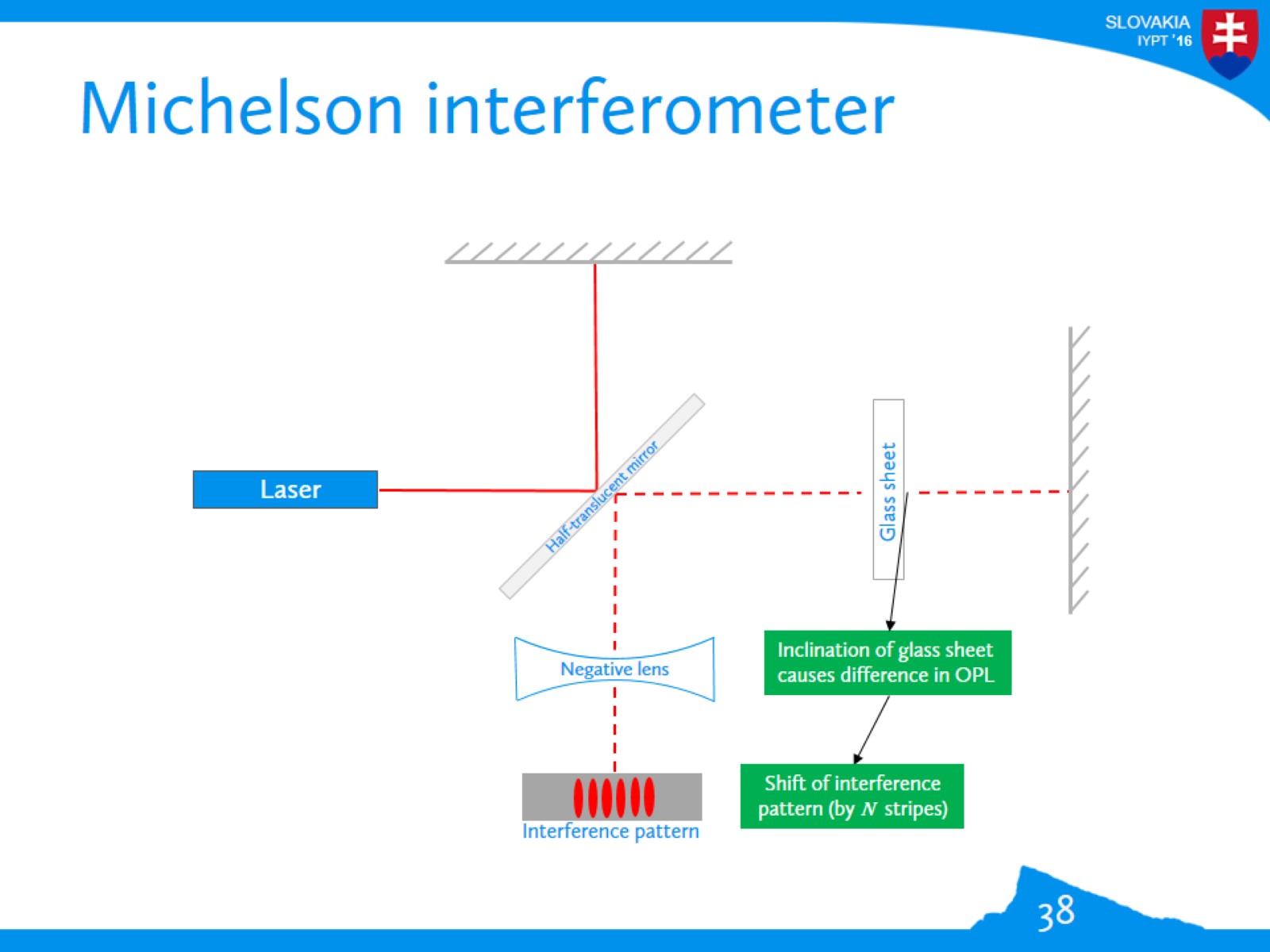 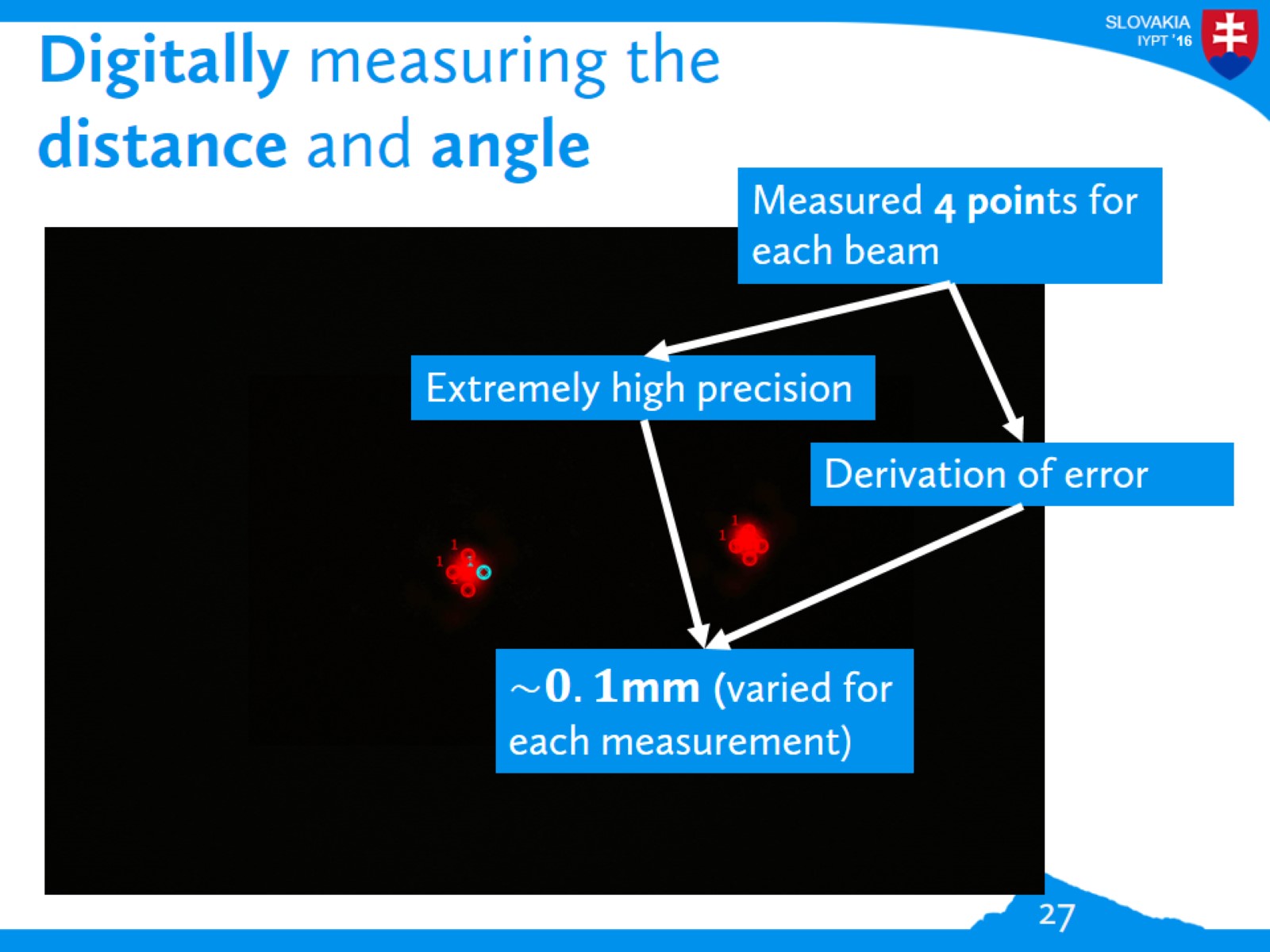 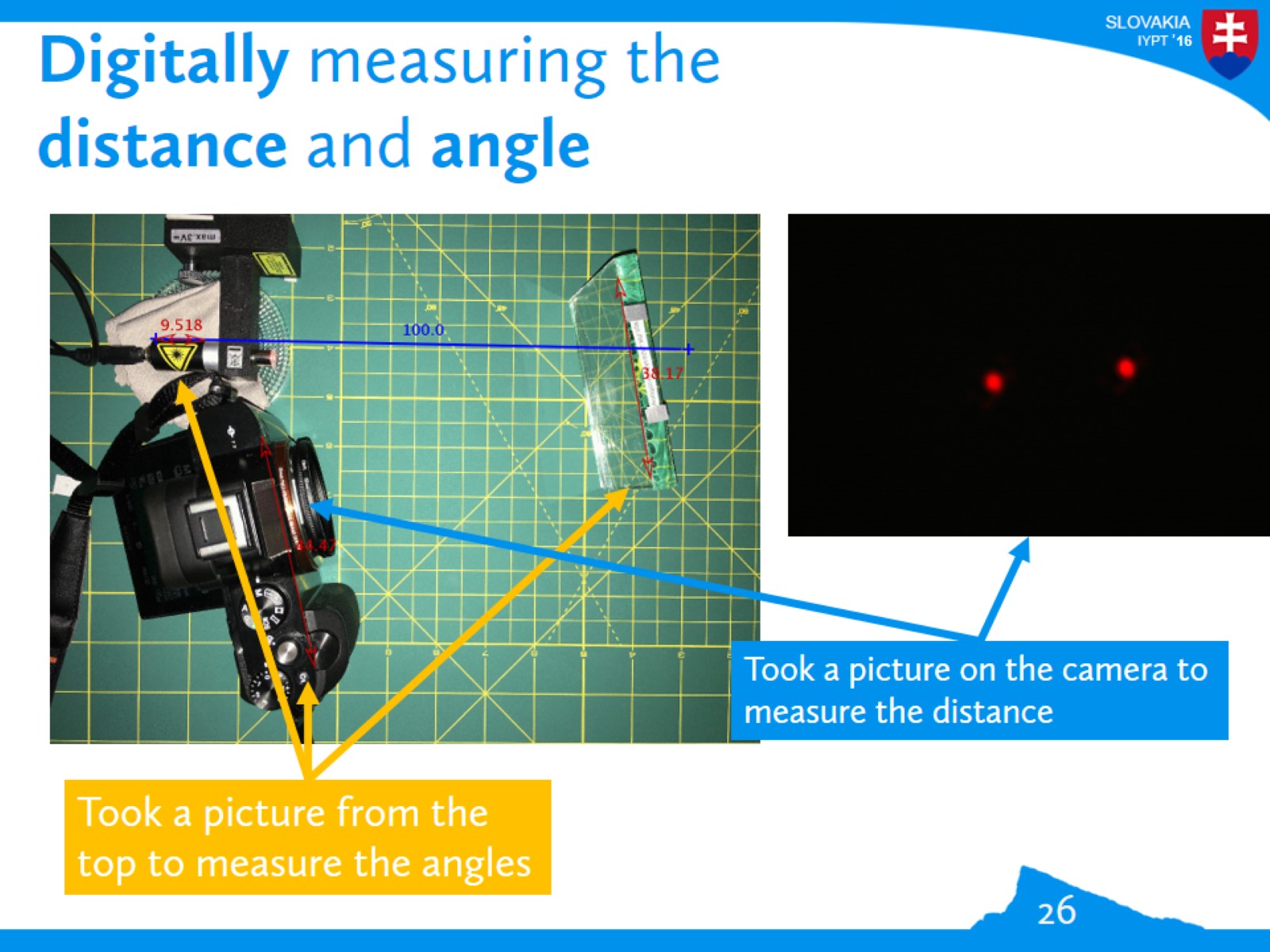 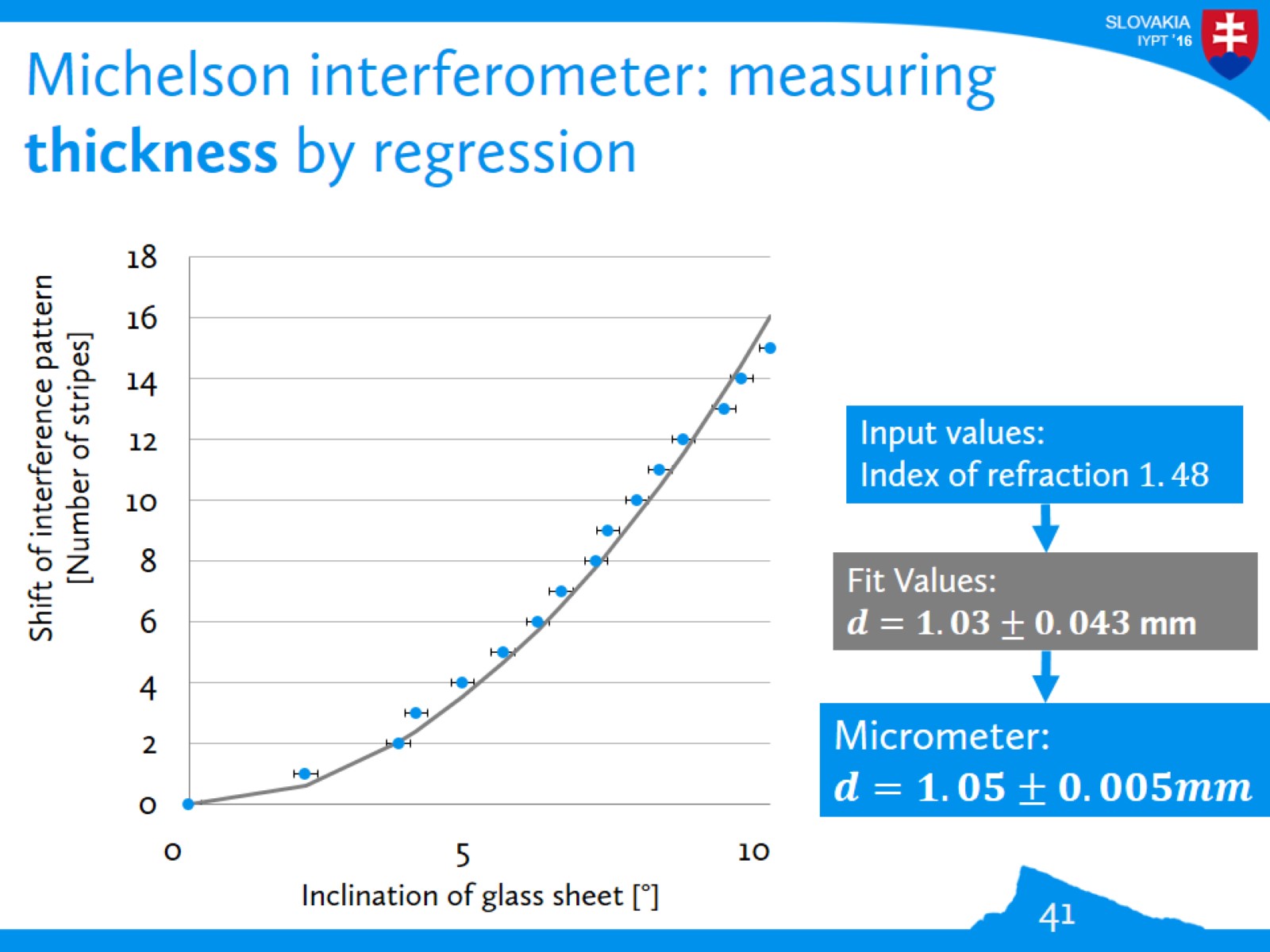 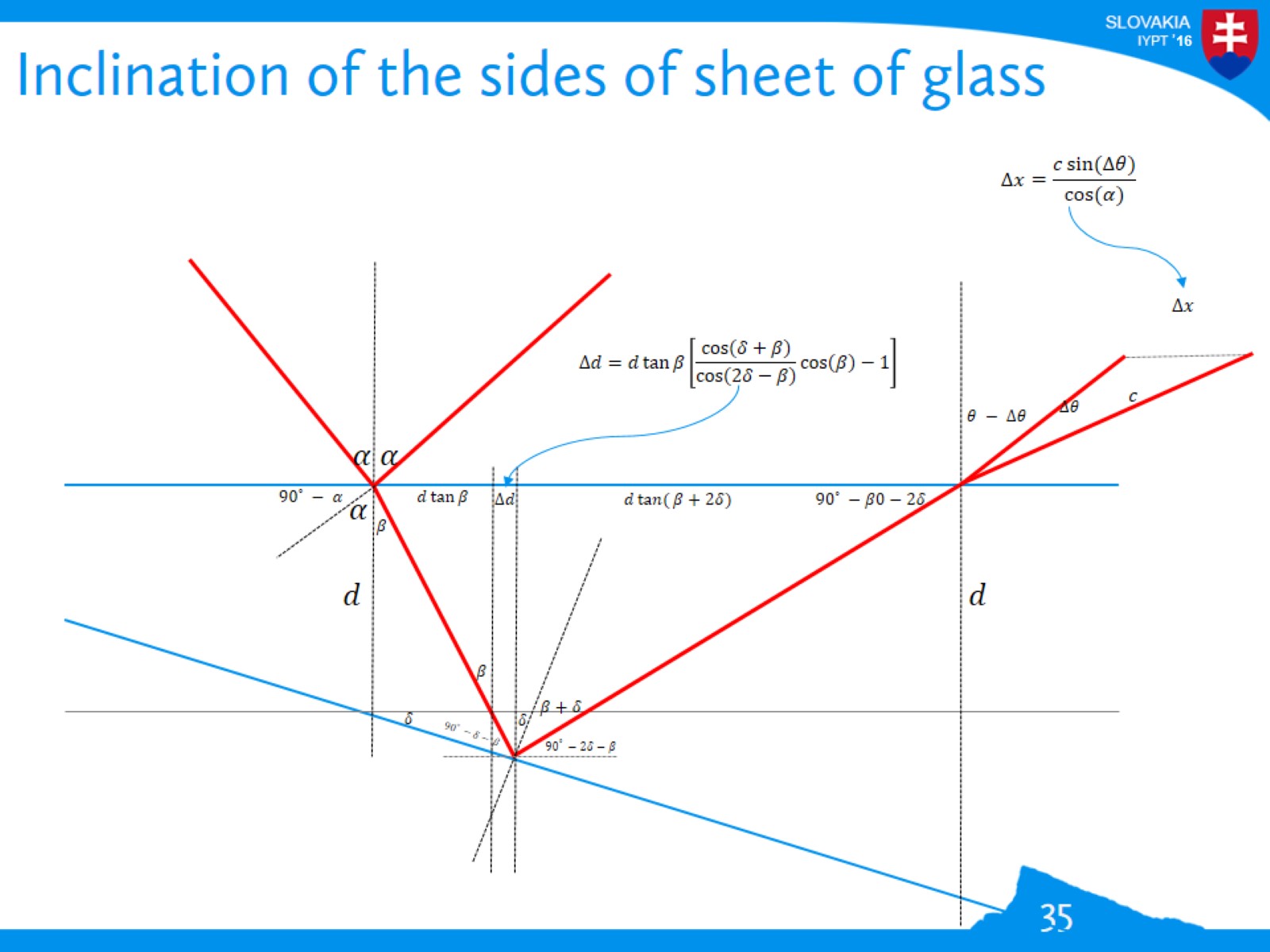 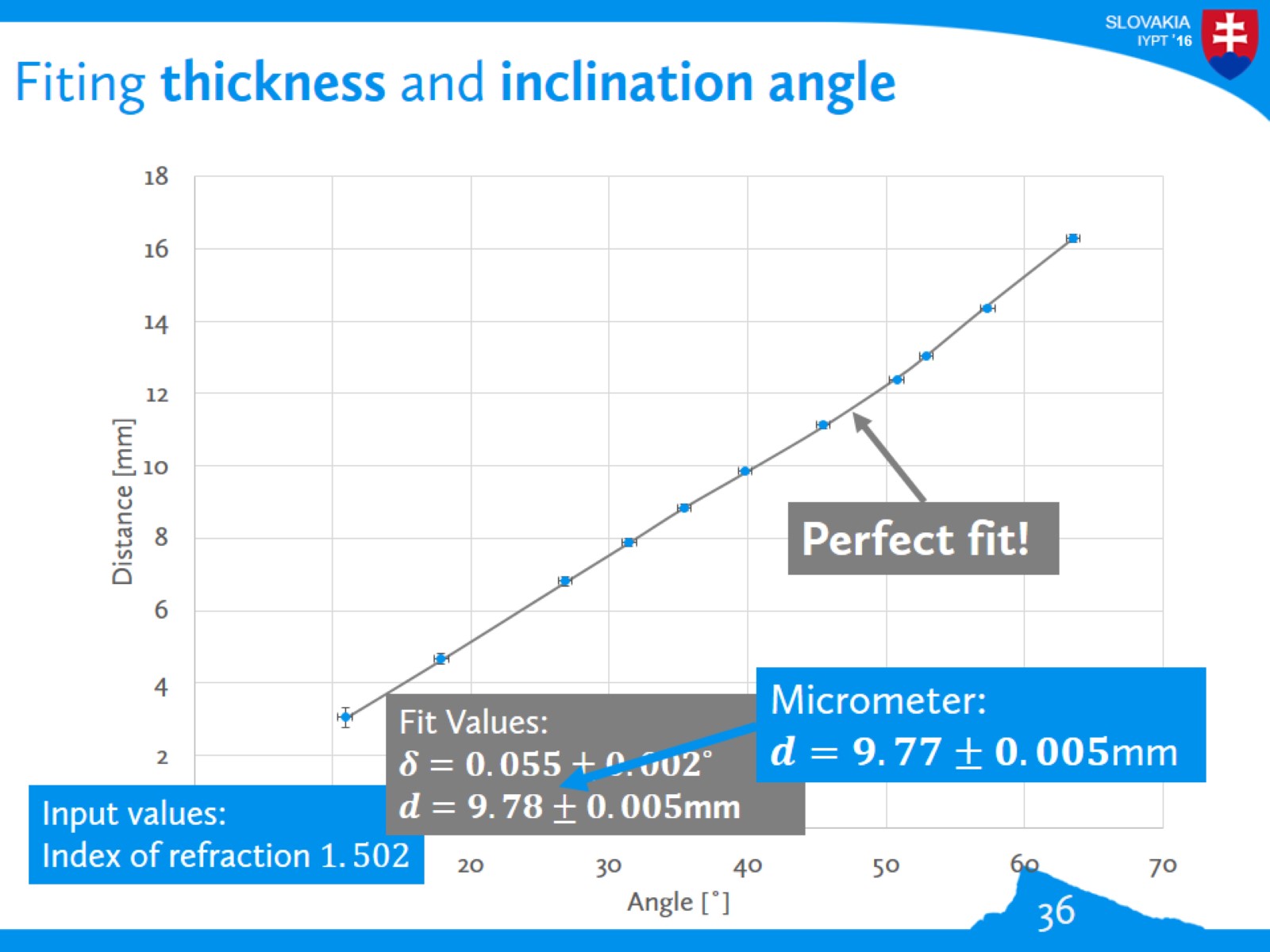 Internal tension
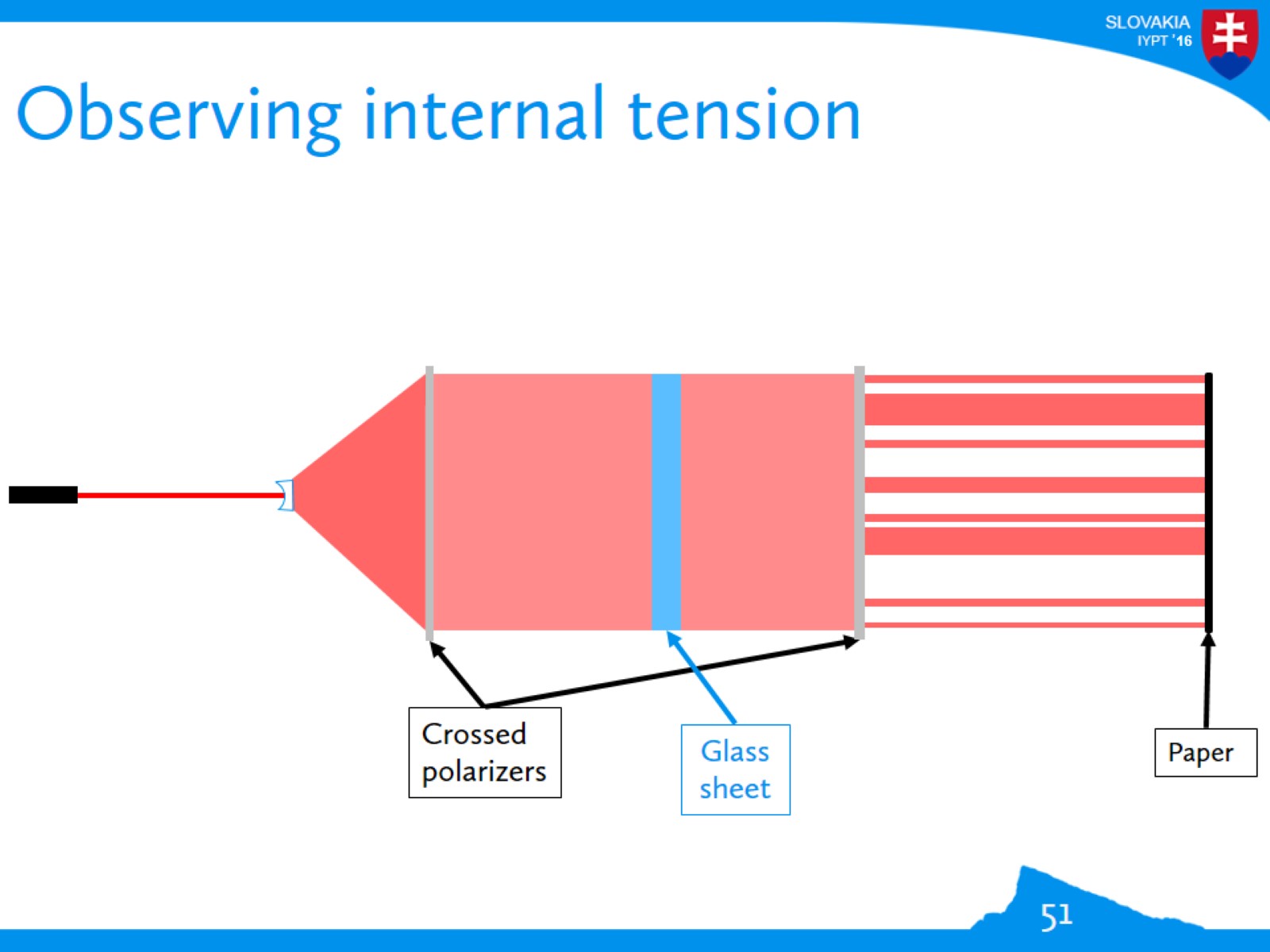 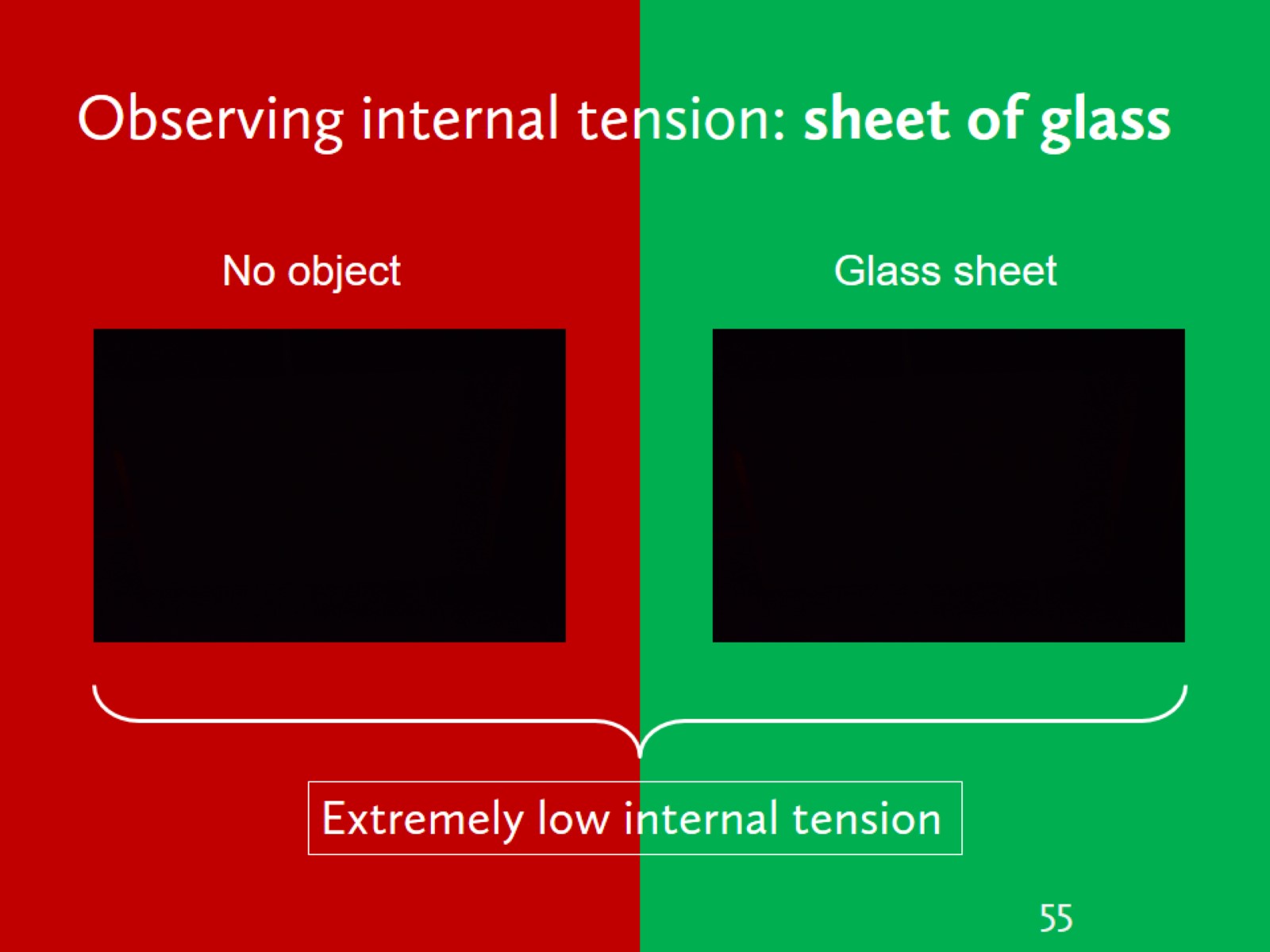 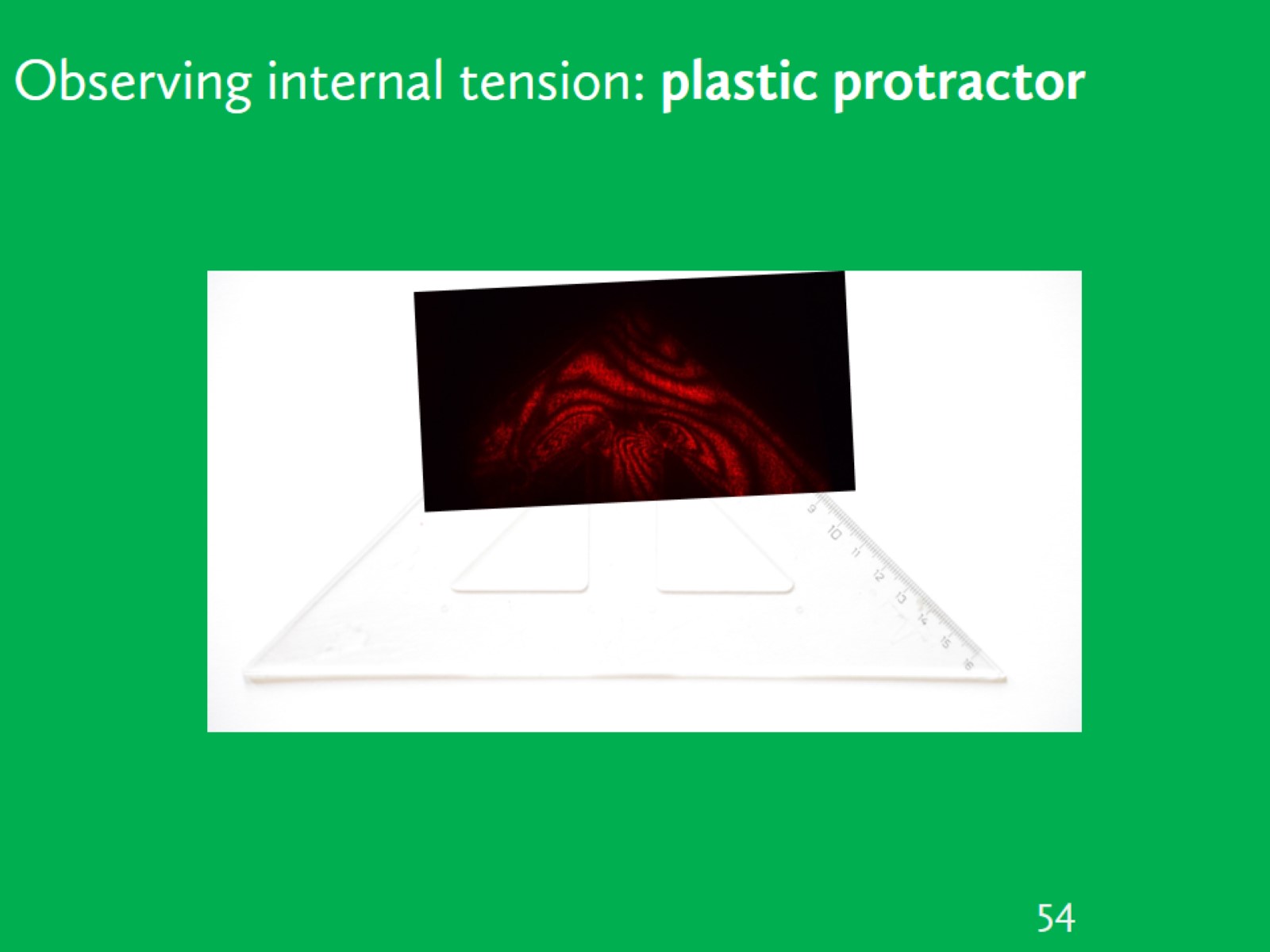 Absorbtion
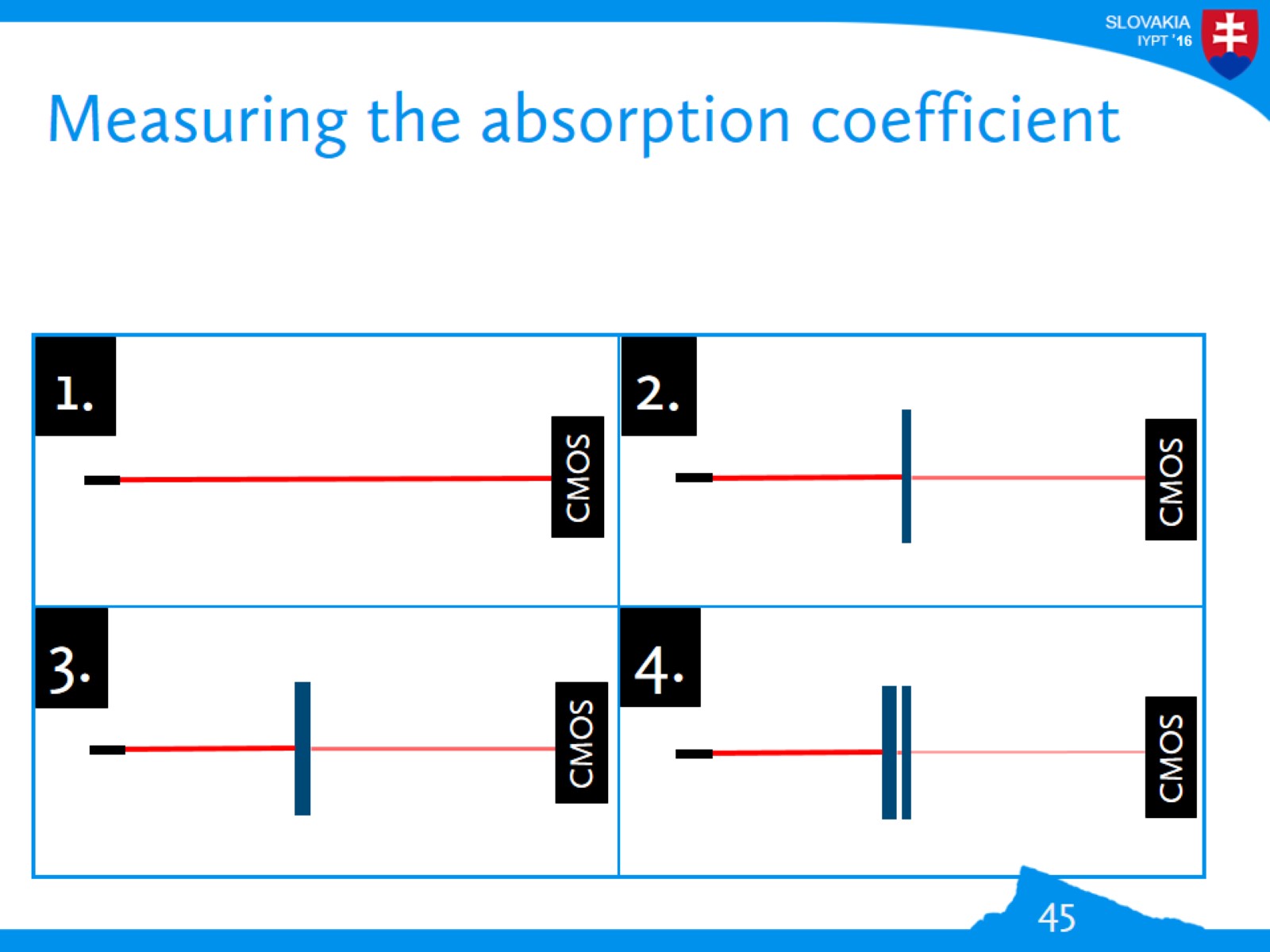 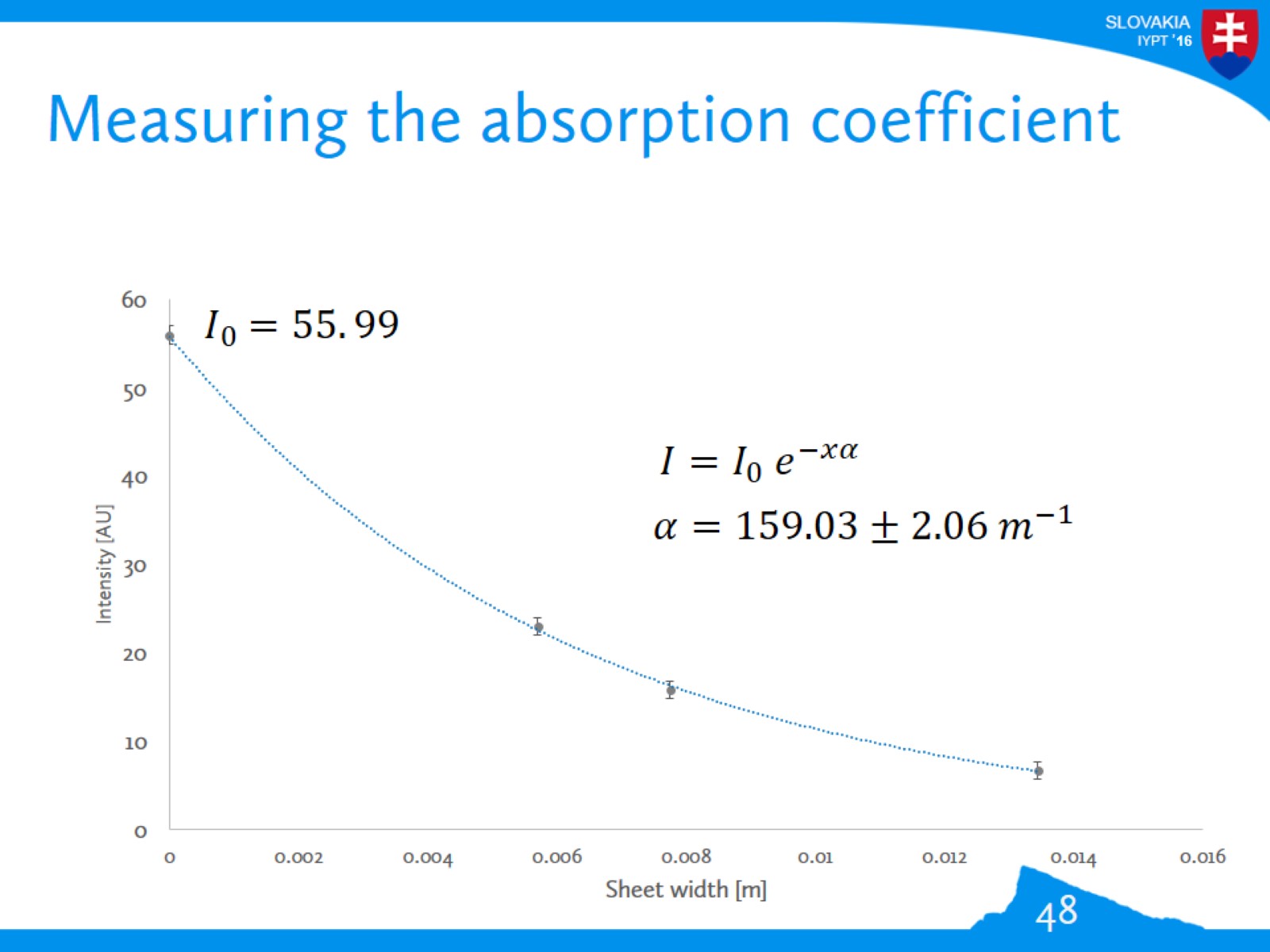 Appendix
70
Complex index of refraction
Absorption coefficient
Wavenumber
Refraction
Absorption
71
[Speaker Notes: Wavelength  = 635nm]
Speed of light
Speed of lightin vacuum
Speed of lightin the glass
Index of refraction
2nd method of measuring the index of refraction: Intensity of p-polarized reflected light
Fresnel: 56.18˚
Brewster: 56.47˚
73
Observing internal tension
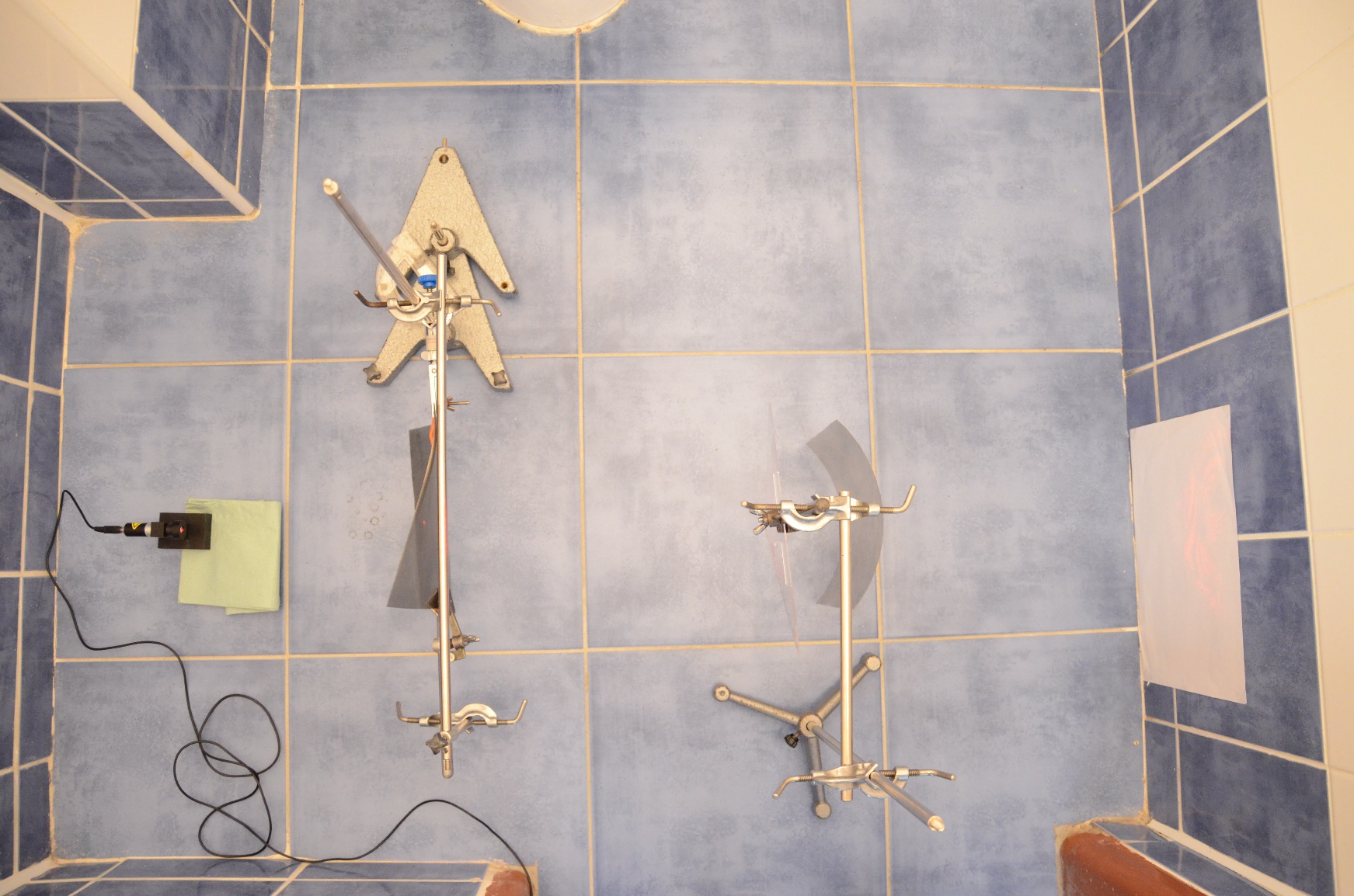 Sheet
paper
74
All data
75
Fiting thickness and inclination angle
Camera distance values unique for each point
Perfect fit!
76
Michelson interferometer: measuring refractive index by regression
77